Welcome
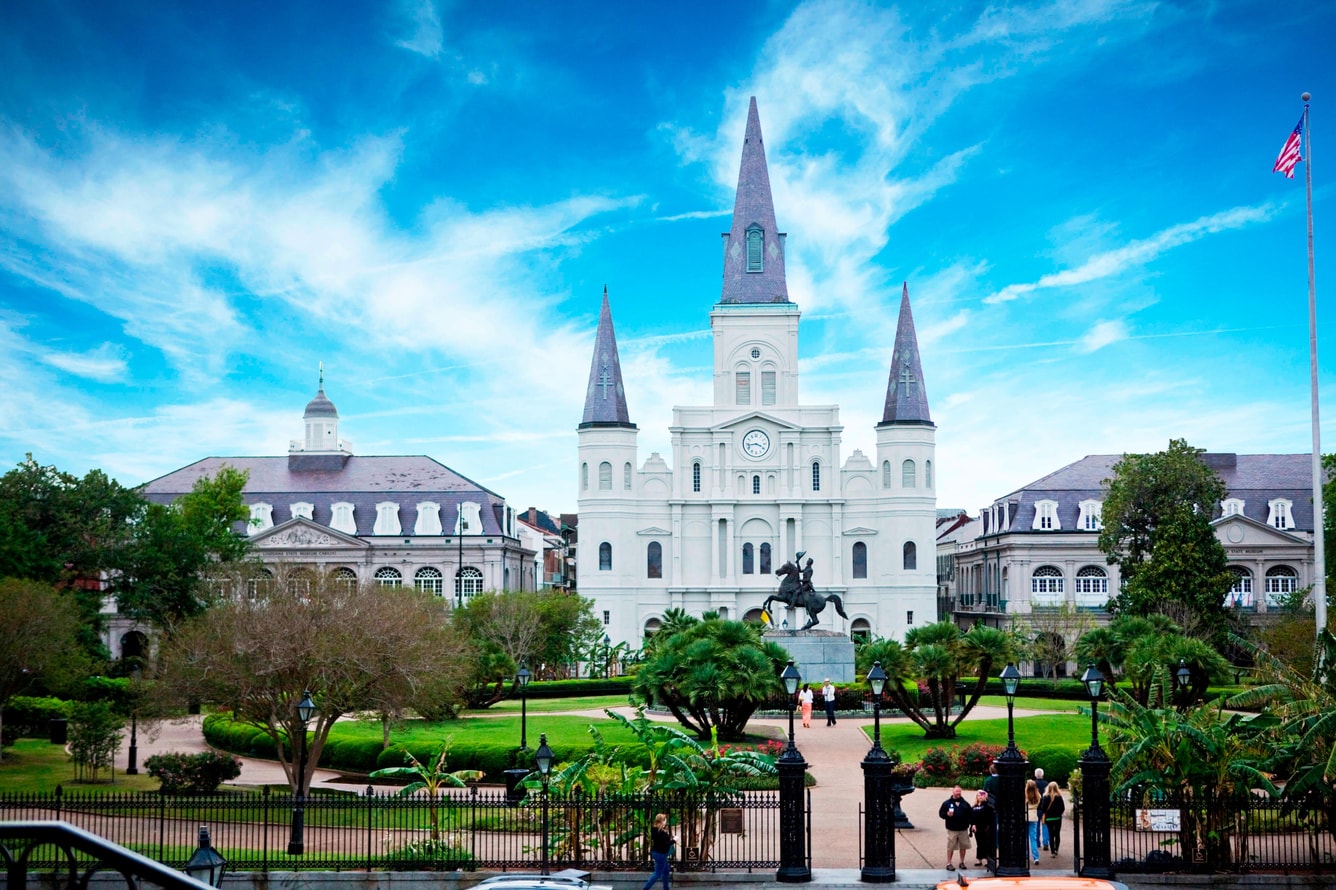 AEA 2022
Systems Evaluation Workshop
Bolden 5
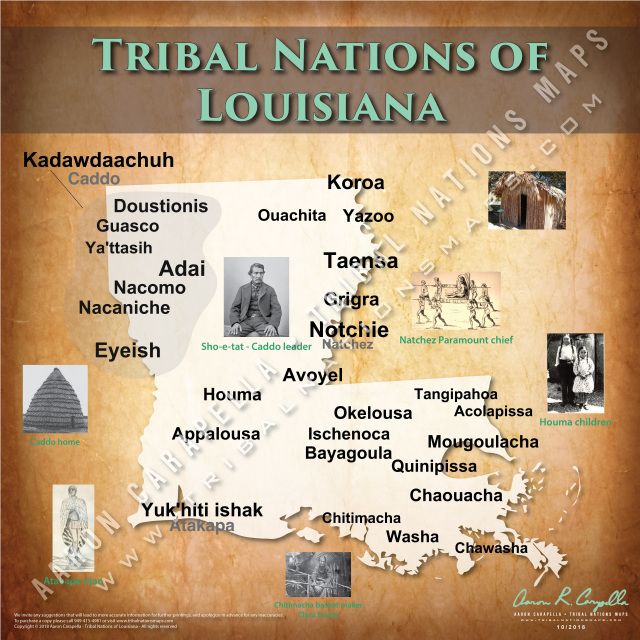 We respectfully acknowledge that our conference is being held on the original lands of the Chitimacha.
Housekeeping
Breaks:
10:30 am - 10:45 am
Lunch: 12:00 noon - 1:00 pm
Afternoon – 2:30pm - 2:45pm but…..we are heading to the Pythian Market
Contact Information: 
email  ralph@justevaluation.com
Website:  justevaluation.com
Cell:  520-203-1038
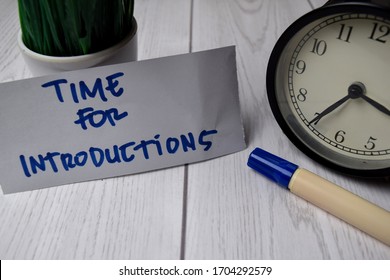 What is your name?
Where do you work?
What brought you to the workshop?
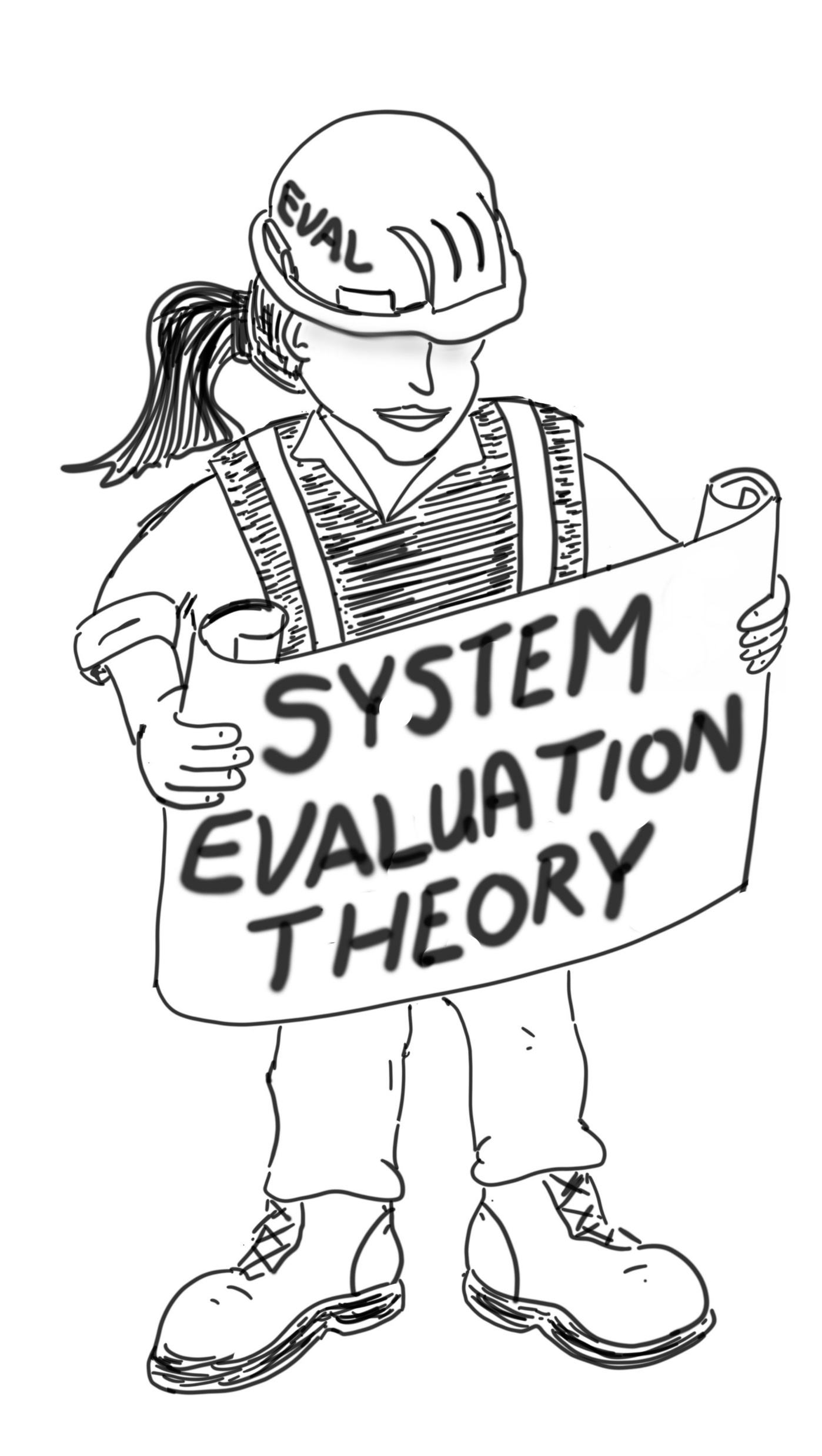 Workshop Objectives
Objective 1:  To understand the challenges in evaluating complex interventions.


Objective 2:  To understand why an approach grounded in systems is a path forward for evaluating complex interventions.


Objective 3: To learn how to use Systems Evaluation Theory (SET) to define and evaluate complex interventions operating and functioning as a system.


Objective 4:  To reinforce an understanding of systems properties and principles by going on a field trip.
What characterizes a simple intervention?
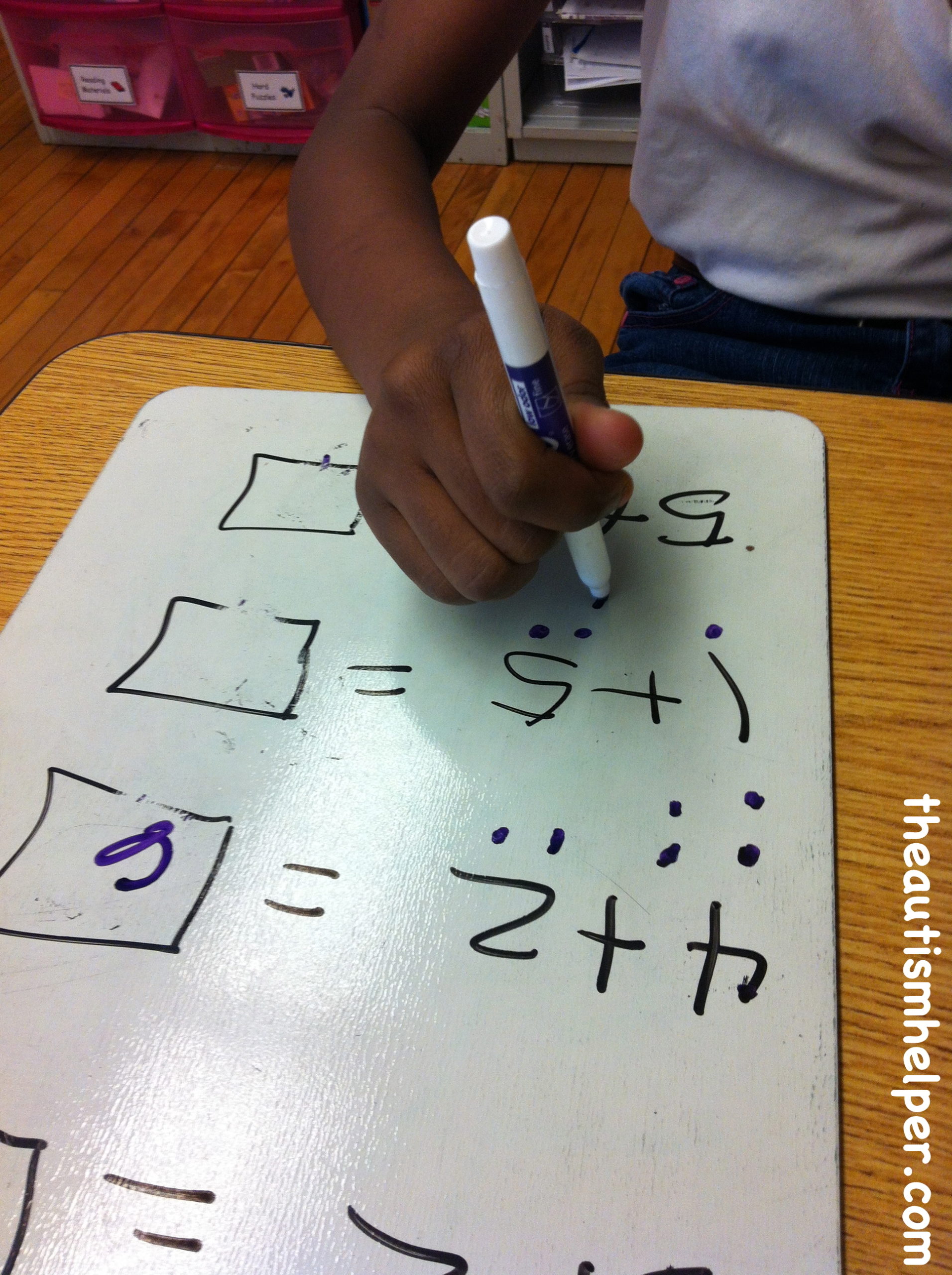 “ a simple linear pathway linking the intervention and its outcome” (Petticrew, 2011).
A simple intervention
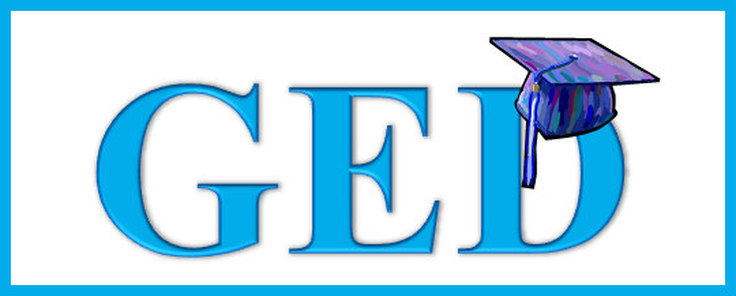 [Speaker Notes: a “I would add that the intervention can be expected to produce change in the immediate-intermediate-long term outcomes]
What might be some of the process evaluation questions for this simple intervention?
Was all the course content covered?

Did students complete all the assignments?
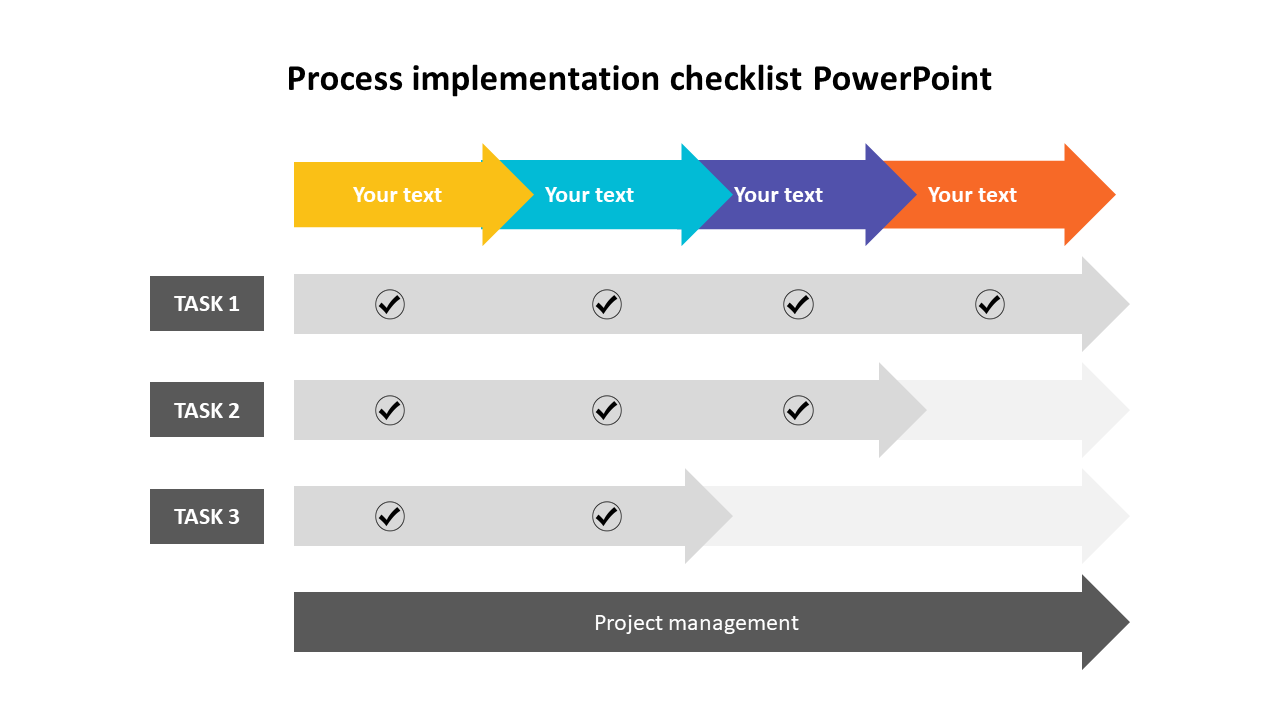 What might be some of the  outcomes for this simple intervention?
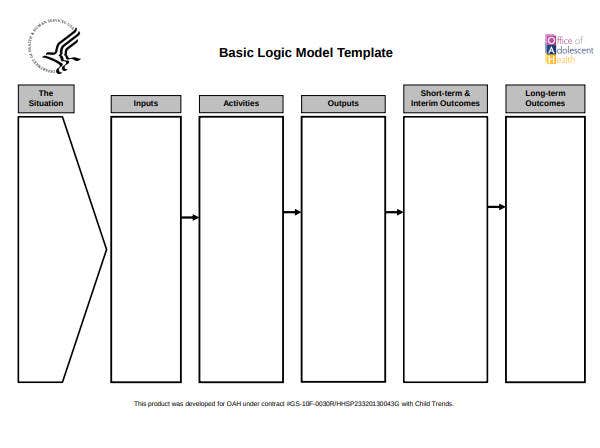 # of enrollees

Courses developed
Obtain High School Diploma
Teachers
Classrooms
IT
Progression in courses
GED Classes
High schoolers dropout
[Speaker Notes: What do you have direct and immediate control to change?
Discussion needed about long term outcome:  is it juts a crazy gola to get $$$ or is it that they are part of something bigger…in which case we need a different appraoch?]
What are characteristics of a  complex intervention?
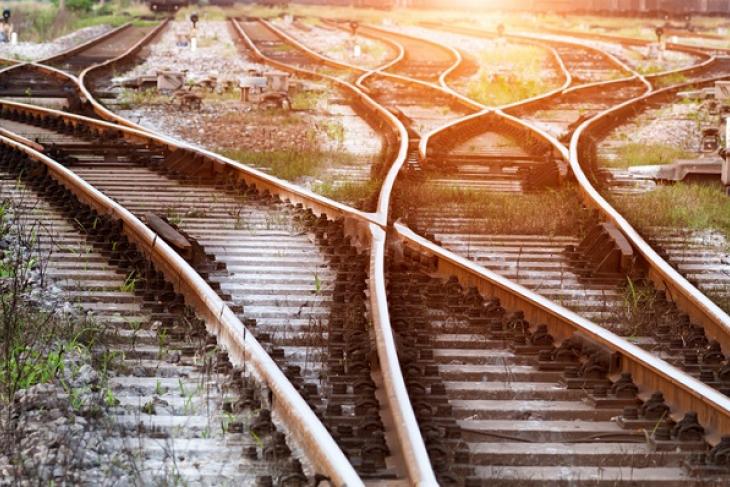 A complex intervention “involves at minimum multiple components and a complex pathway…” (Guise et al., 2017). 

Many components working together nonlinearly.
What is the difference between complex and  complicated?
Our field is very inconsistent and careless in using the terms complex and complicated.

We will use the term complex to mean many parts working together.

We will use the term complicated to mean difficult.
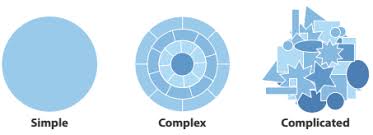 [Speaker Notes: No right or wrong answer.
We are trying to evaluate complexity…Williams, rogers, etc.]
Job Skills
Housing Density
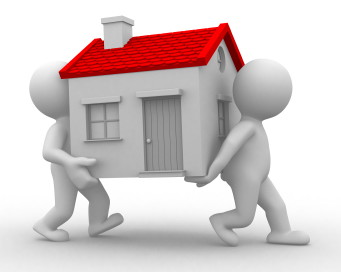 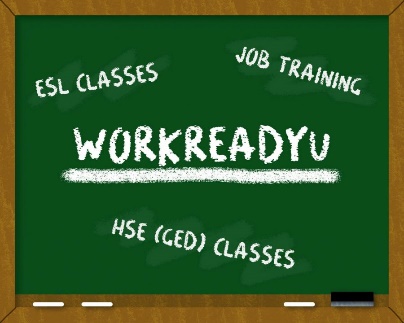 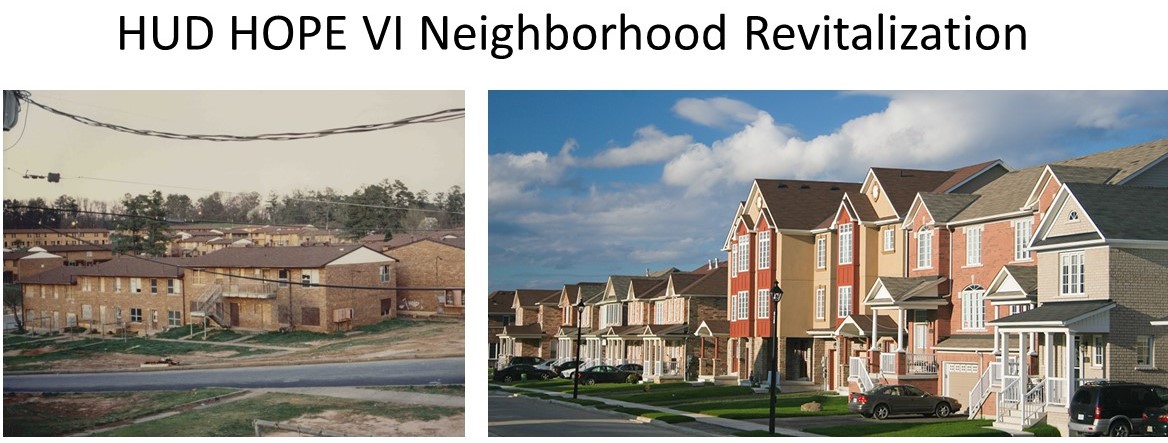 Safe Parks
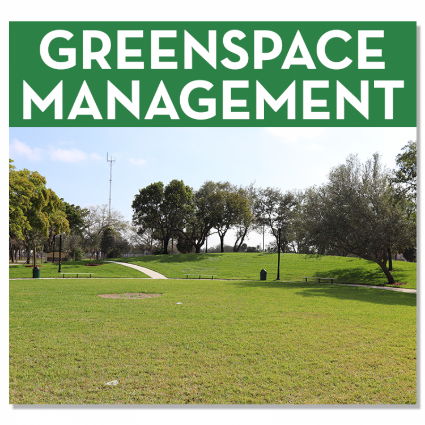 Neighborhood
 Businesses
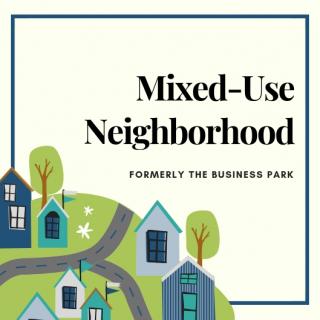 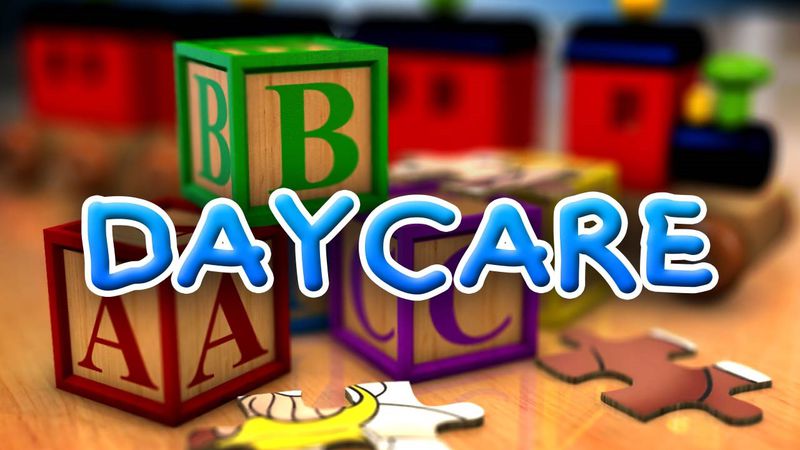 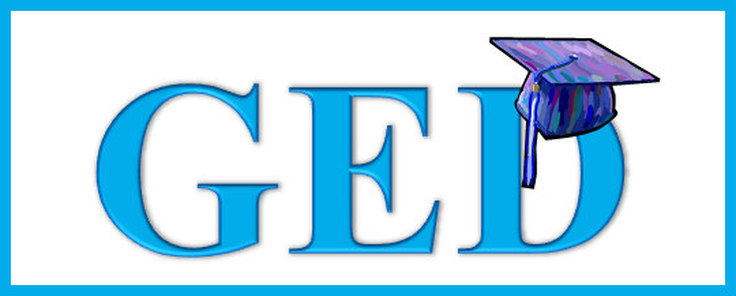 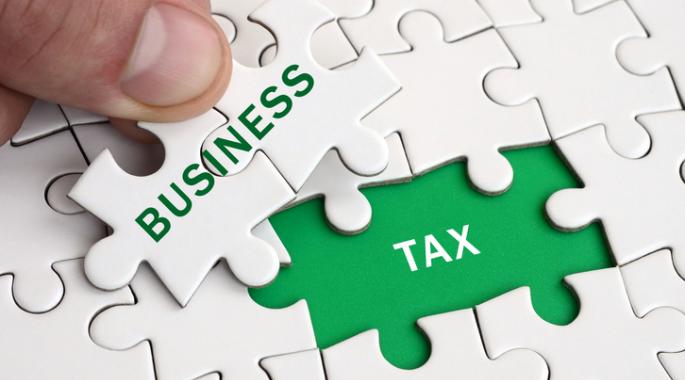 Education
Childcare
Tax Incentives
Job Skills
Housing Density
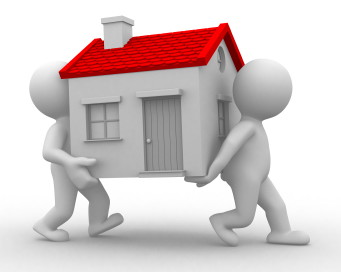 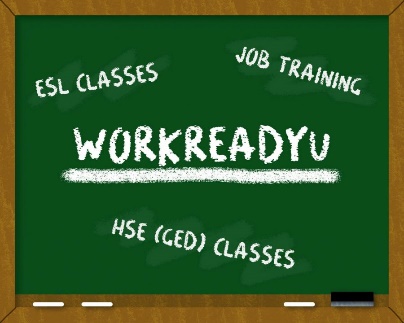 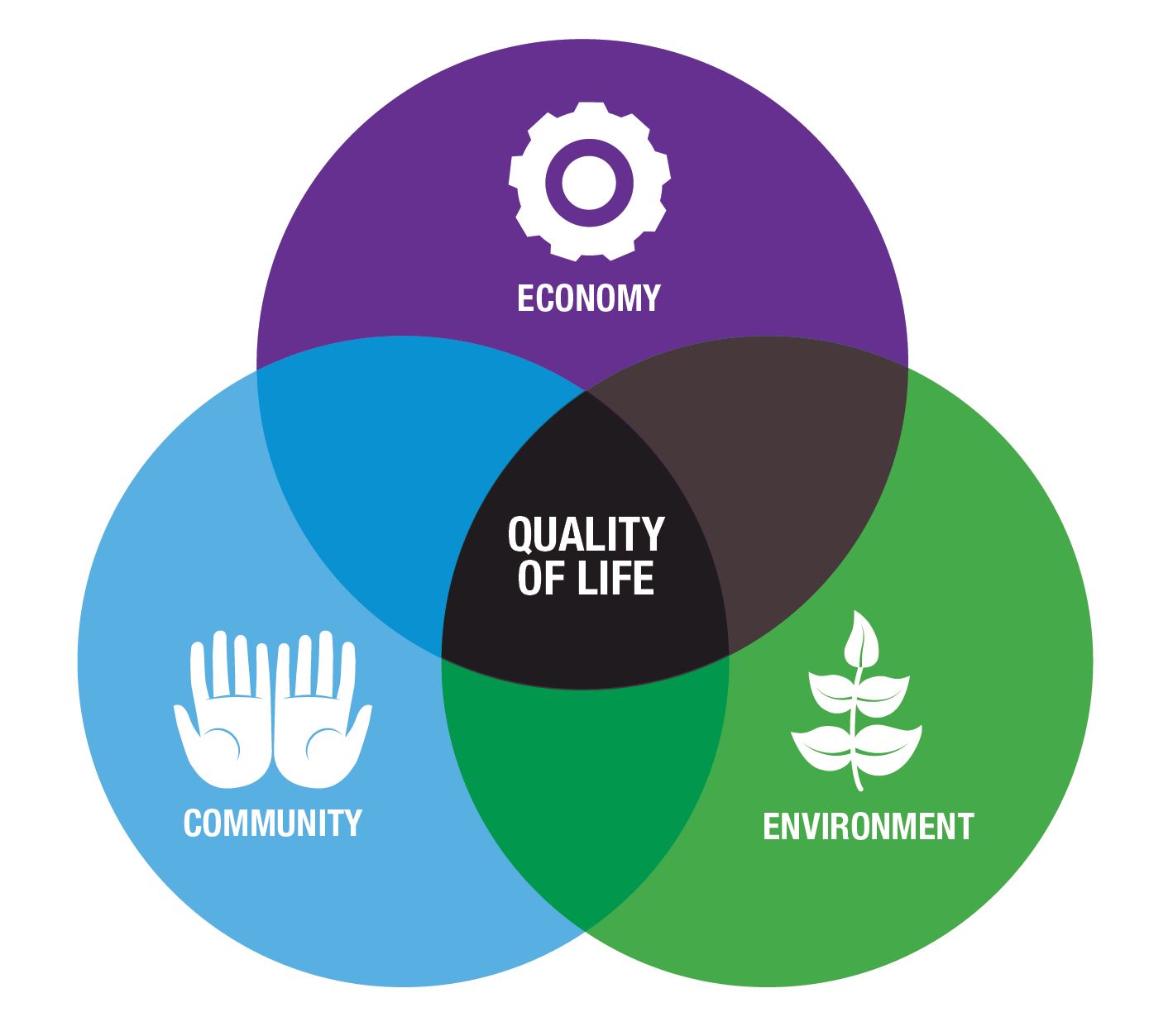 Safe Parks
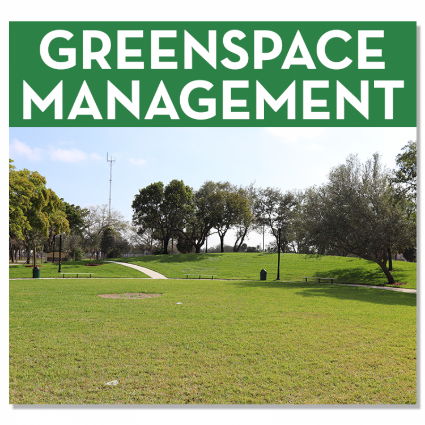 Neighborhood
 Businesses
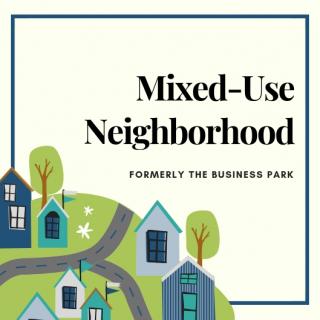 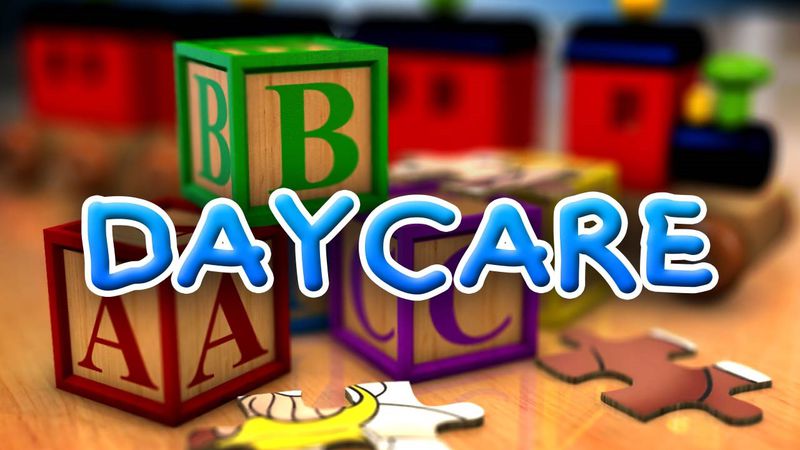 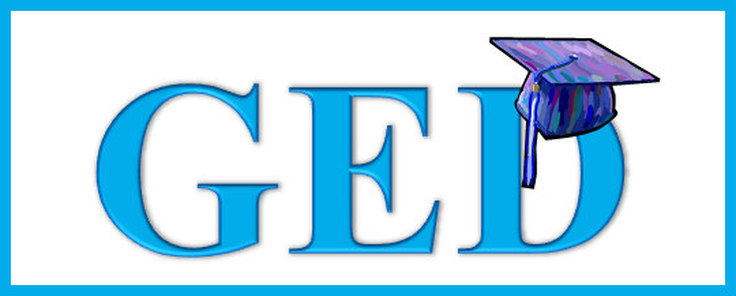 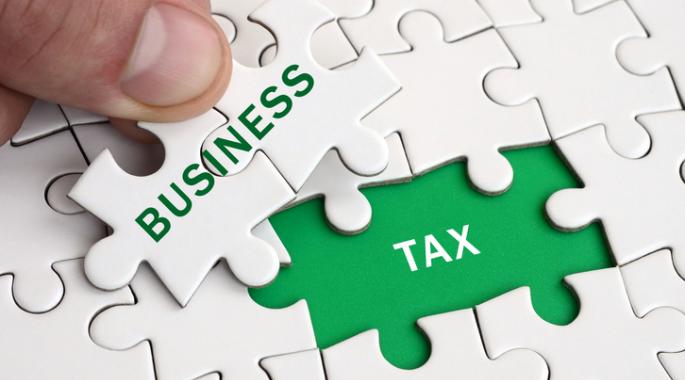 Tax Incentive
Finish High School
Childcare
Tax incentive
is a complex intervention
[Speaker Notes: A complex intervention “involves at minimum multiple components and a complex pathway…” (Guise et al., 2017).]
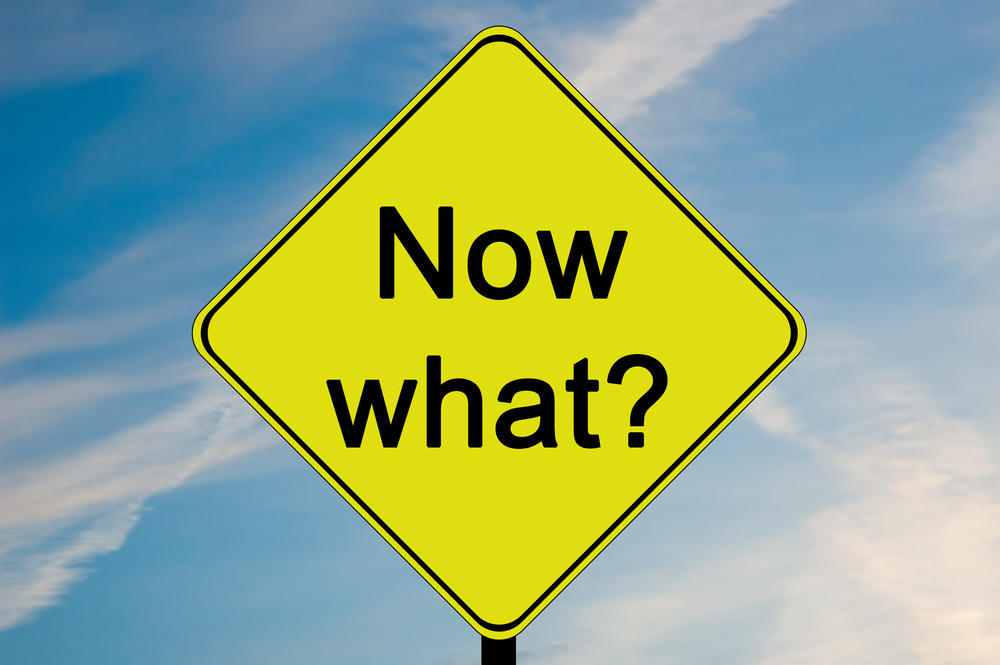 Job Skills
Housing Density
Tax Incentive
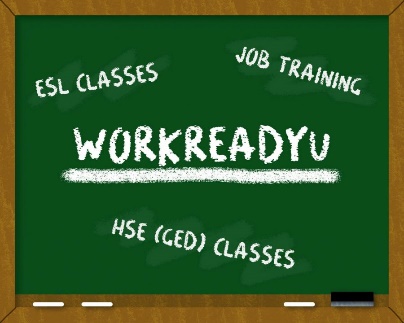 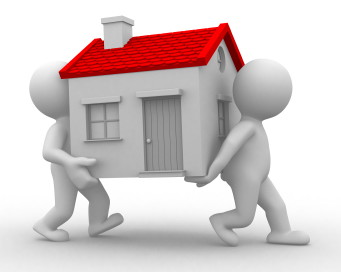 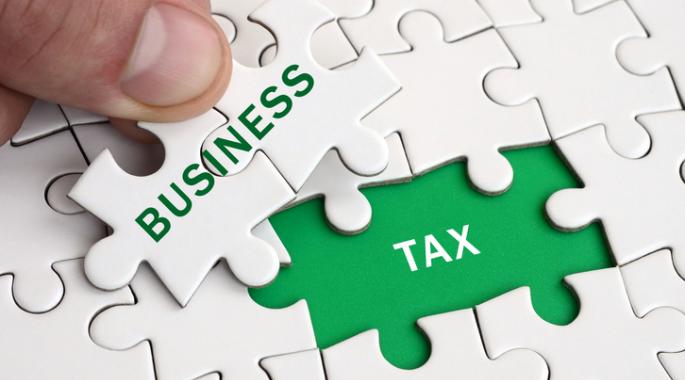 Safe Parks
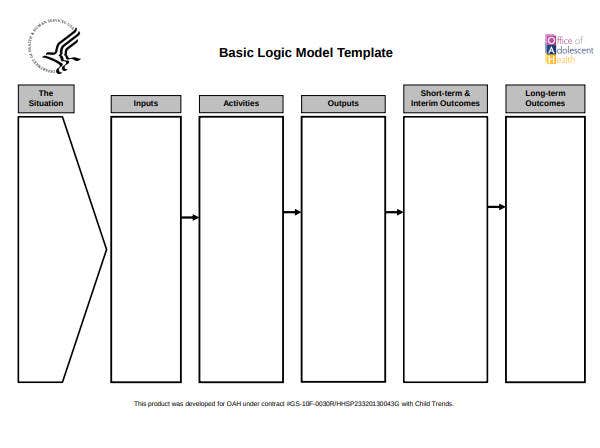 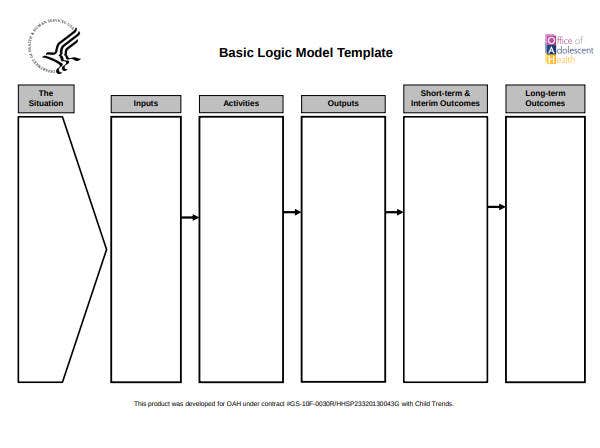 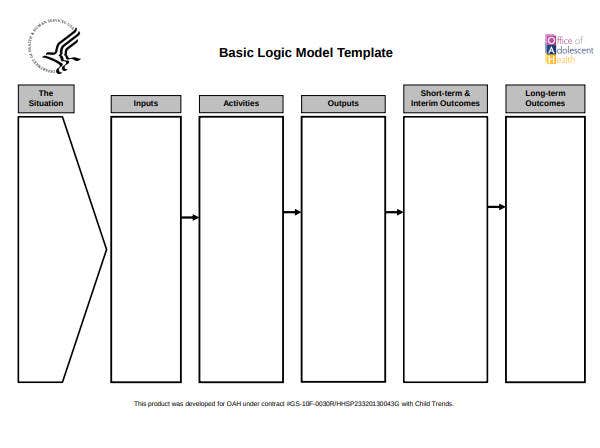 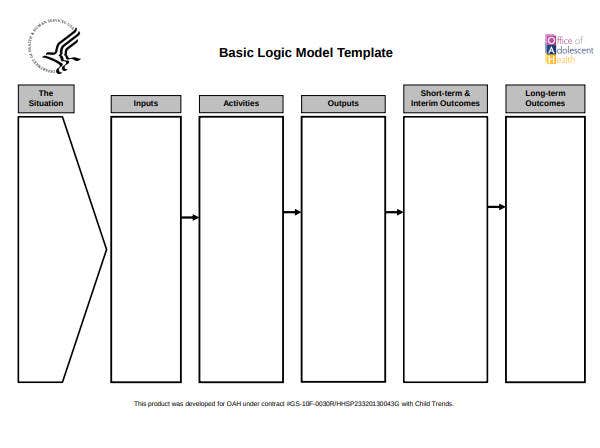 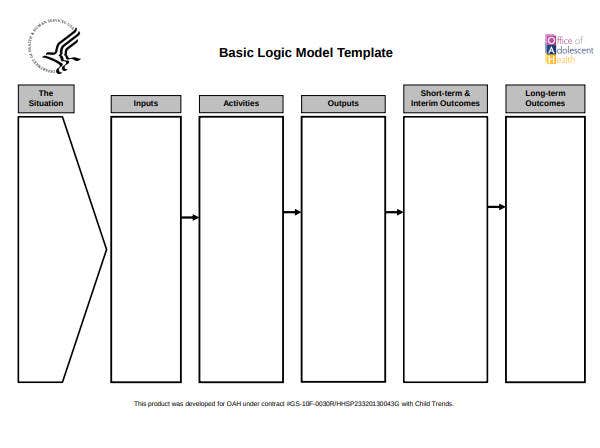 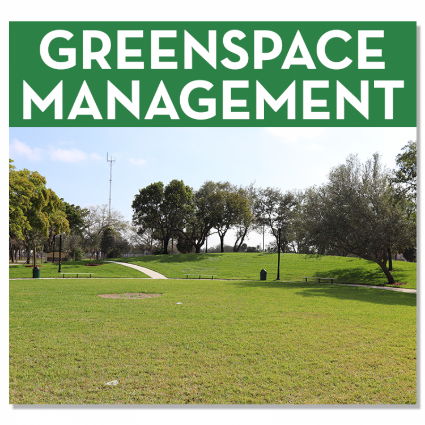 Neighborhood
 Businesses
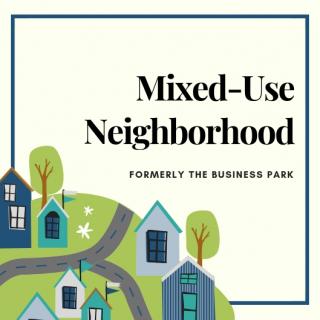 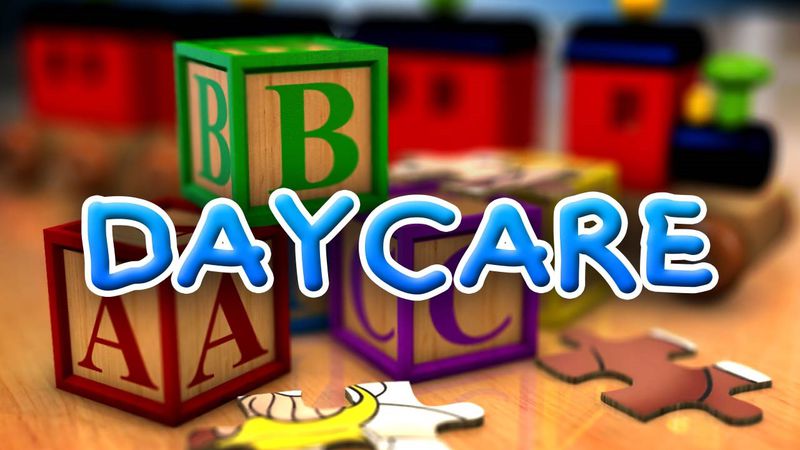 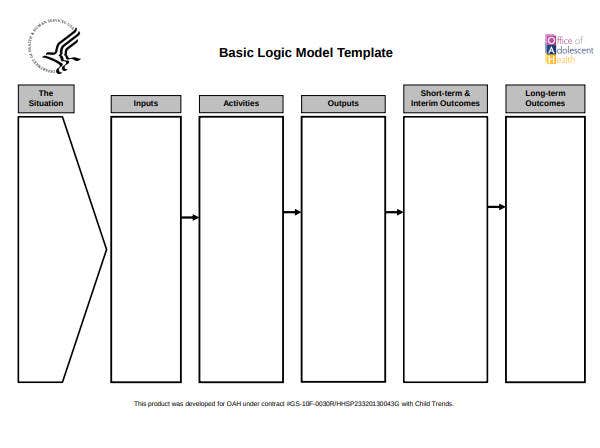 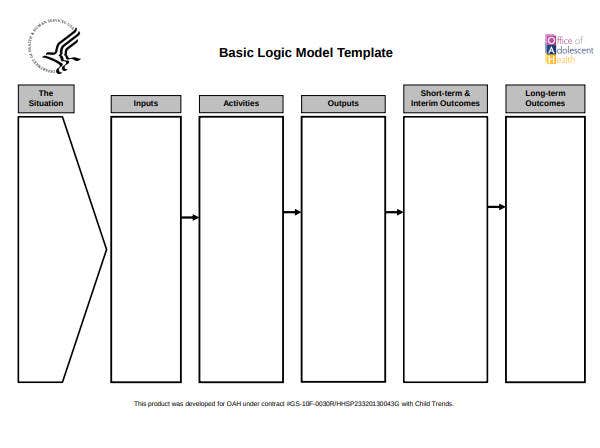 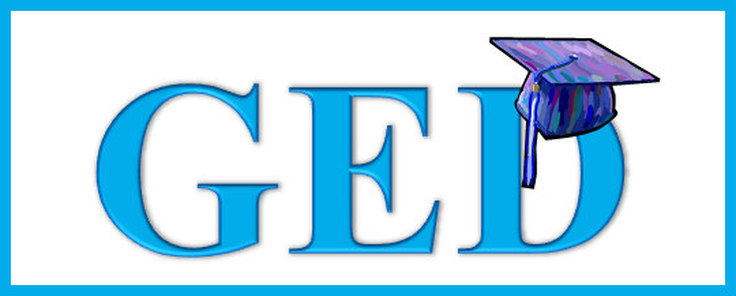 Education
Childcare
Job Skills
Housing Density
Tax Incentive
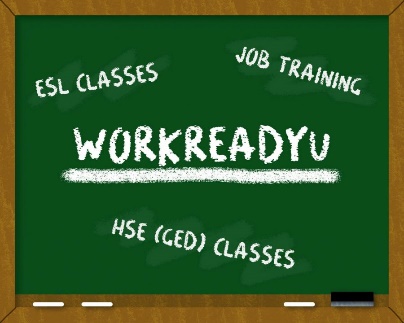 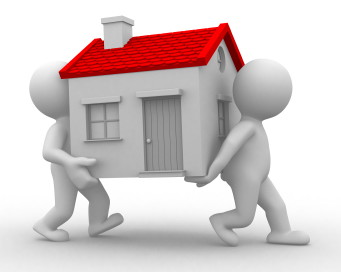 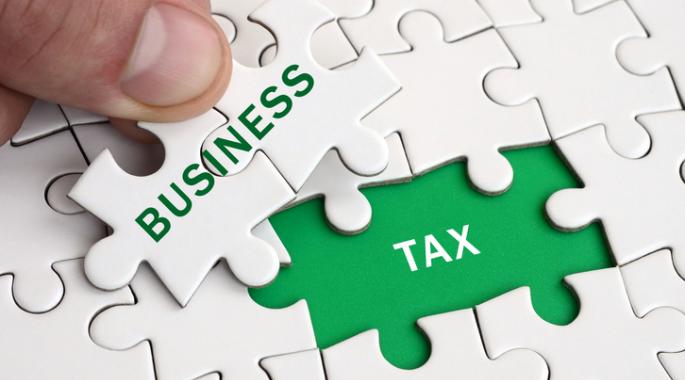 Safe Parks
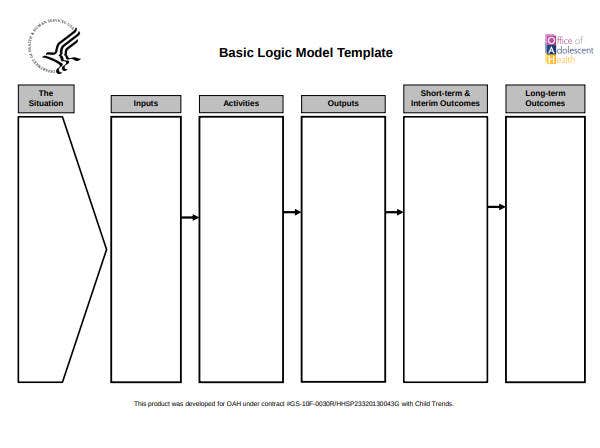 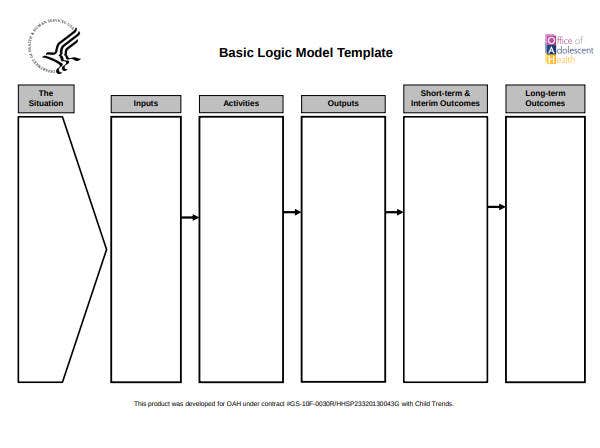 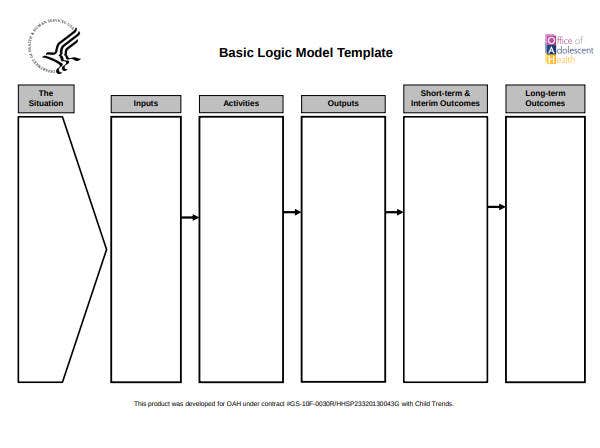 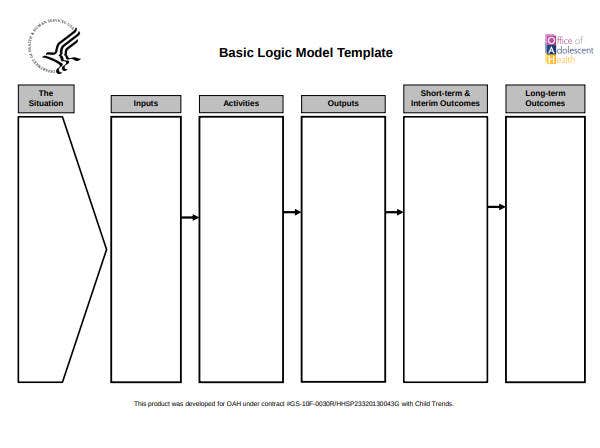 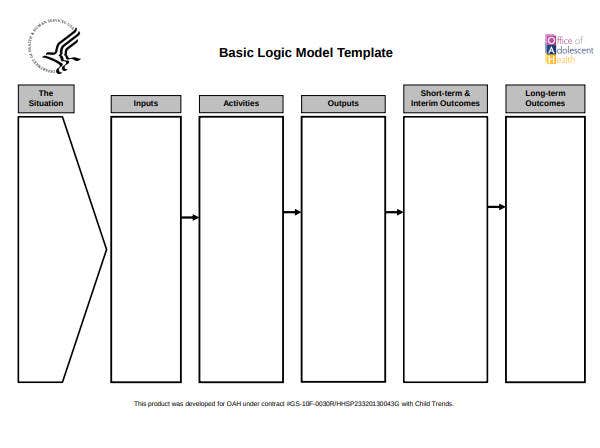 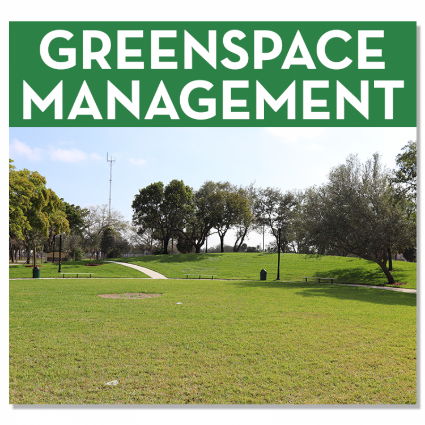 New locally owned businesses
Residents Remaining in Neighborhood
Retrained and employed
Reduced Housing
Density
Neighborhood
 Businesses
Park Utilization
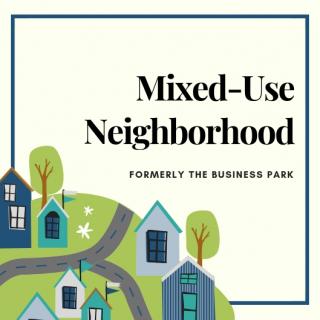 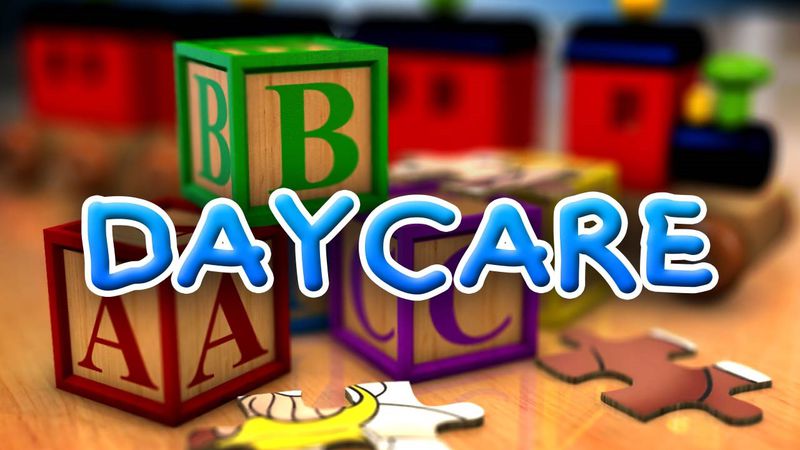 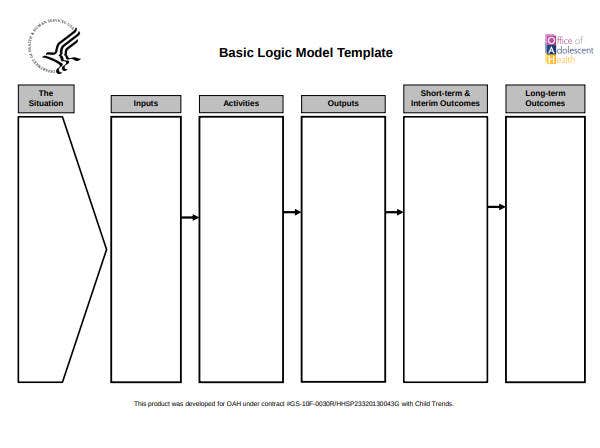 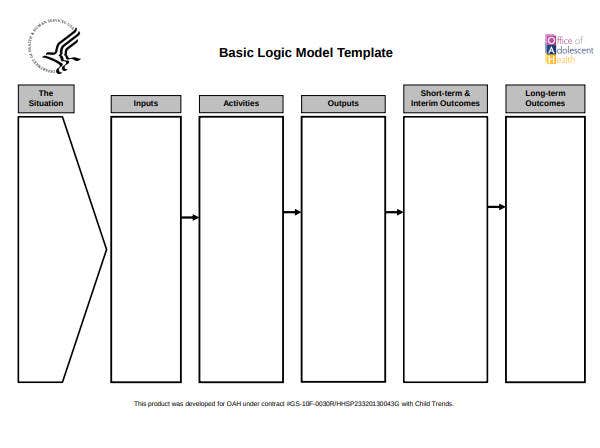 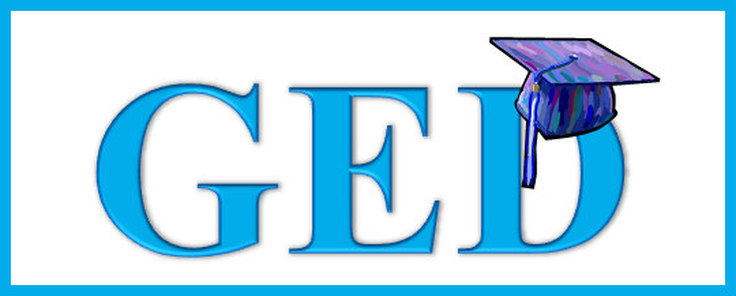 High School Diploma
Spouses at Work
Education
Childcare
What does this strategy miss from an outcomes evaluation perspective?
Job Skills
Housing Density
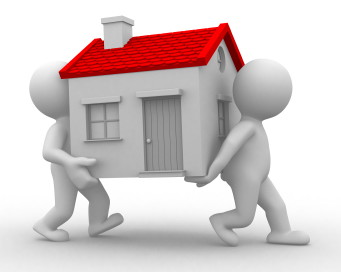 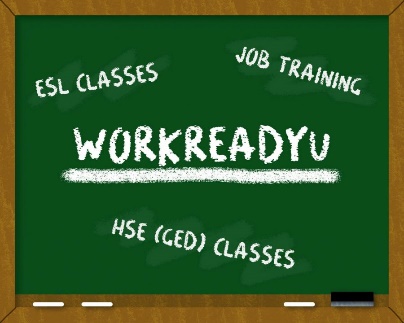 Safe Parks
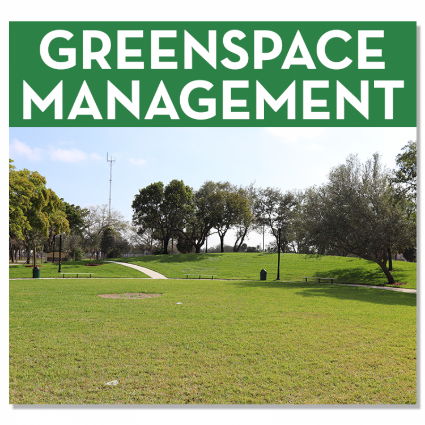 Neighborhood
 Businesses
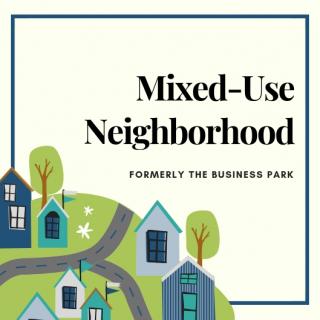 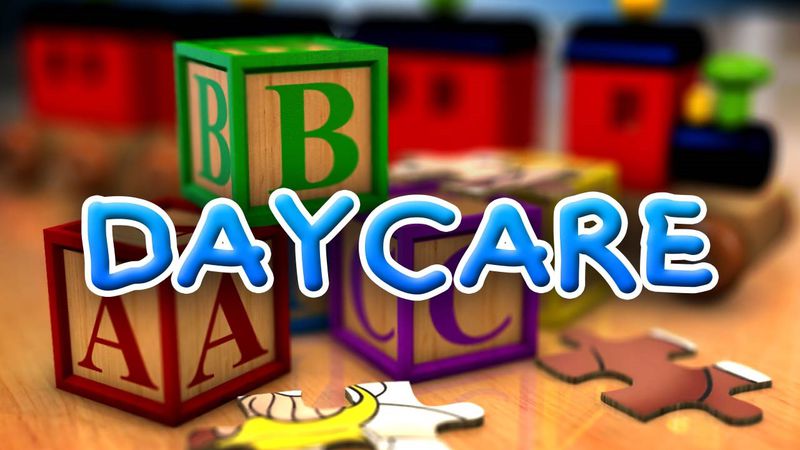 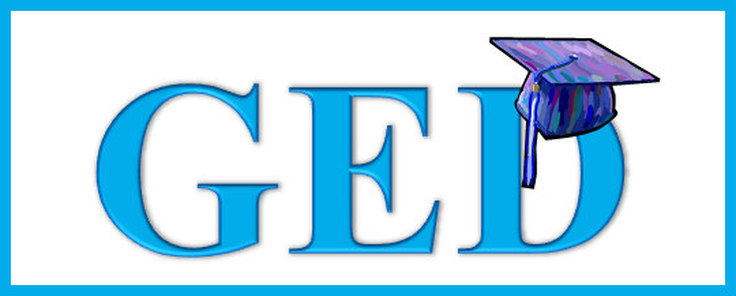 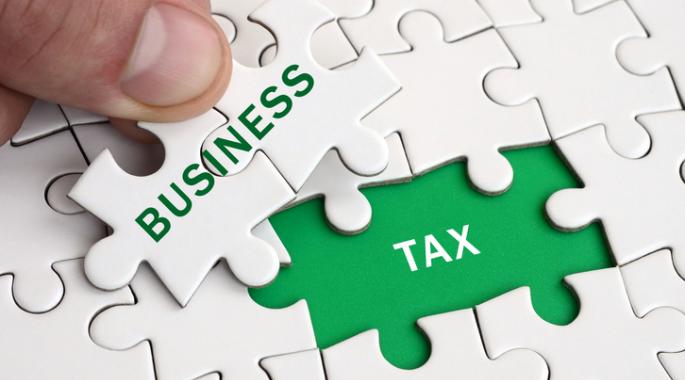 Tax Incentive
Finish High School
Childcare
What does this strategy miss from a process evaluation perspective?
Job Skills
Housing Density
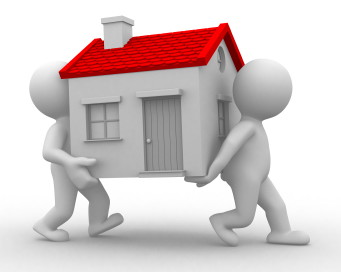 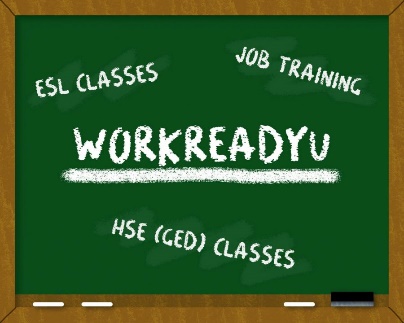 Safe Parks
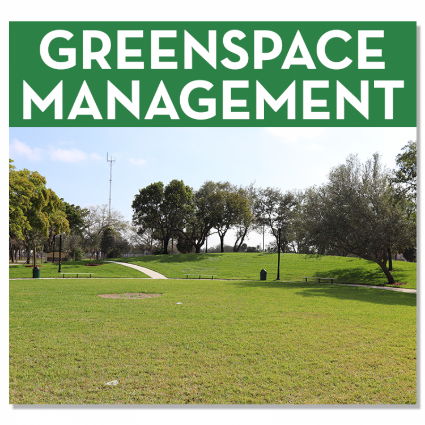 Neighborhood
 Businesses
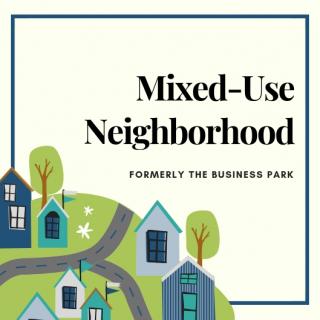 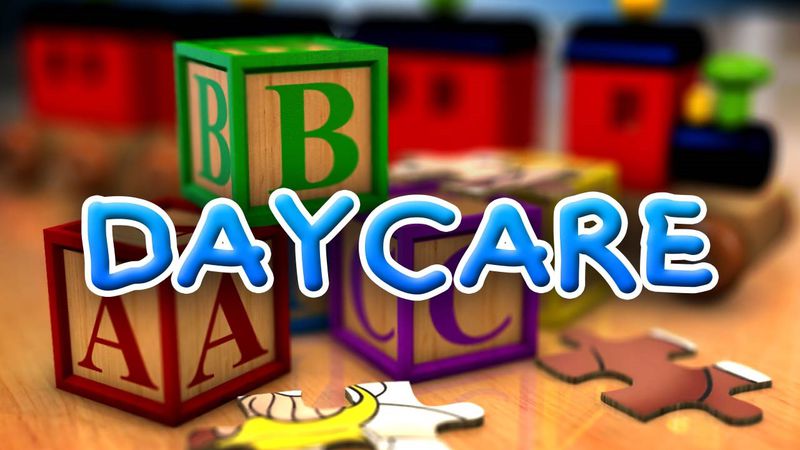 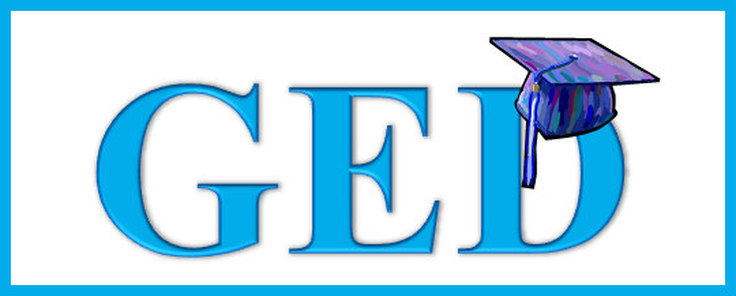 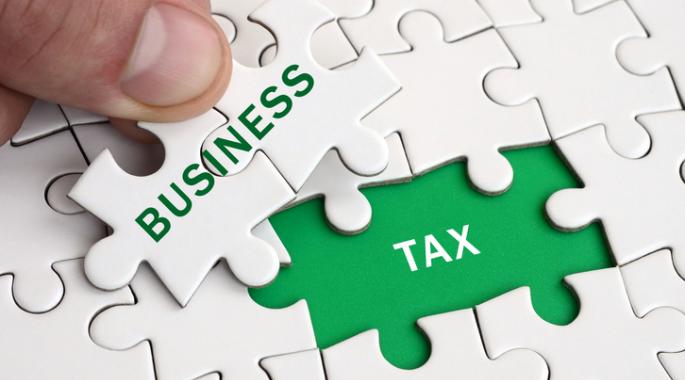 Tax Incentive
Finish High School
Childcare
Tax incentive
Job Skills
Housing Density
Tax Incentive
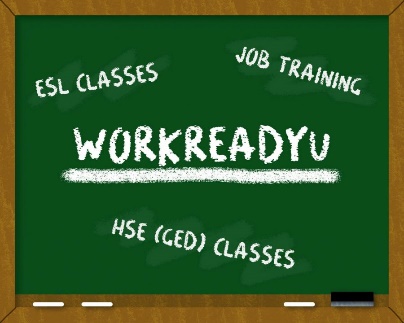 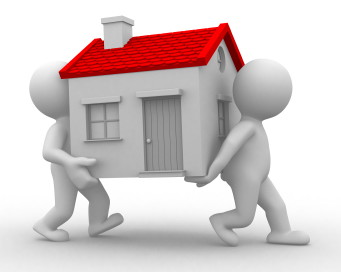 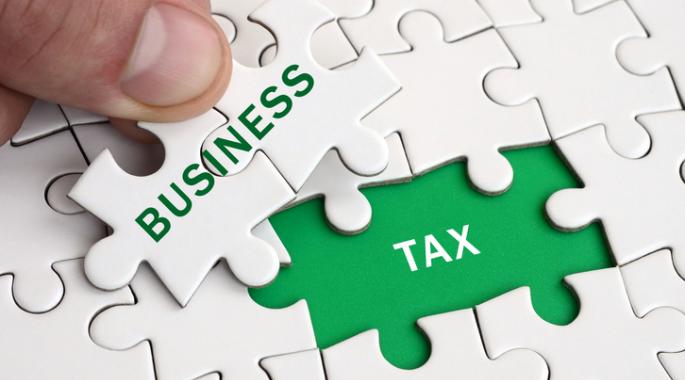 Safe Parks
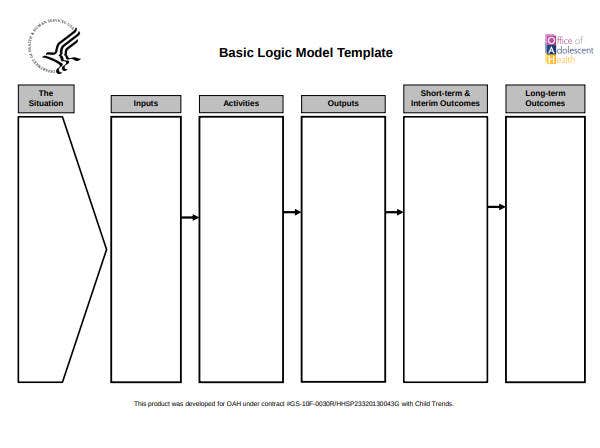 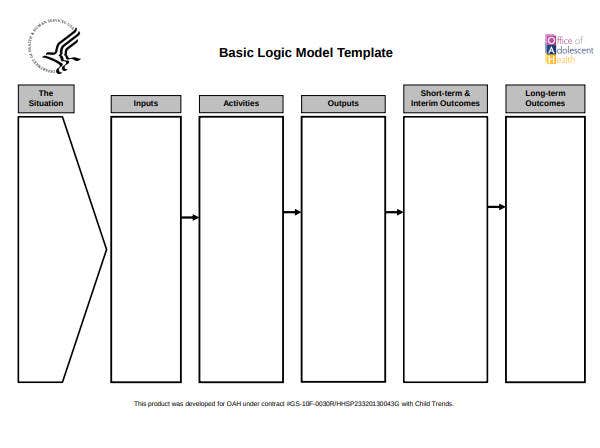 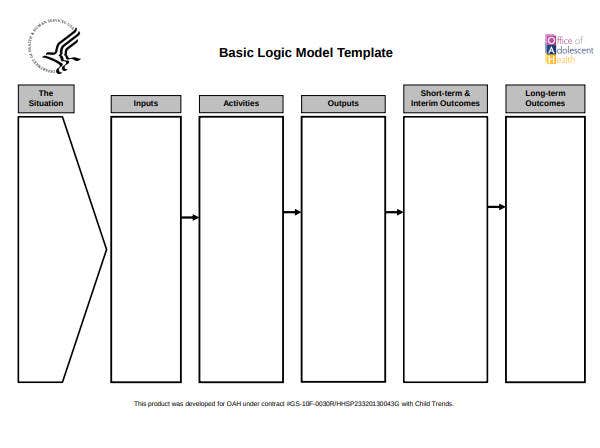 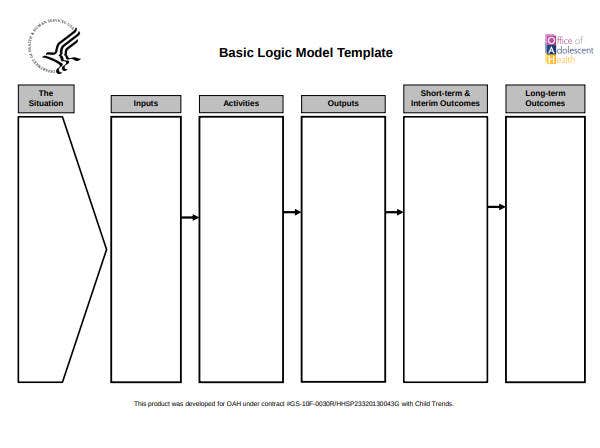 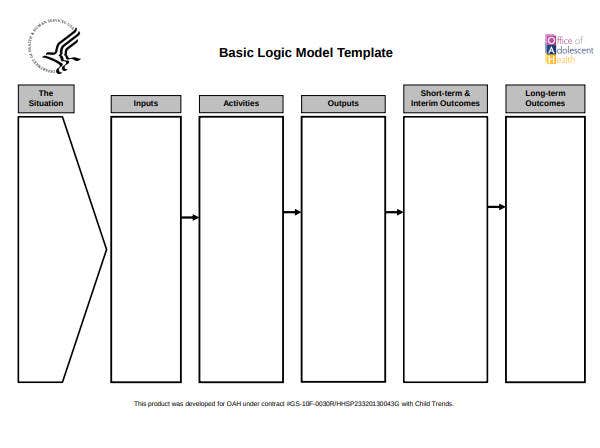 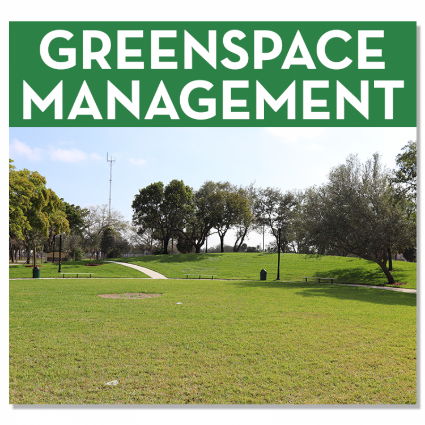 Neighborhood
 Businesses
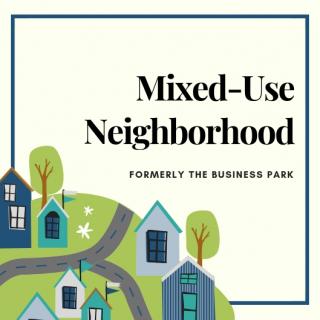 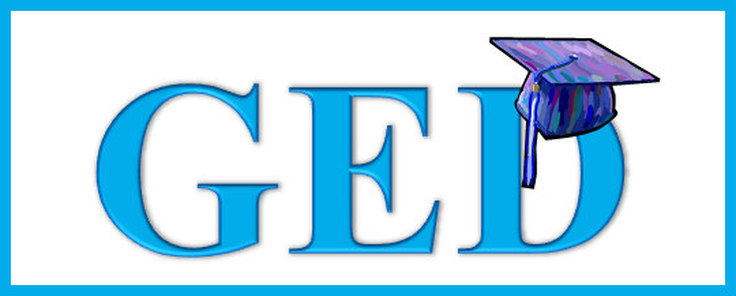 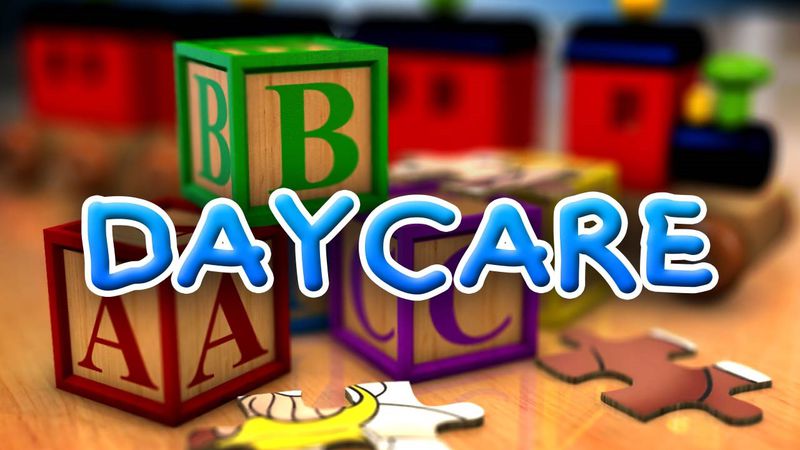 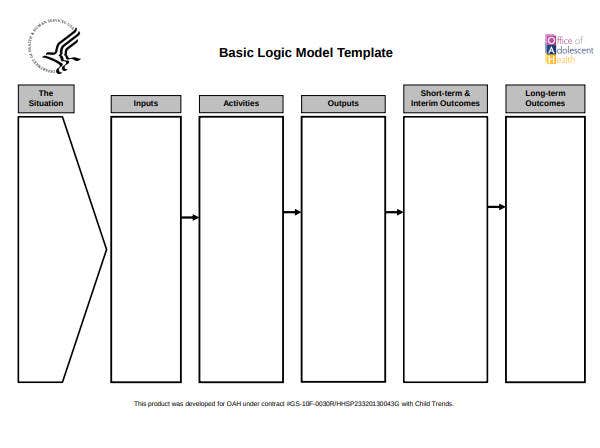 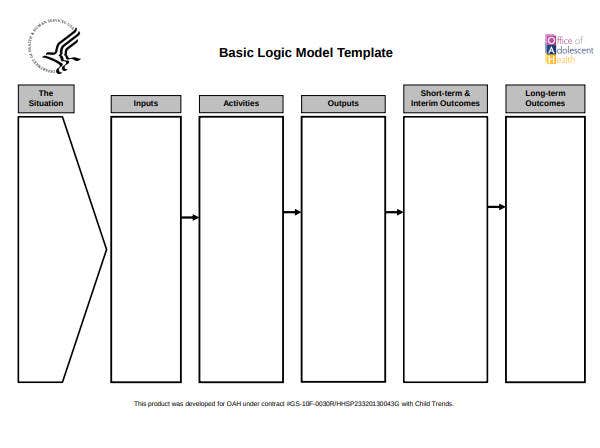 Finish High School
Childcare
If more logic models are not the solution, then…
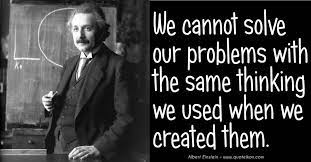 [Speaker Notes: It’s not the logic model fault
Doing more of the thing that created the problem in the first place.]
…..what is the solution?
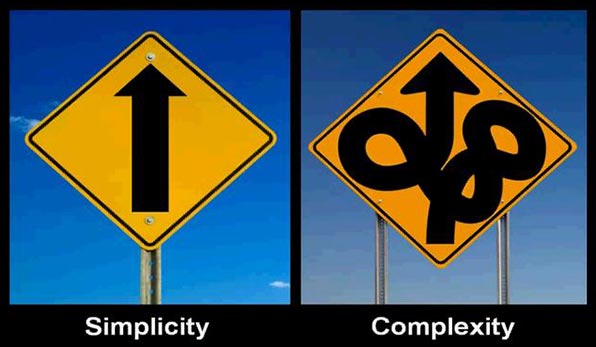 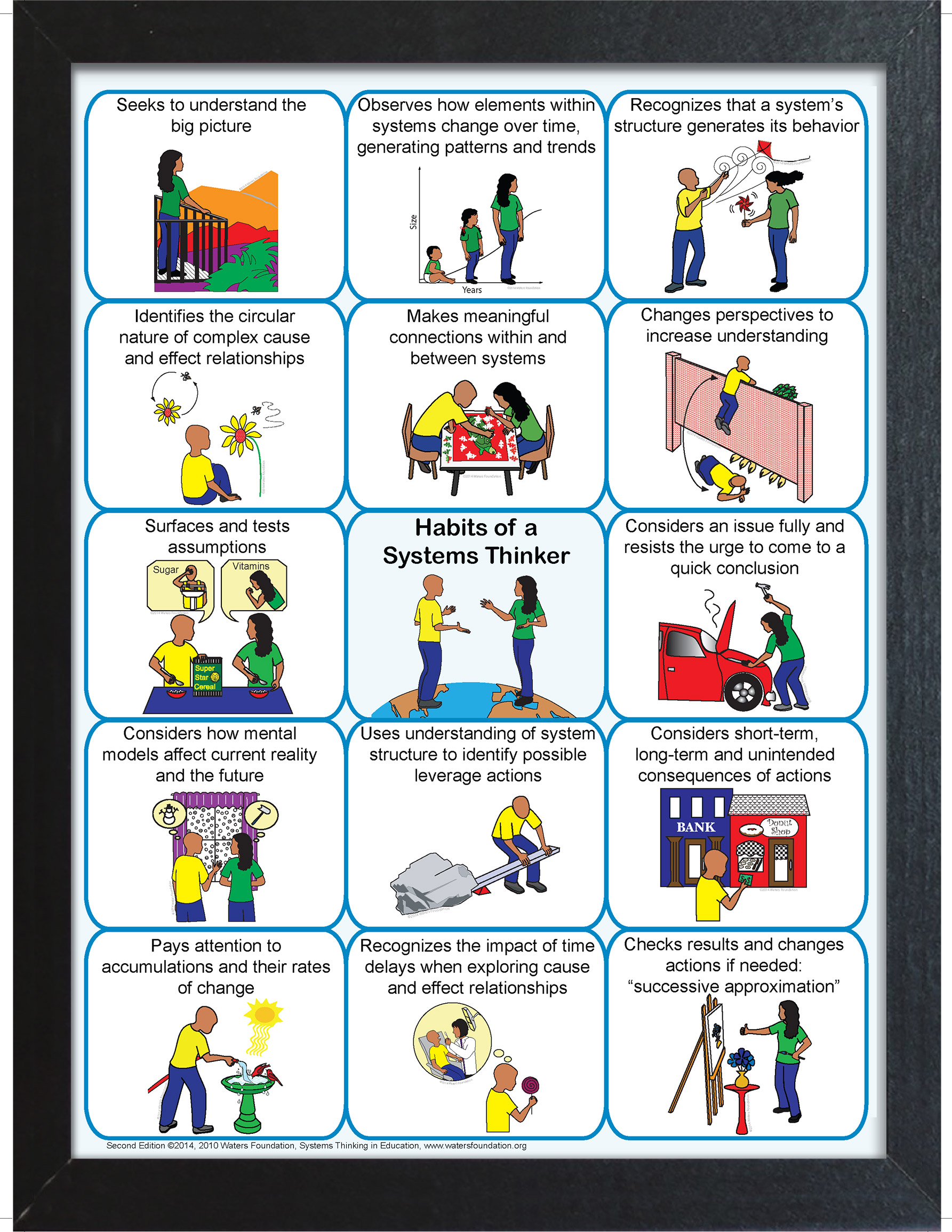 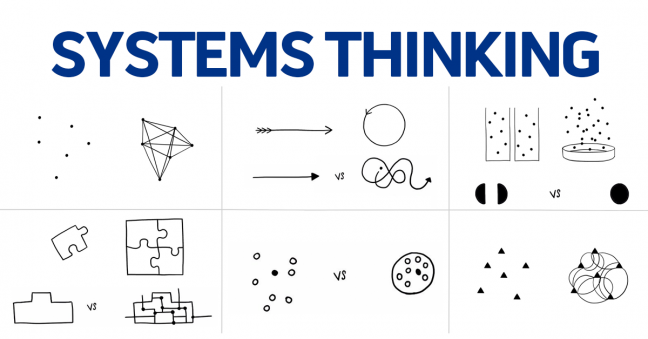 How would you define a system?
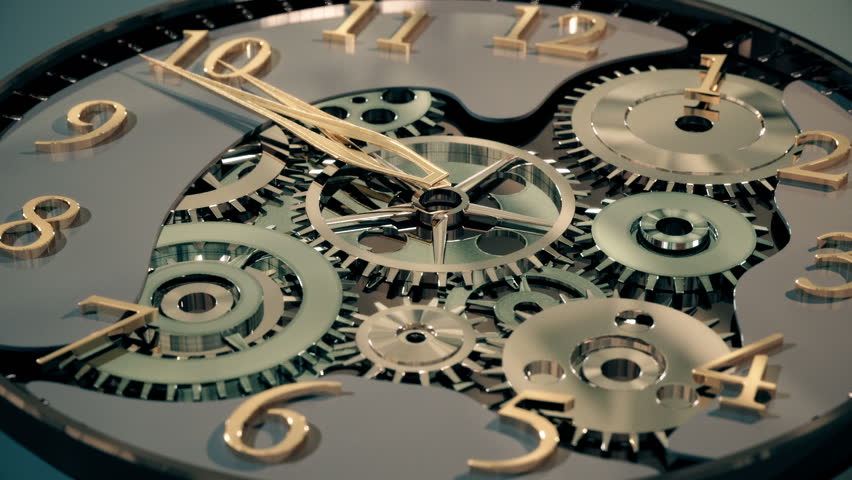 An integrated whole whose essential properties emerge from the interdependence between its parts (Ison, 2008).
[Speaker Notes: First step is to define a system; to define = must understand its properties; an evaluation approach must be aligned to evaluating its properties.]
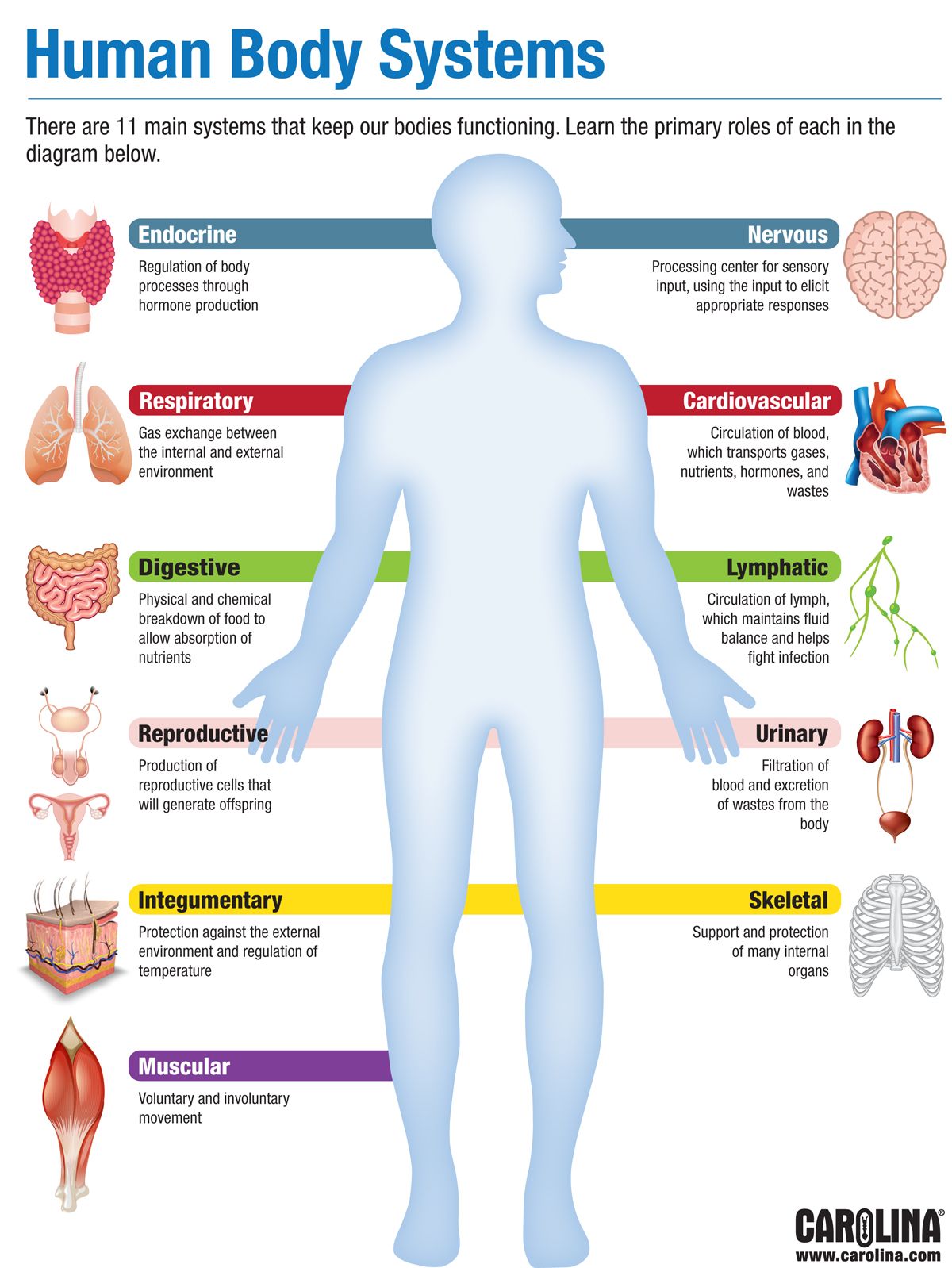 System thinking and theory is a good fit for evaluating complex interventions because….
Systems, by definition, have many moving parts that must work together to achieve something they cannot do independently.
What do we mean by system parts?
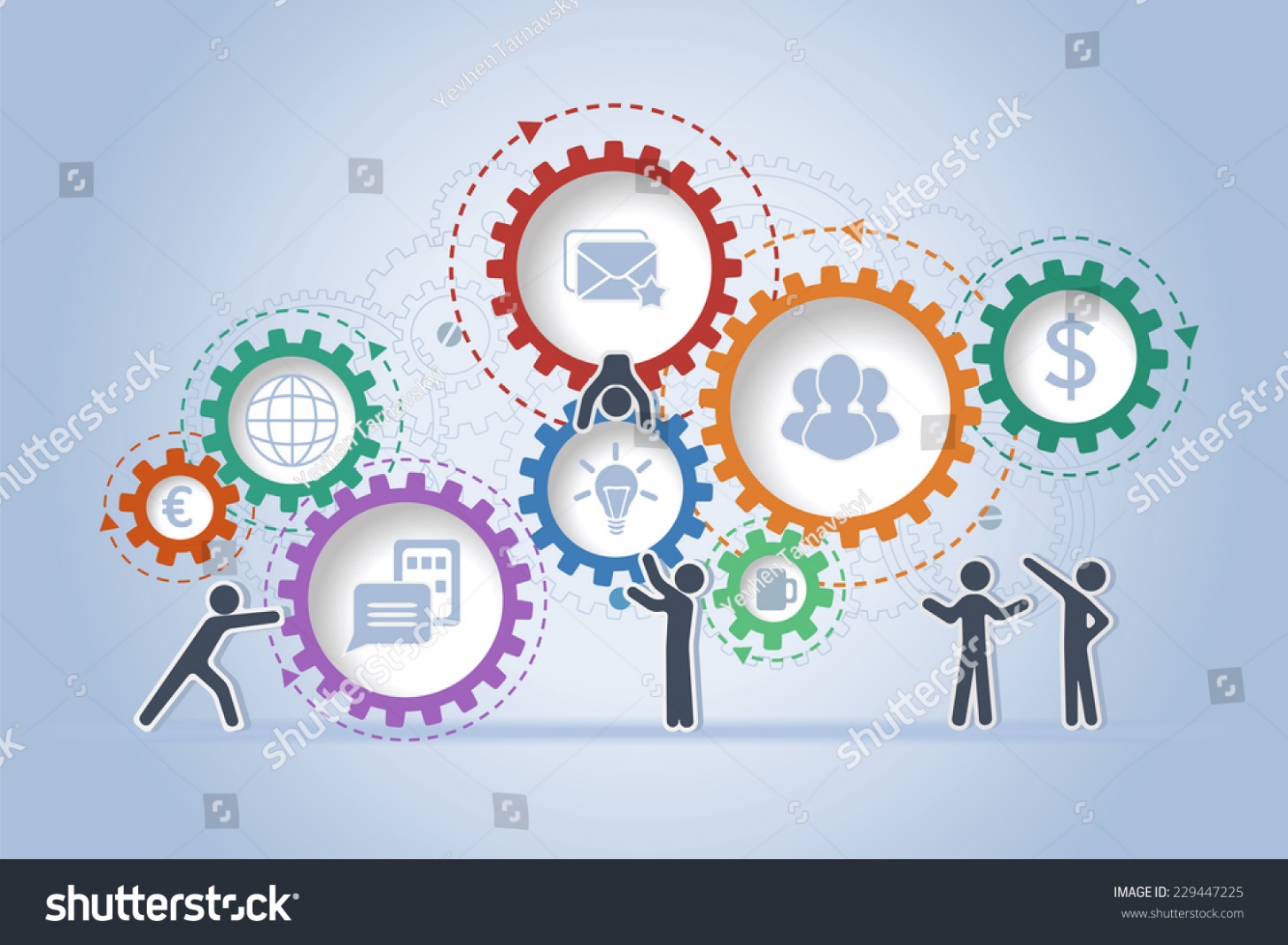 System parts include a set of plans, resources, authorities, agencies, and their associated human resources (Jackson, Faith, & Willis, 2012).

Basically any component of a complex intervention.
[Speaker Notes: Poll Answer: F, all of the above]
Illustrating parts, interdependence and emergence
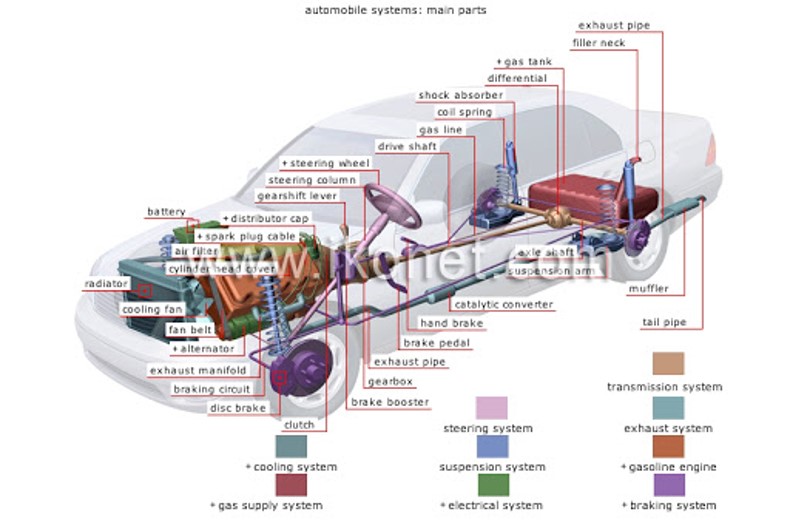 Meet the system test?
All parts are needed for the essential system property (i.e., moving you from point A to point B) to emerge.

If a single part is missing, then the car won’t run as well or at all, so the essential system property may not emerge.
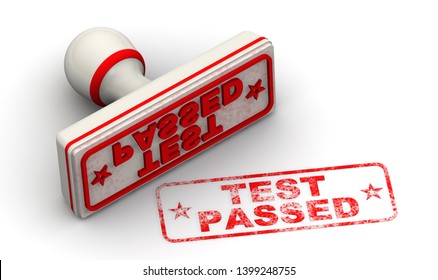 [Speaker Notes: Us example of sports]
What are the system parts?
Players, coaches.
Equipment manager?
Family?
What is the emergent system property?
Team chemistry?
Love of teammates?
Respect?
We will be discussing how to evaluate the emergent property and who should be responsible for data collection.
Meet the system test?
All the system parts (players, coaches, training staff) are needed for team chemistry to emerge.

No single player can create team chemistry but missing a player or having the wrong player can destroy team chemistry.
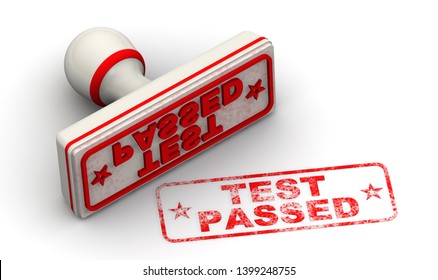 Job Skills
Housing Density
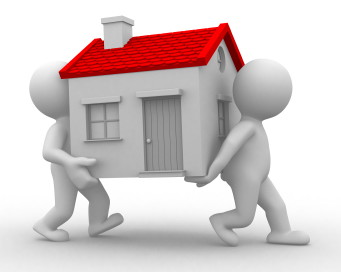 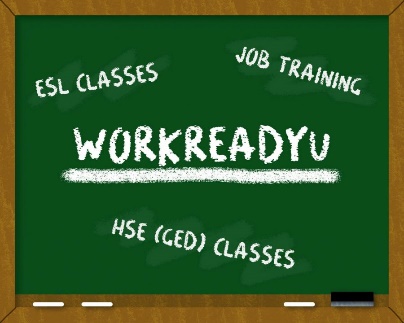 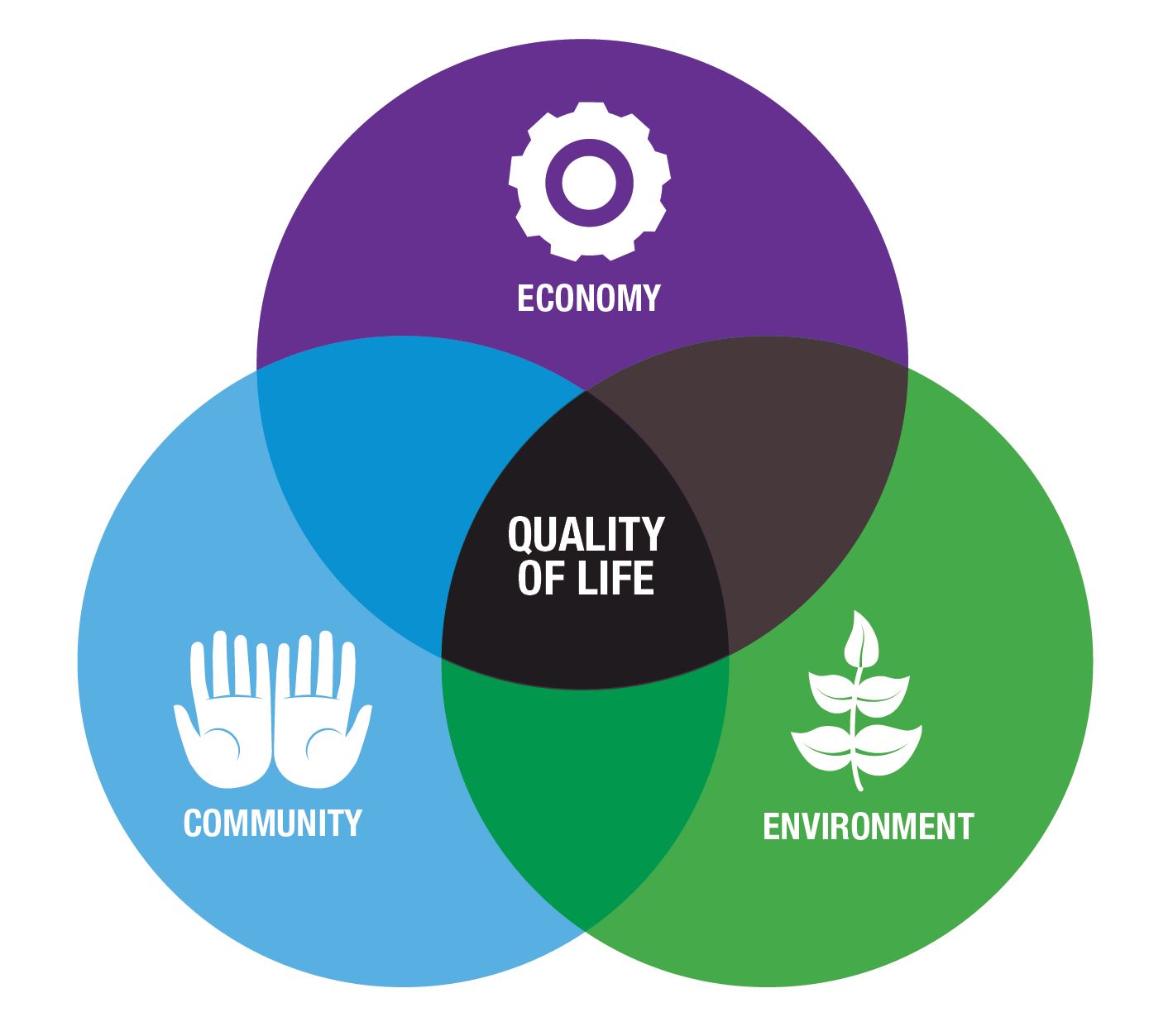 Safe Parks
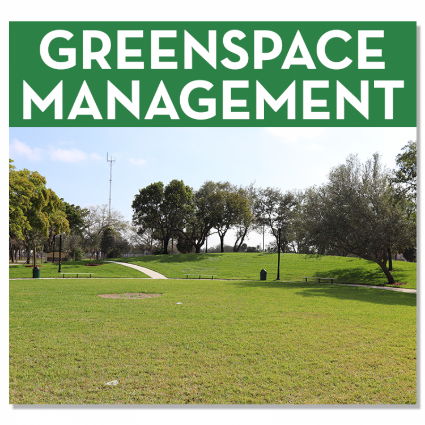 Neighborhood
 Businesses
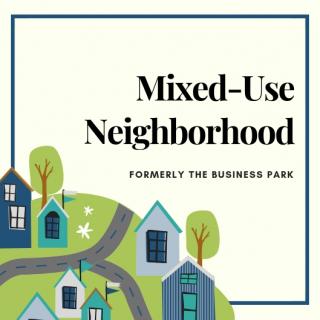 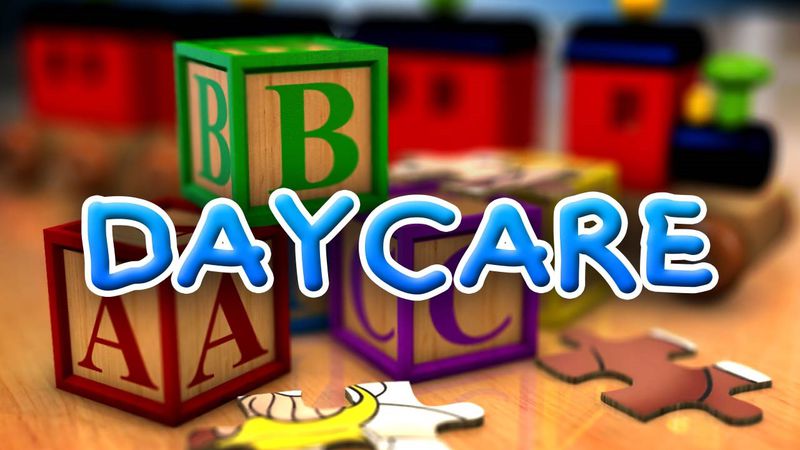 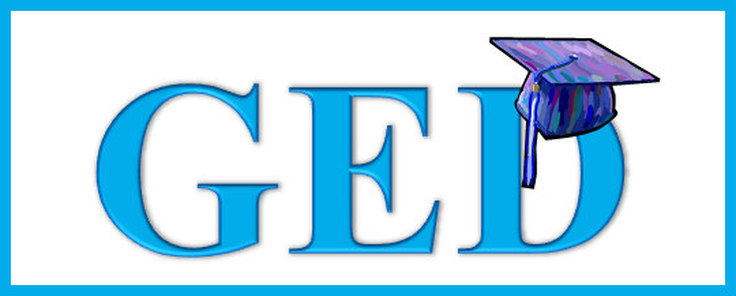 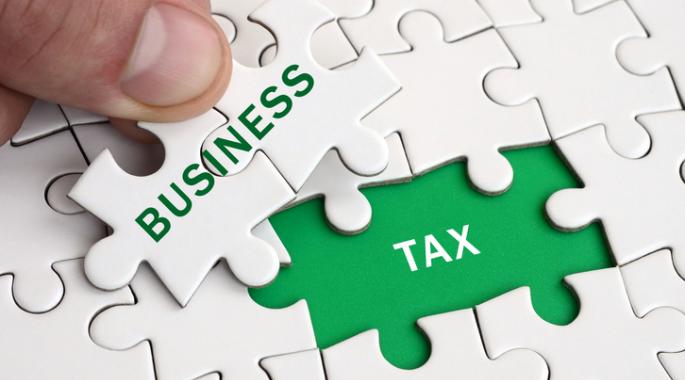 Tax Incentive
Finish High School
Childcare
Tax incentive
Meet the system test?
All the HUD HOPE VI components are needed for improved quality of life to emerge.

No single component can achieve quality of life on its own but missing just one part likely means the intervention will not lead to improvements in quality of life.
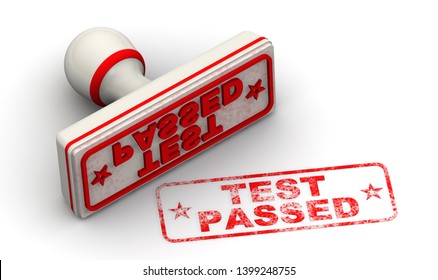 So what is the value added of applying an understanding of system properties in evaluating complex interventions?
Status quo = panic and no direction.
Wicked problem.
Treating complexity as “a bunch of stuff” (Meadows).
There are no standards to evaluate a bunch of stuff.

Property of interdependence gives the “bunch of stuff” (i.e., complexity) an operational purpose that can now be evaluated.

Property of emergence gives the “bunch of stuff” (i.e., complexity) a functional purpose that can now be evaluated.
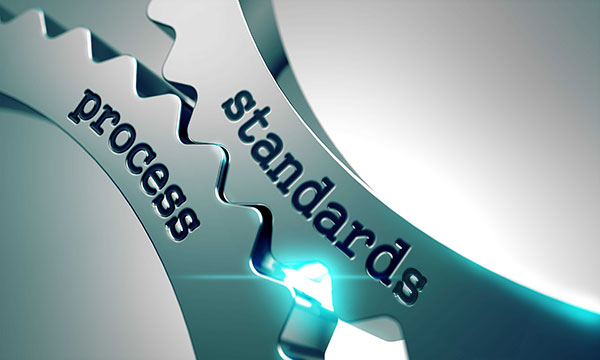 Break
Let’s be honest
Many interventions are not designed with the complexity necessary to match the problem they are intended to solve.


This explains why most interventions fail (GAO2021; Suchman, 1967; Friedman, 2009)


Even though the logic model isn’t fit for purpose (evaluating complexity), even a perfect evaluation can’t make up for a poor program design.
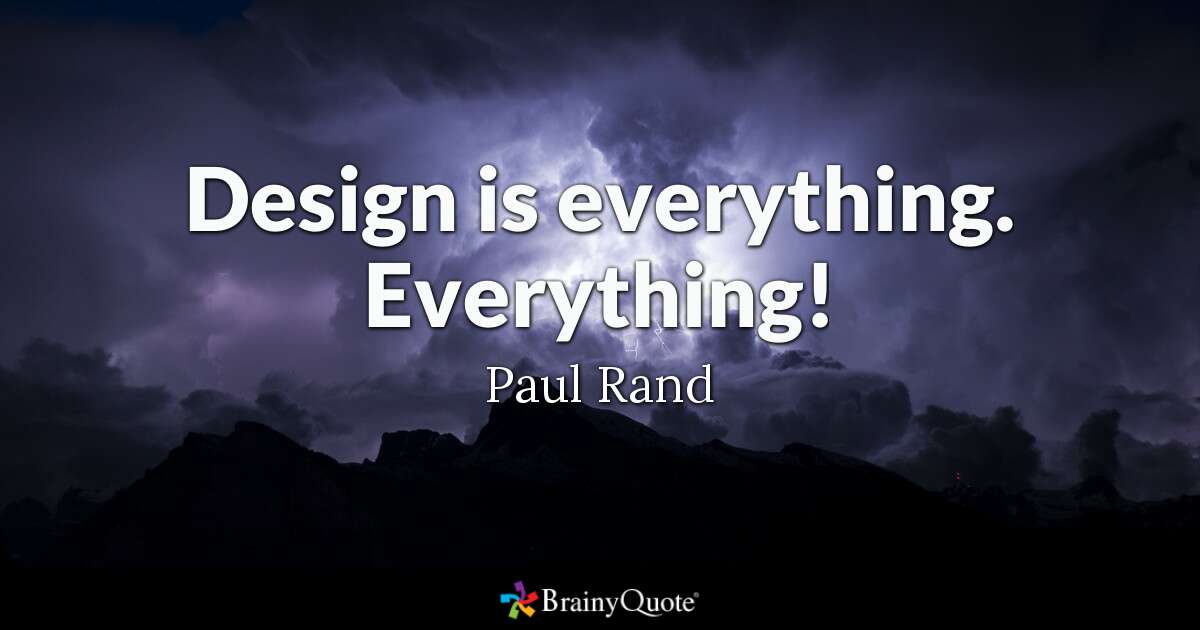 [Speaker Notes: It is true that often our evaluations do not fit the problem at hand, however if the design is flawed then even an evaluation fit for purpose will conclude the program failed.]
However, for complex interventions that are well designed…
Need an evaluation approach tailored to evaluate complexity.

An approach grounded in systems provides a possible way forward for evaluating complex interventions.
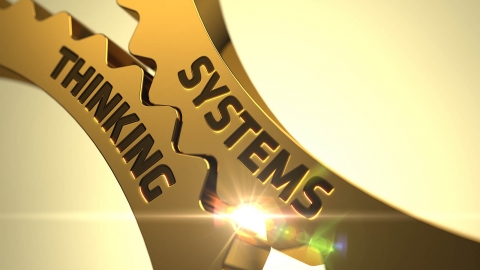 [Speaker Notes: When evaluations show the program isn’t working we tend to blame the tool.]
System Evaluation Theory (SET)
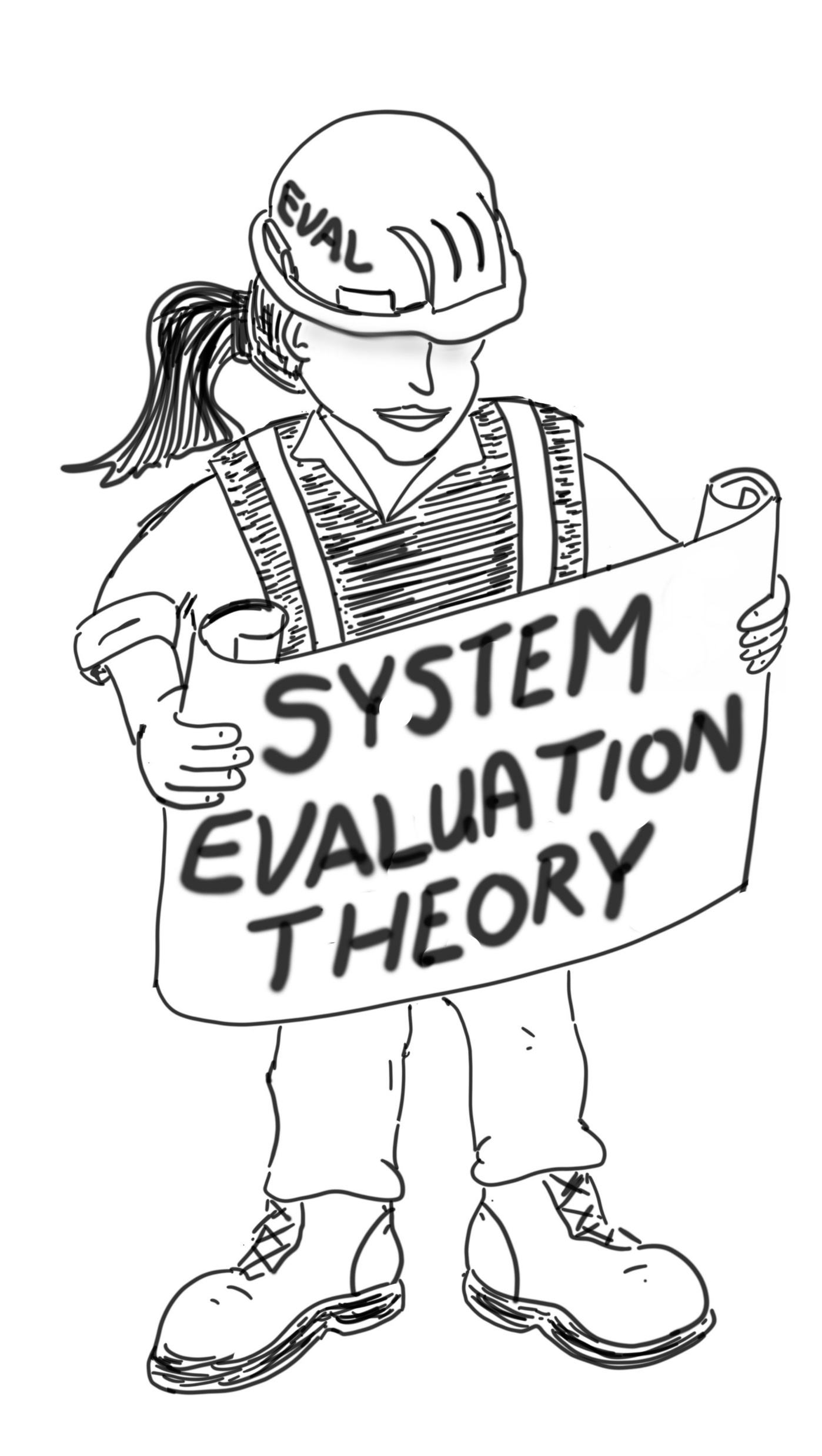 A blueprint for how to do apply an understanding of systems to evaluate complex interventions.

Step 1.  Define the system.

Step 2:  Evaluate interdependencies.

Step 3:  Evaluate emergence.
[Speaker Notes: SET takes this systems thinking lens and creates a meaningful and manageable path forward to conduct a systems evaluation 

Notes based on munch conversation:  you can still evaluate individual parts to see whether they are meeting their goal, say using logic models.]
Rationale of System Evaluation Theory (SET)
Cascading events
Parts
Reworks
Step 1: Define the System
Levels
Step 2: Evaluate System Efficiency
Reflex Arcs
Interdependencies
Scale
Feedback loops
Evaluate interdependencies
Boundaries
Others
Emergence
Step 3: Evaluate System Effectiveness
Note:  System refers to the complex intervention that is acting as a system.
Evaluate emergence
Holism
The Challenge
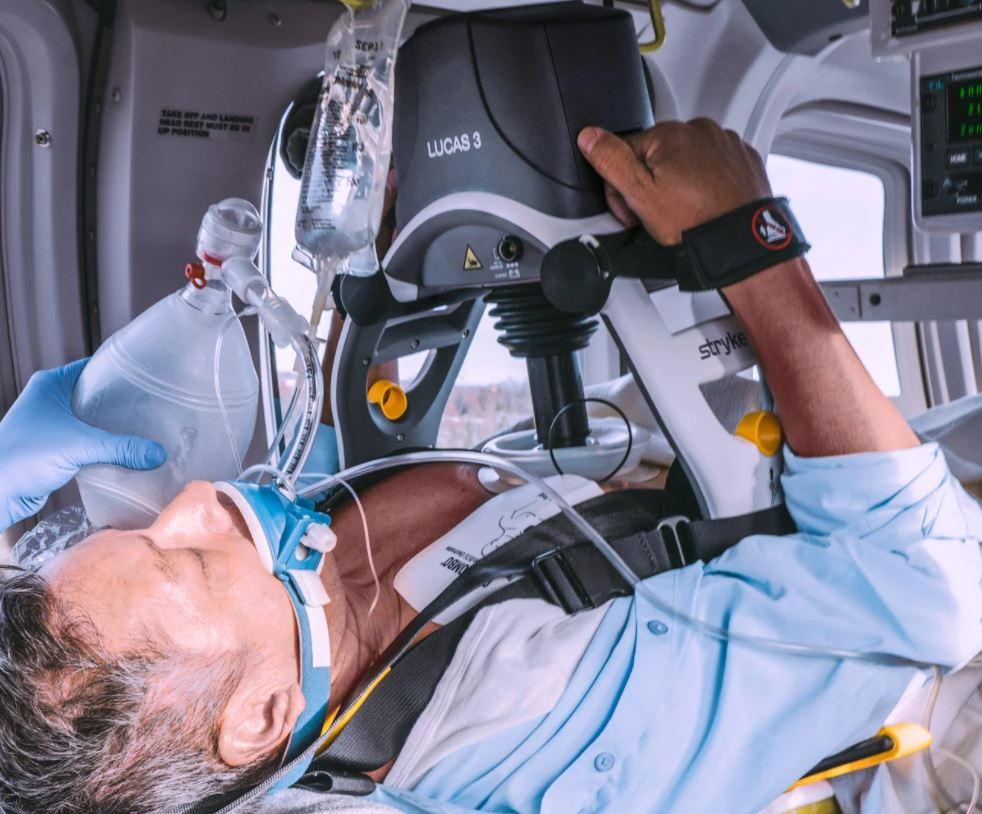 The LUCAS device evaluated as a simple intervention
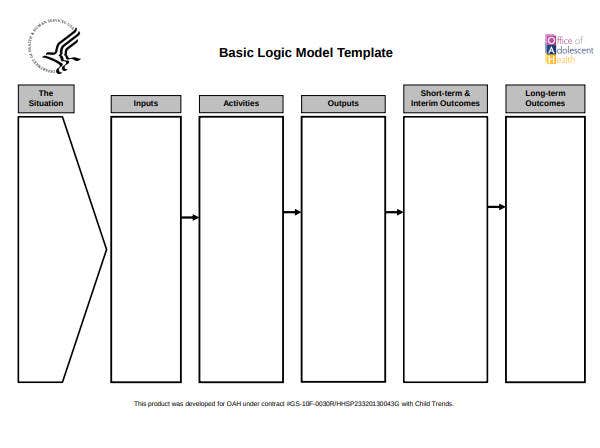 Positive Intrathoracic pressure.

Reduced variability in CPR.

No fatigue.
High Quality CPR difficult to sustain
Increased blood flow to the brain
$
Researchers
Prototypes
LUCAS
LUCAS 2
LUCAS 3
Multiple trials
But the reality is…
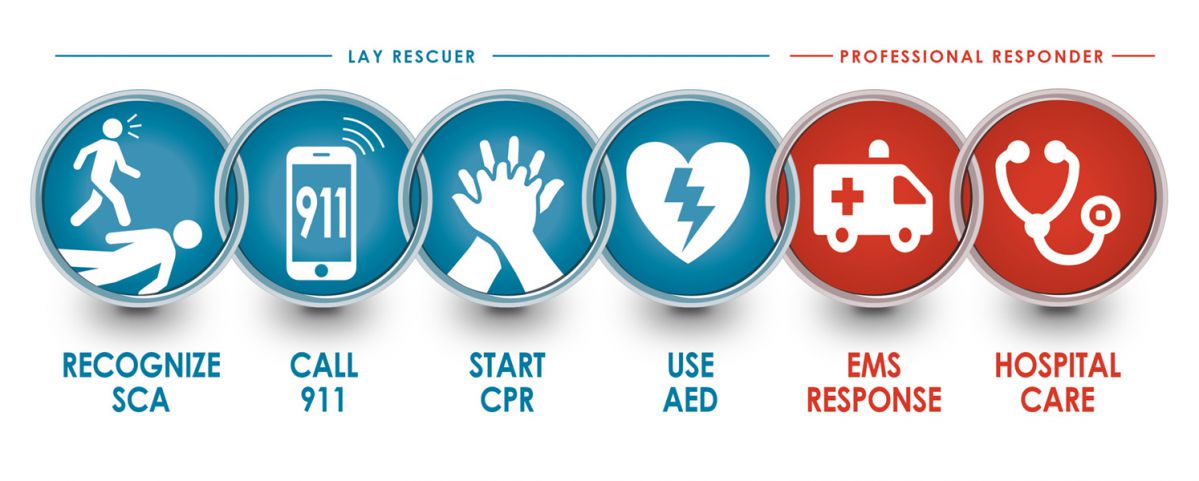 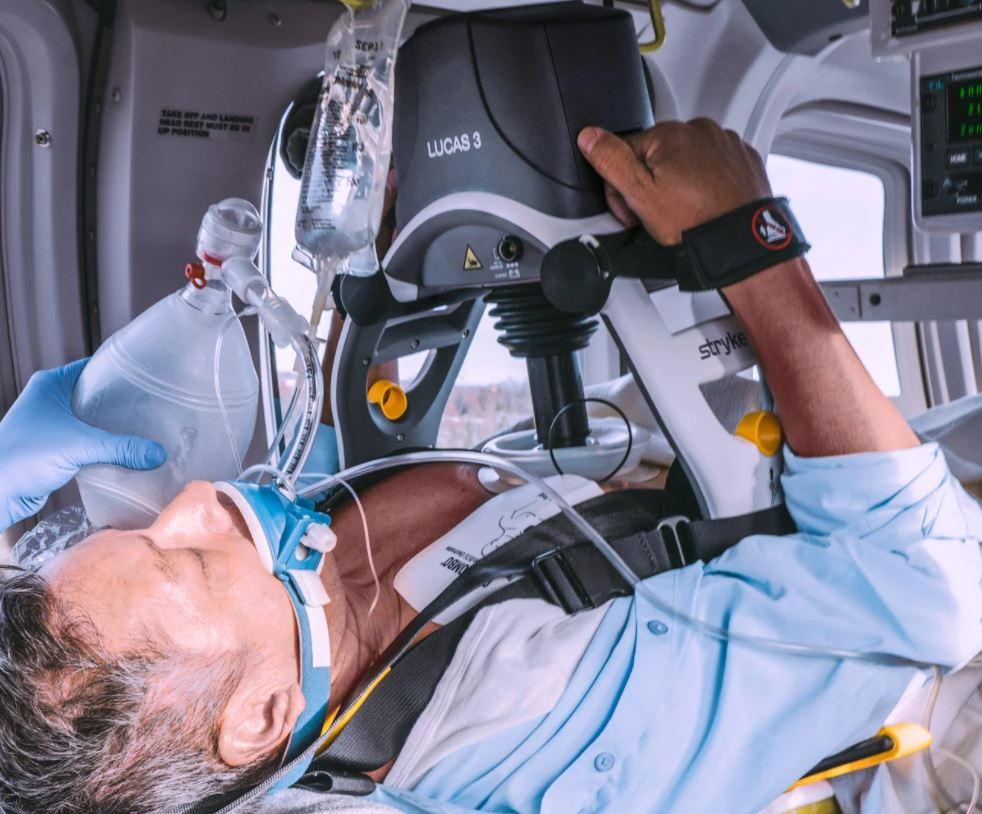 Could try multiple logic models.
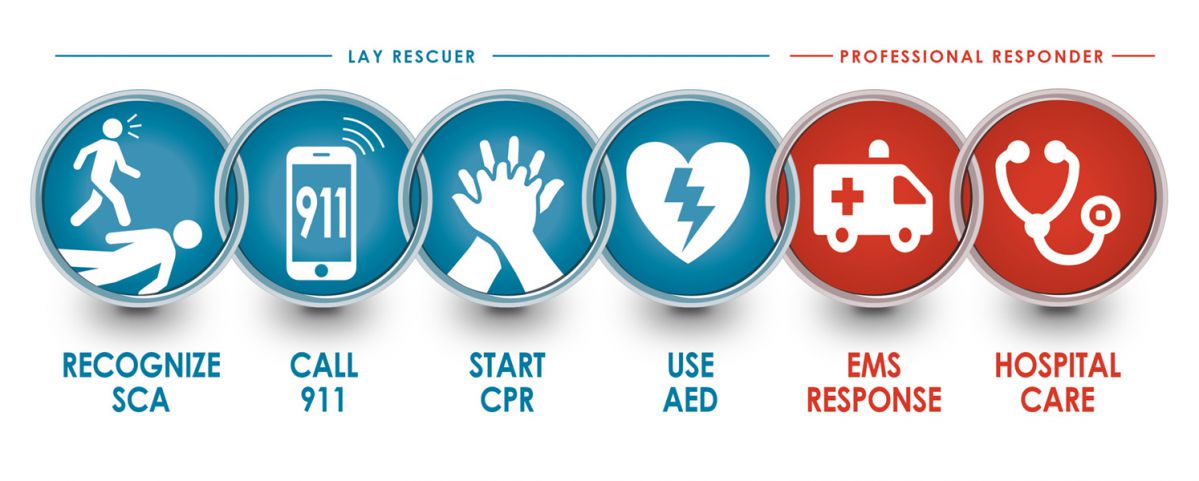 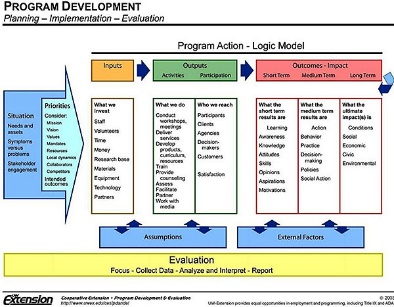 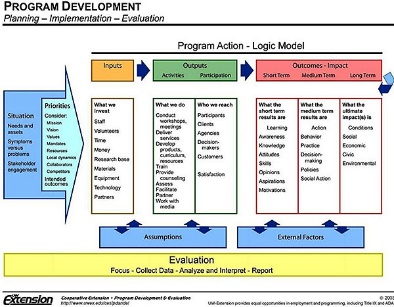 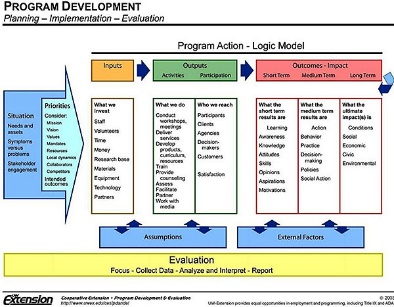 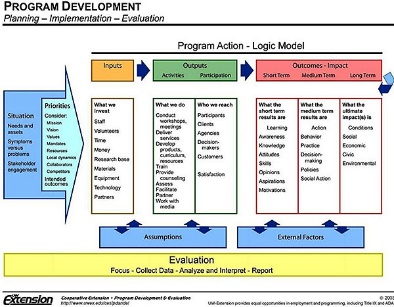 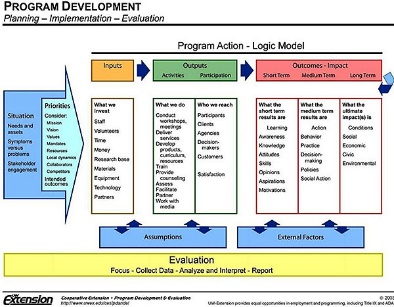 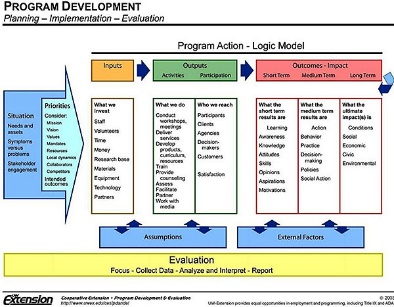 What does “coupling” miss as it relates to the process evaluation?
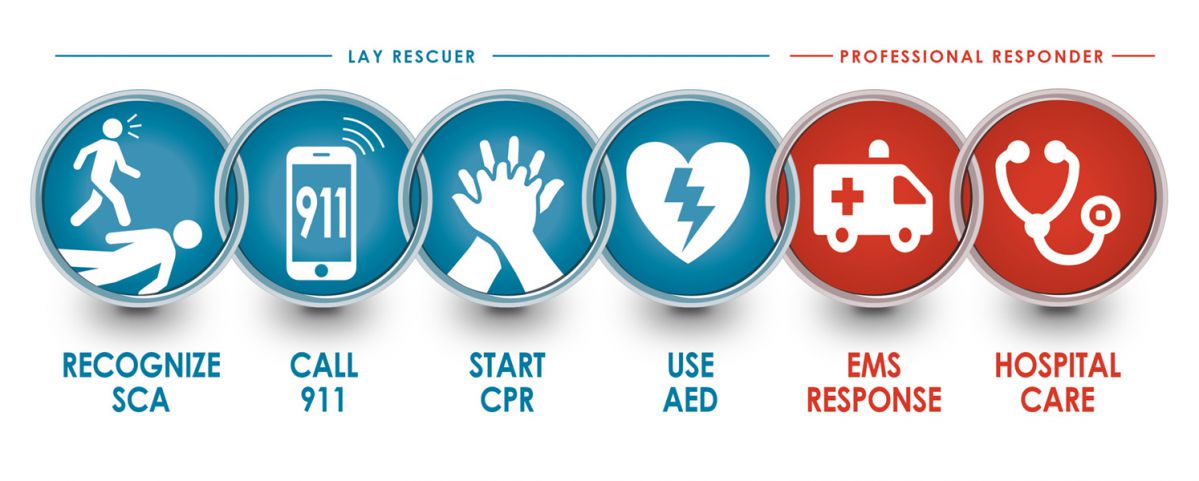 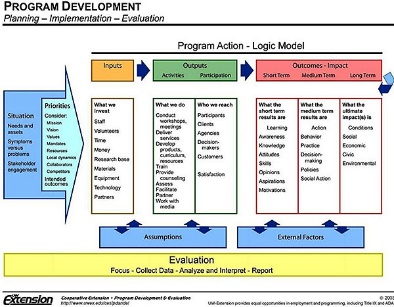 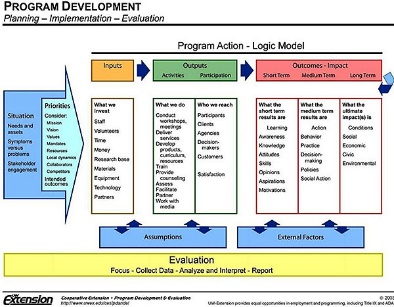 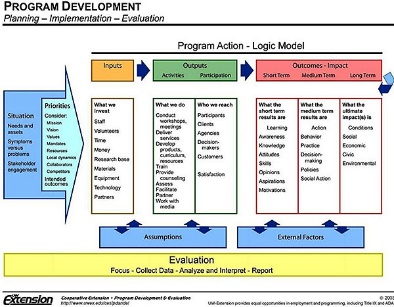 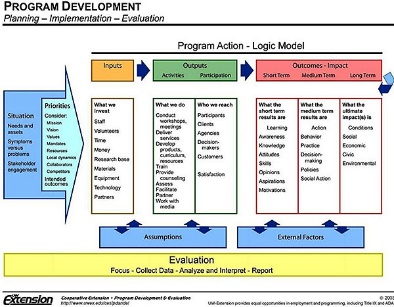 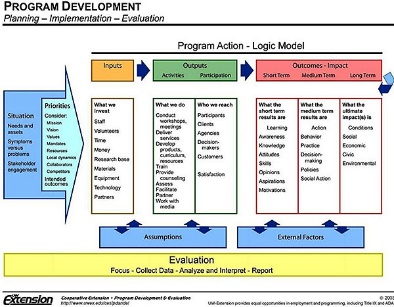 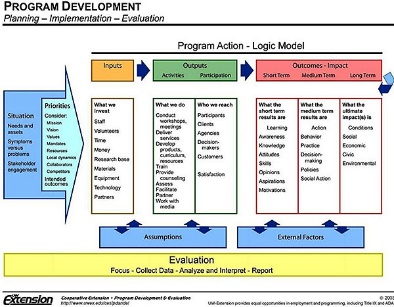 What does “coupling” miss as it relates to the outcome evaluation?
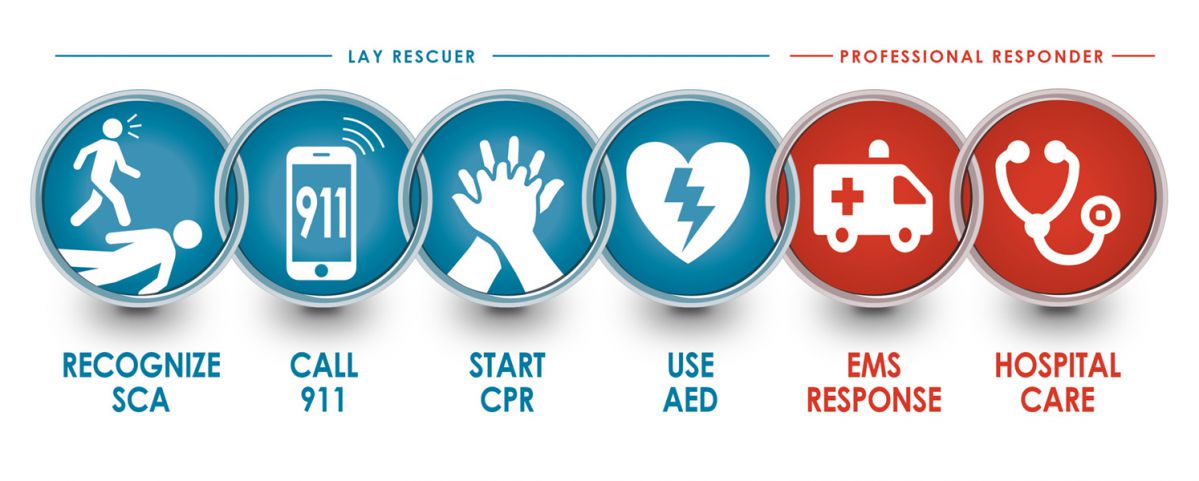 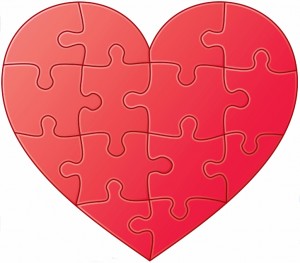 The LUCAS device is one of many interdependent components.
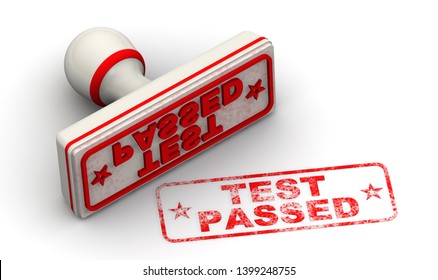 The LUCAS device by itself cannot save a life.
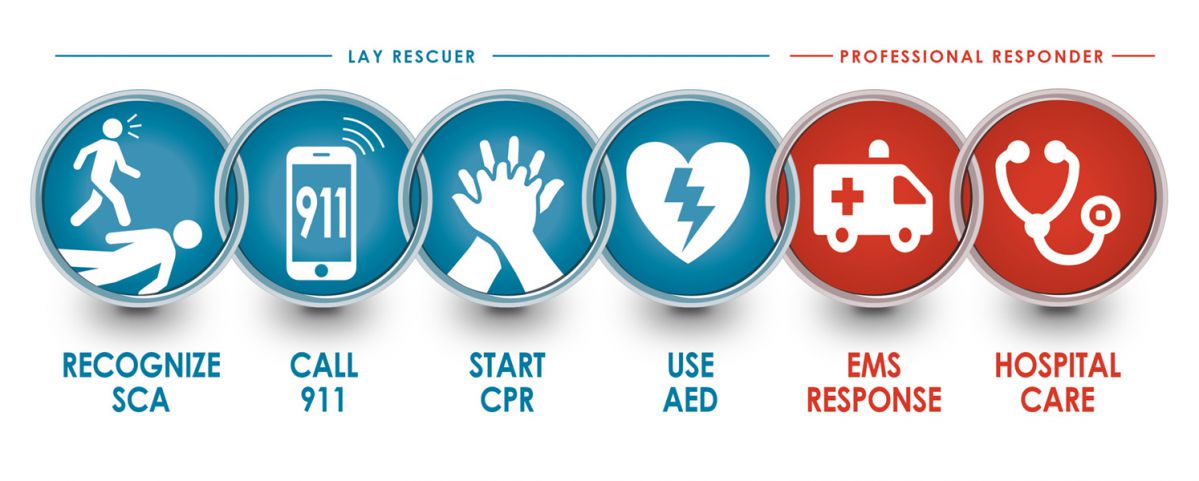 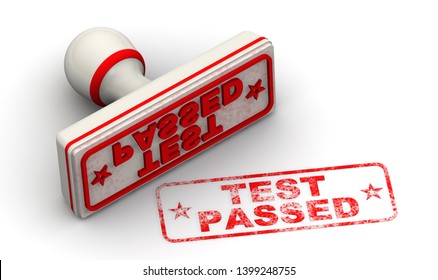 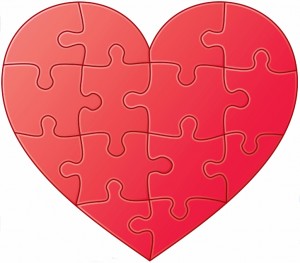 We are evaluating a complex intervention operating and functioning as a system.
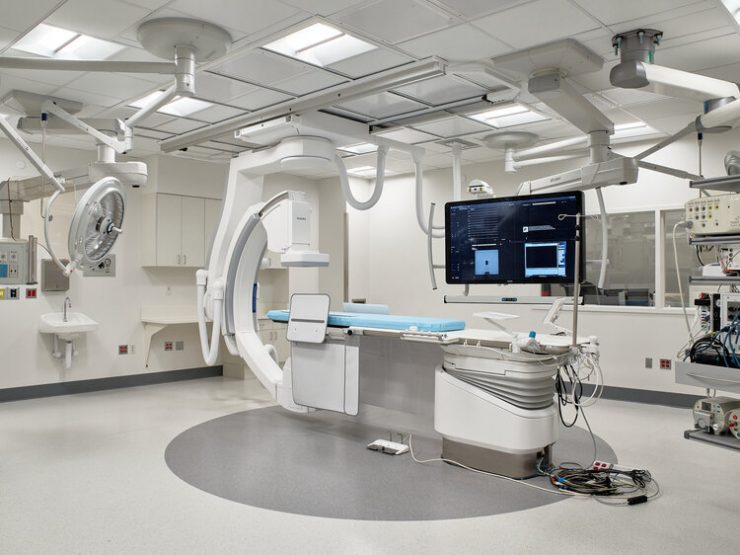 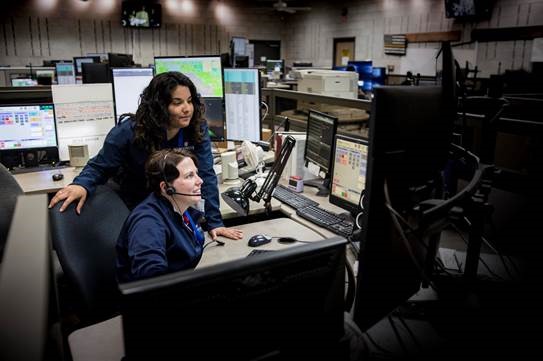 The LUCAS device is one interdependent component of the cardiac system of care.
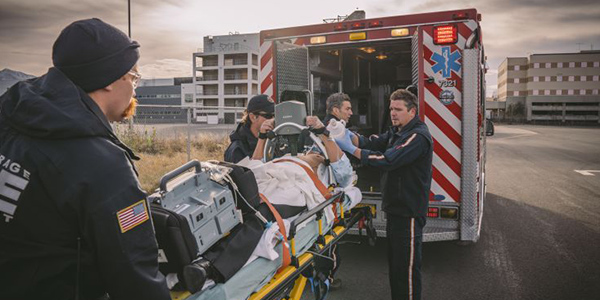 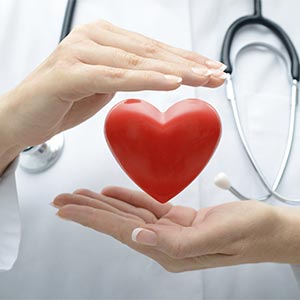 Applying System Evaluation Theory (SET)
Cascading events
Parts
Reworks
Step 1: Define the System
Levels
Step 2: Evaluate System Efficiency
Reflex Arcs
Interdependence
Scale
Feedback loops
Evaluate interdependencies
Boundaries
Others
Emergence
Step 3: Evaluate System Effectiveness
Note:  System refers to the complex intervention that is acting as a system.
Evaluate emergence
Holism
Step 1:  Define the System
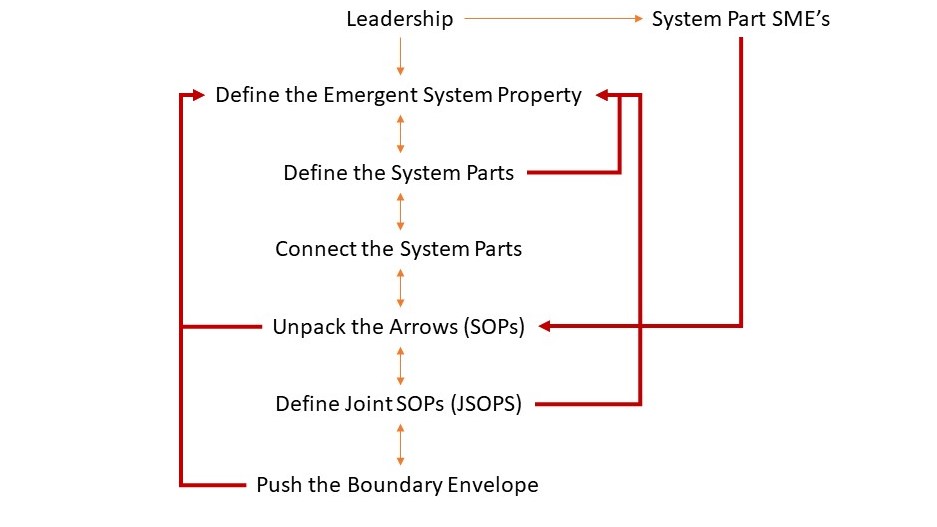 Cardiac System of Care Case Study
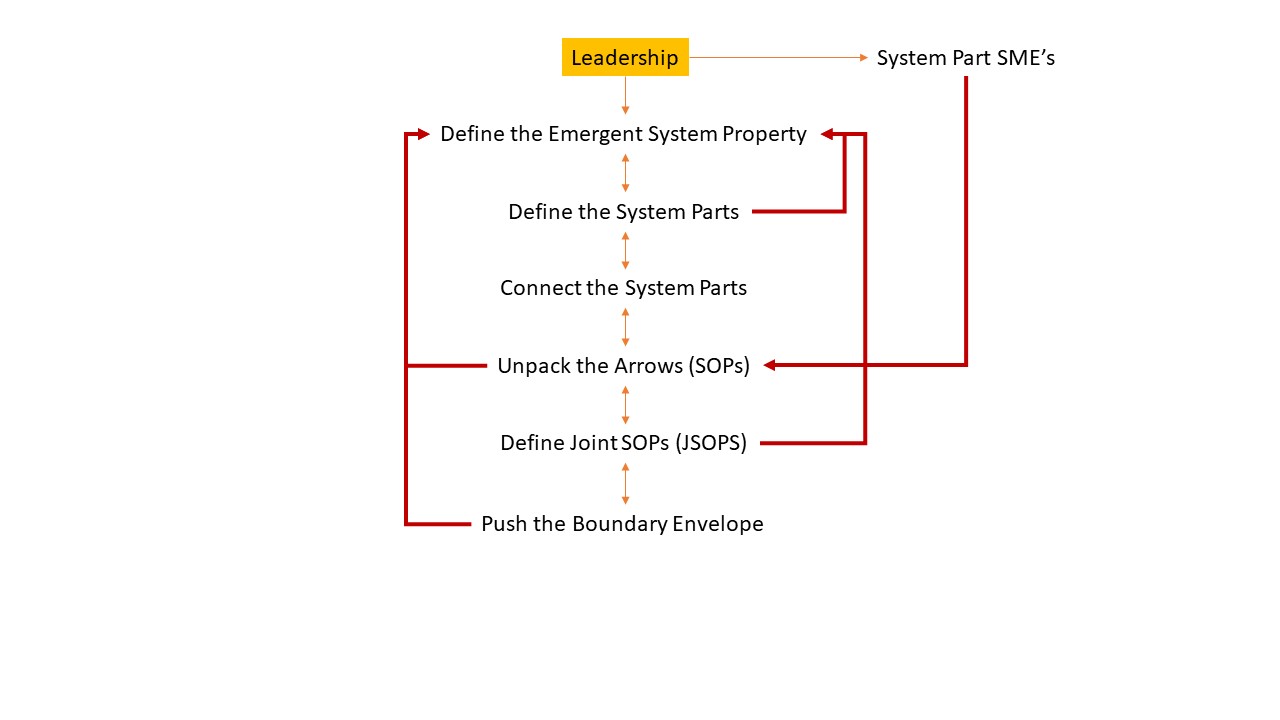 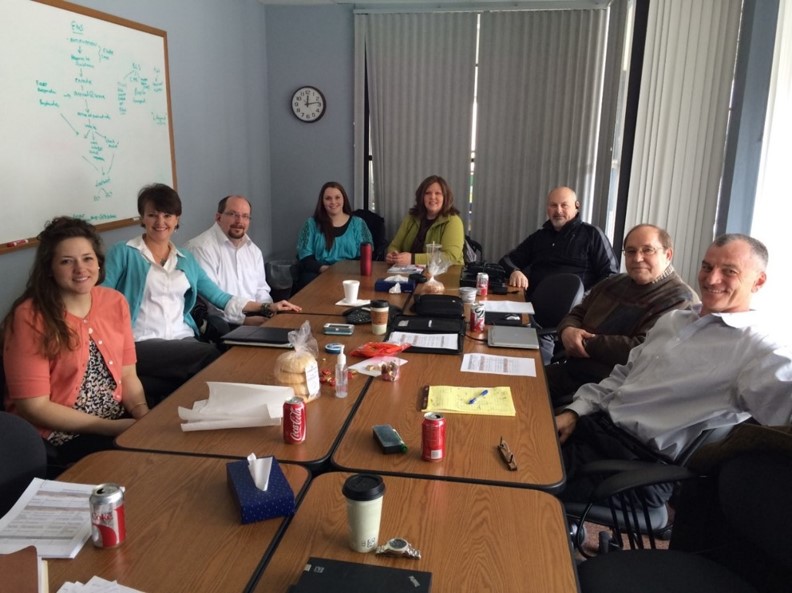 [Speaker Notes: Sticking with a simple example yuou can undertsnad the basics.  Nut know this has been applied to evaluating COVID, CTRs, etc.]
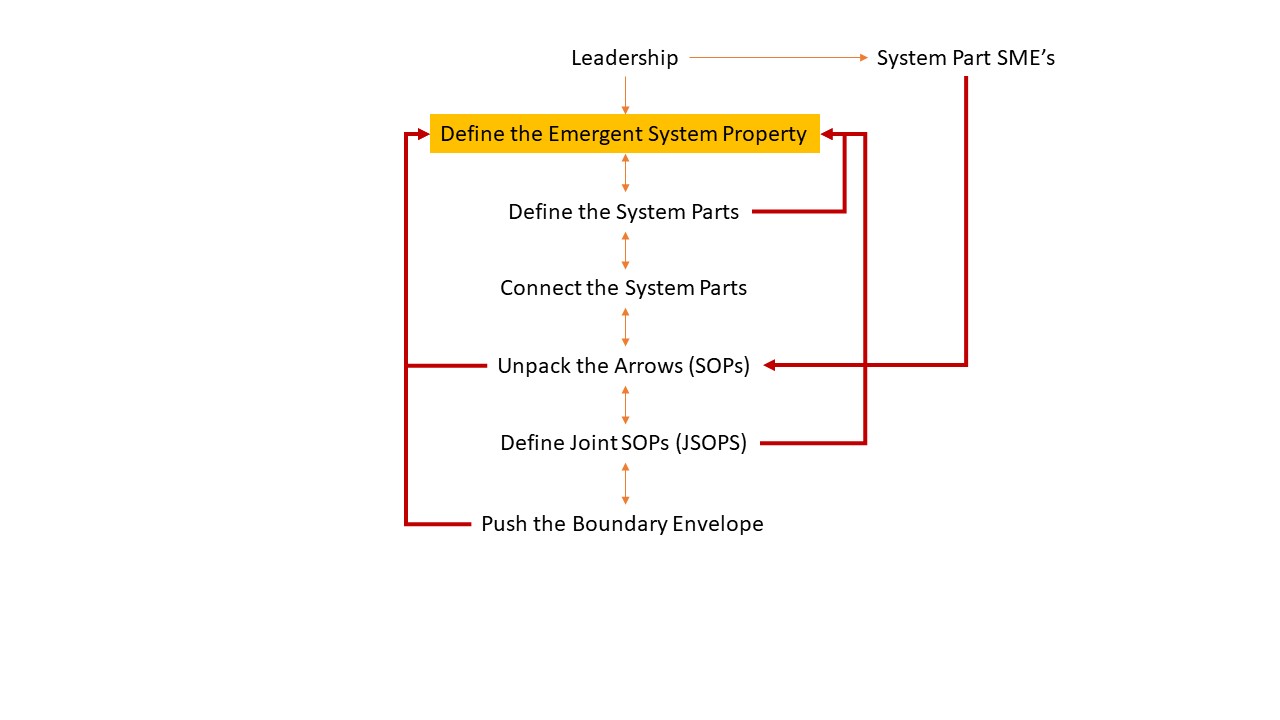 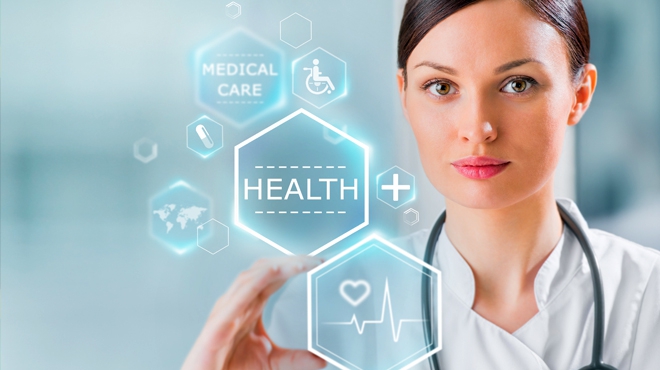 [Speaker Notes: Lewe’s reference to the law]
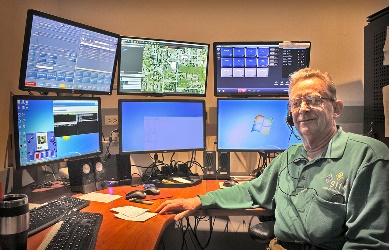 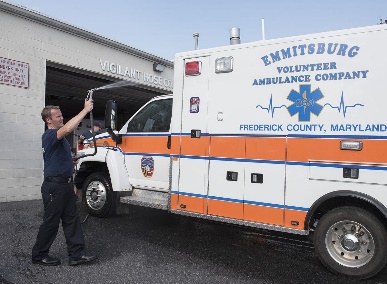 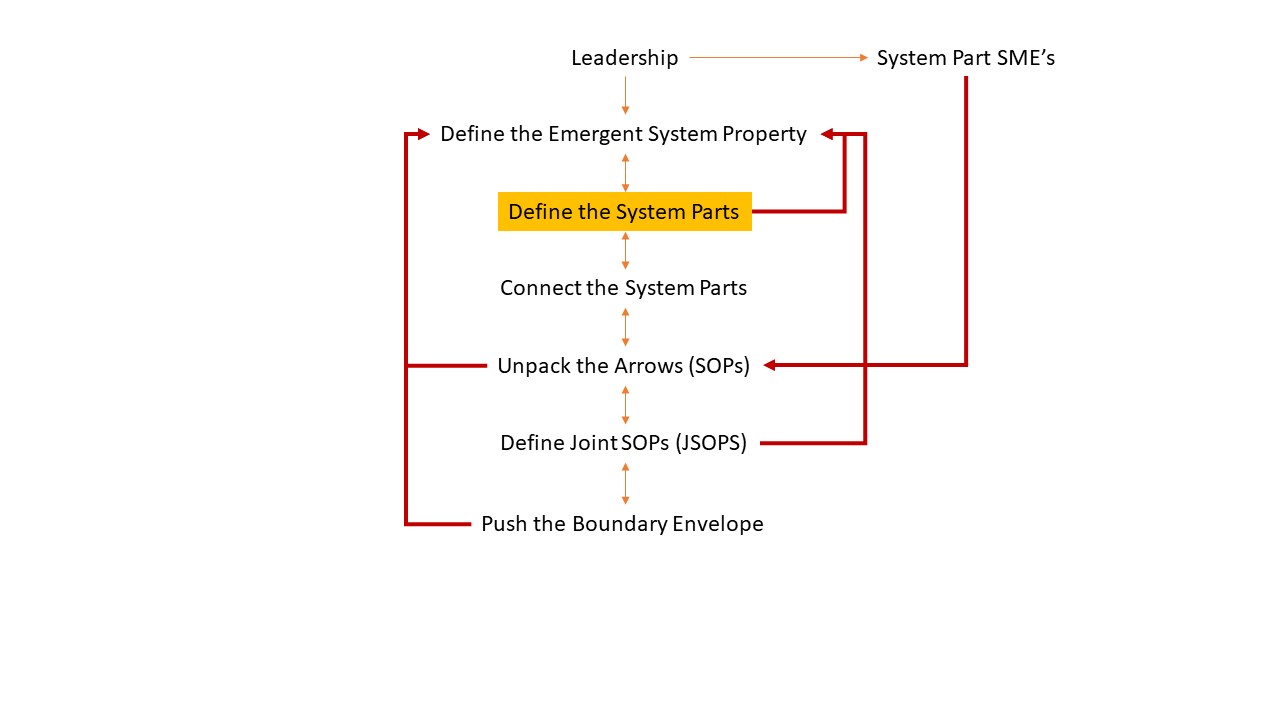 Emergency Dispatch
Volunteer Emergency Medical Services
EMS with Paramedic
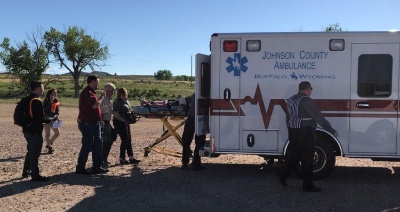 Heart Hospital
(definitive care)
Critical Access Hospital
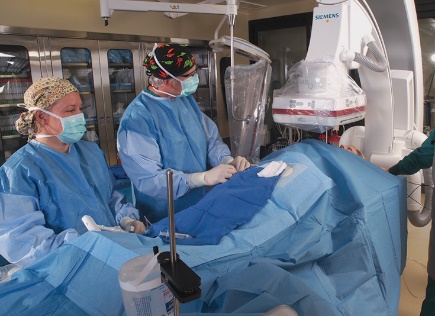 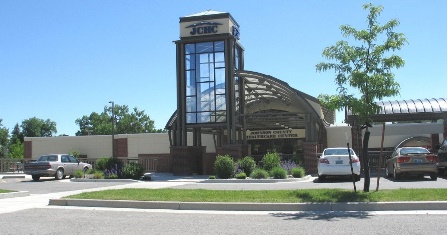 [Speaker Notes: Used leaders to do this.  Storyboarding technique
Chronological or time bound boundary]
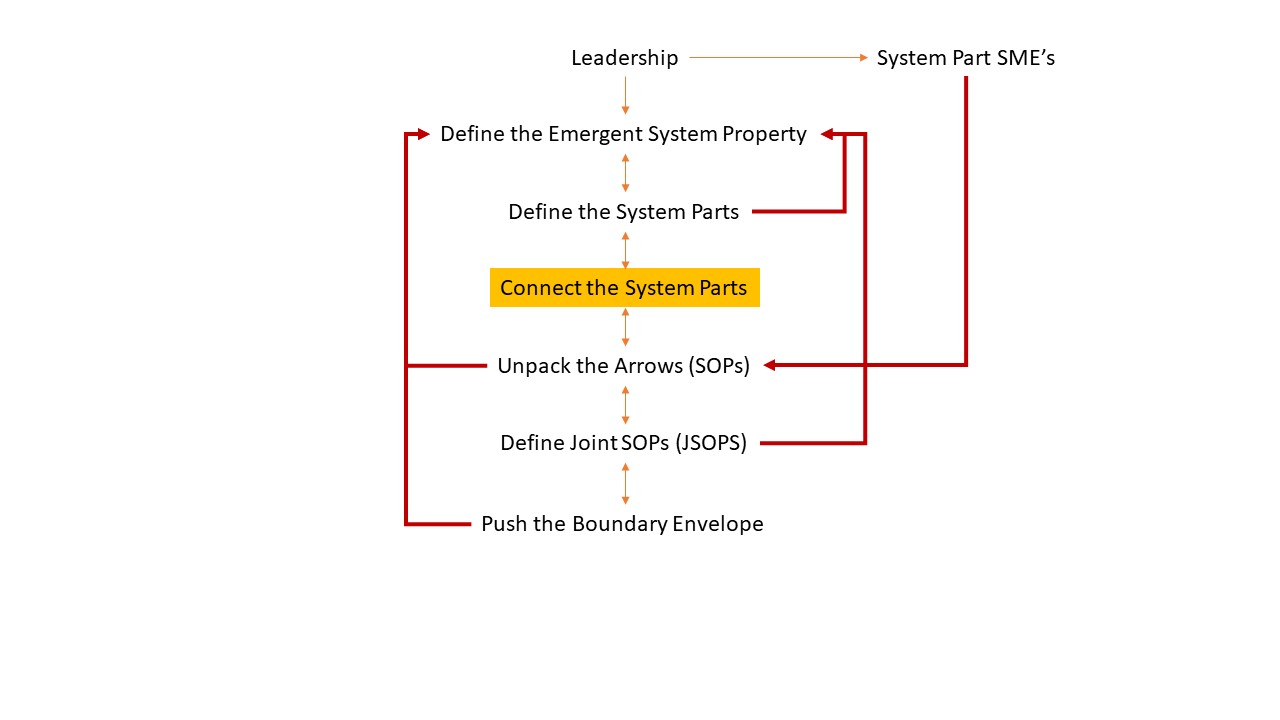 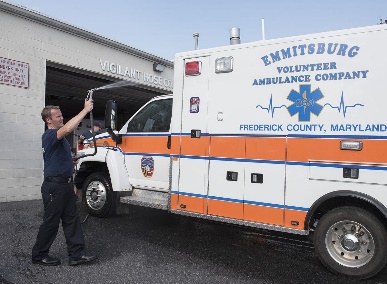 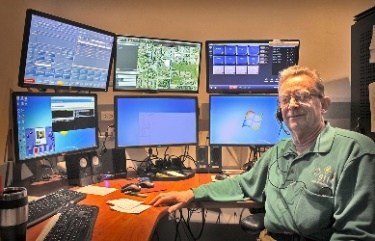 Volunteer Emergency Medical Services
Emergency Dispatch
EMS with Paramedic
Heart Hospital
(definitive care)
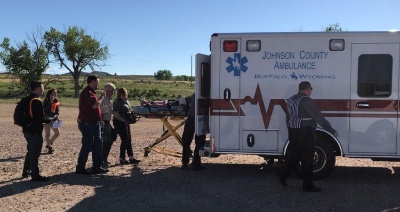 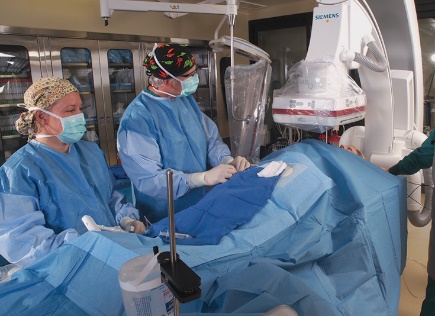 Critical Access Hospital
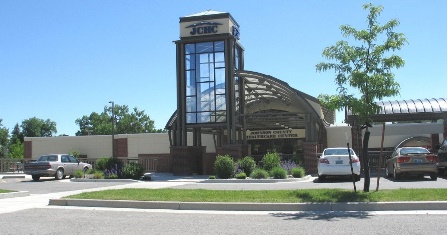 [Speaker Notes: Used leaders to do this.  Storyboarding technique
Chronological or time bound boundary]
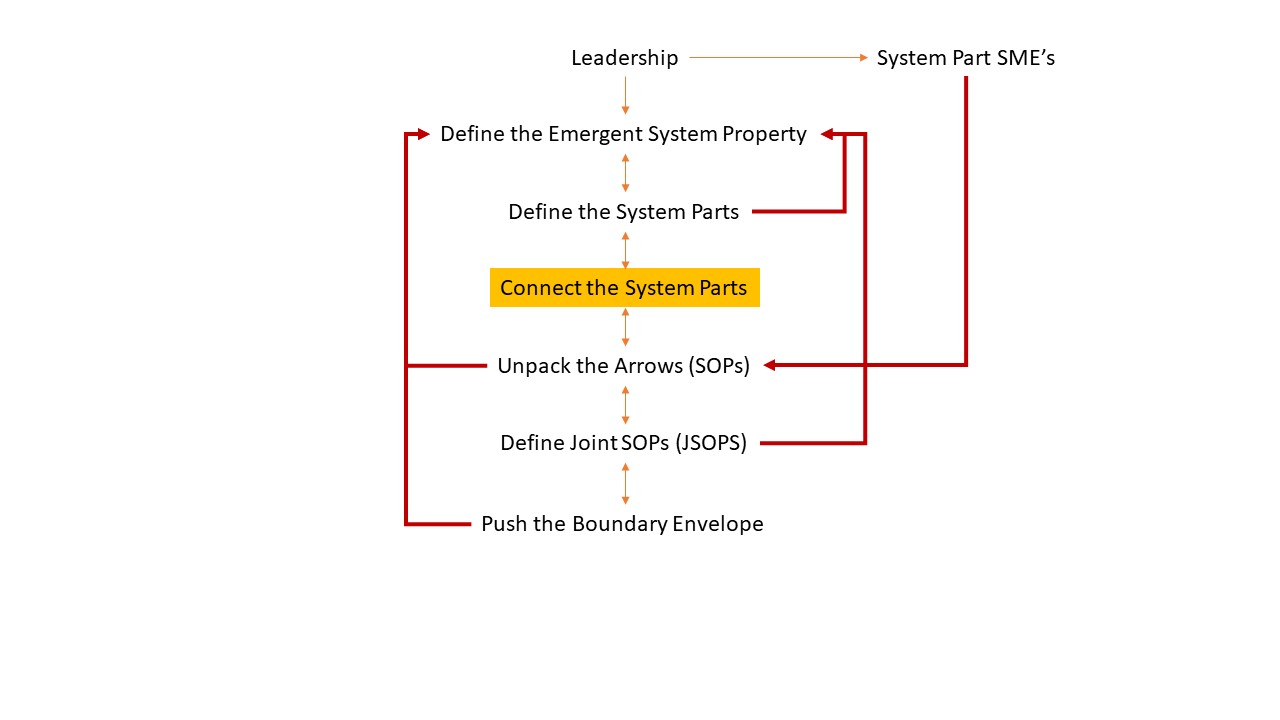 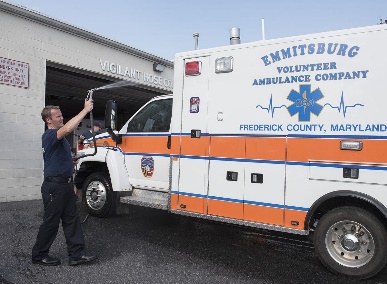 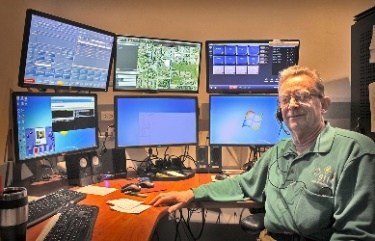 Volunteer Emergency Medical Services
Emergency Dispatch
EMS with Paramedic
Heart Hospital
(definitive care)
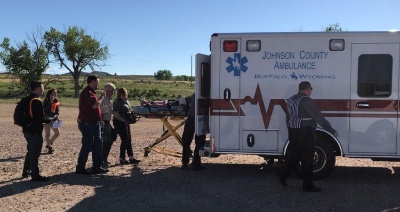 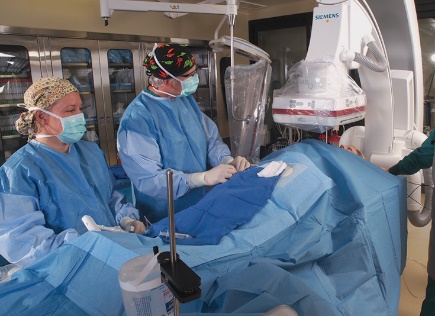 Critical Access Hospital
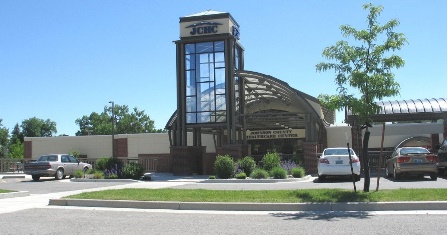 [Speaker Notes: Used leaders to do this.  Storyboarding technique
Chronological or time bound boundary]
Using Process Flow Mapping to “unpack” the arrows
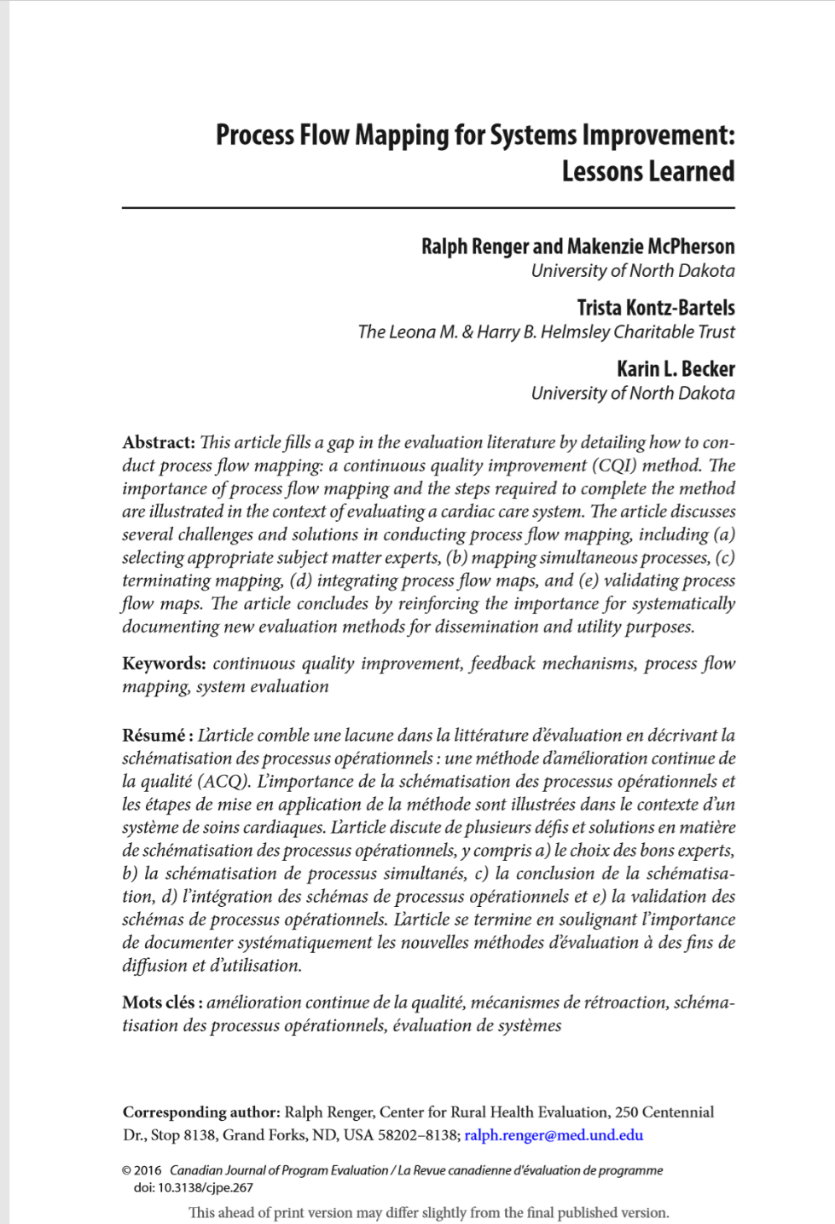 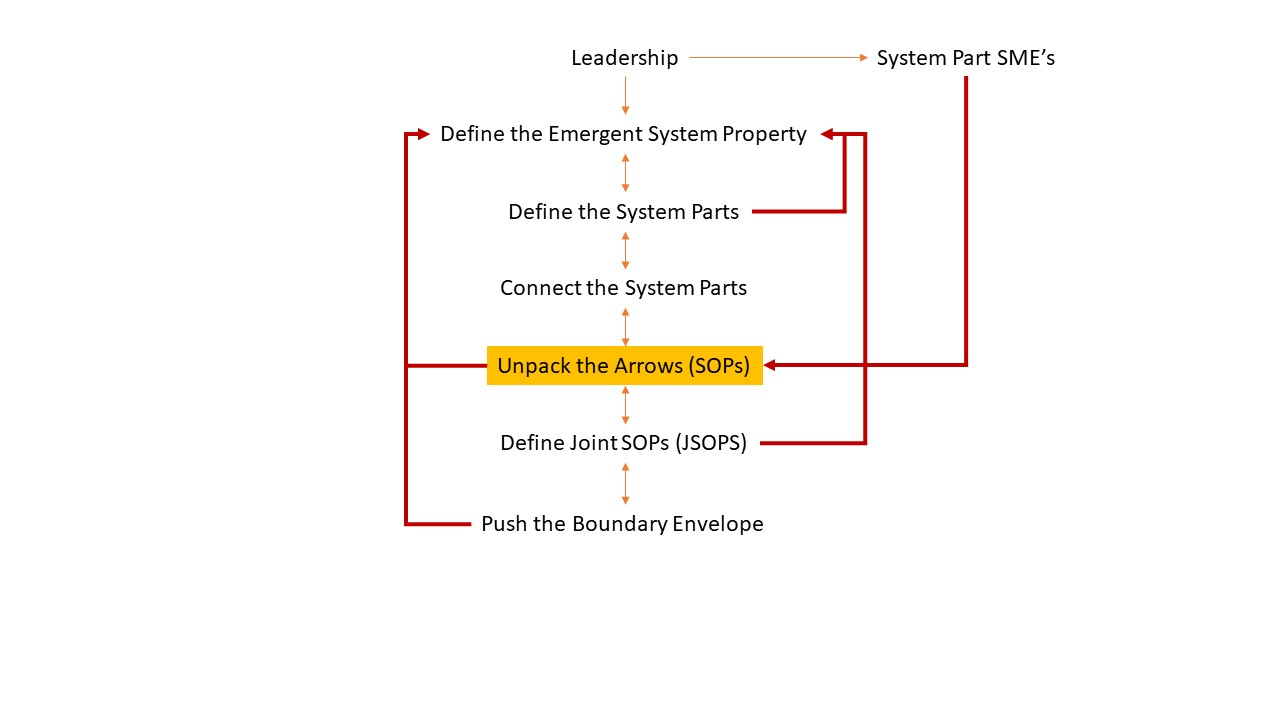 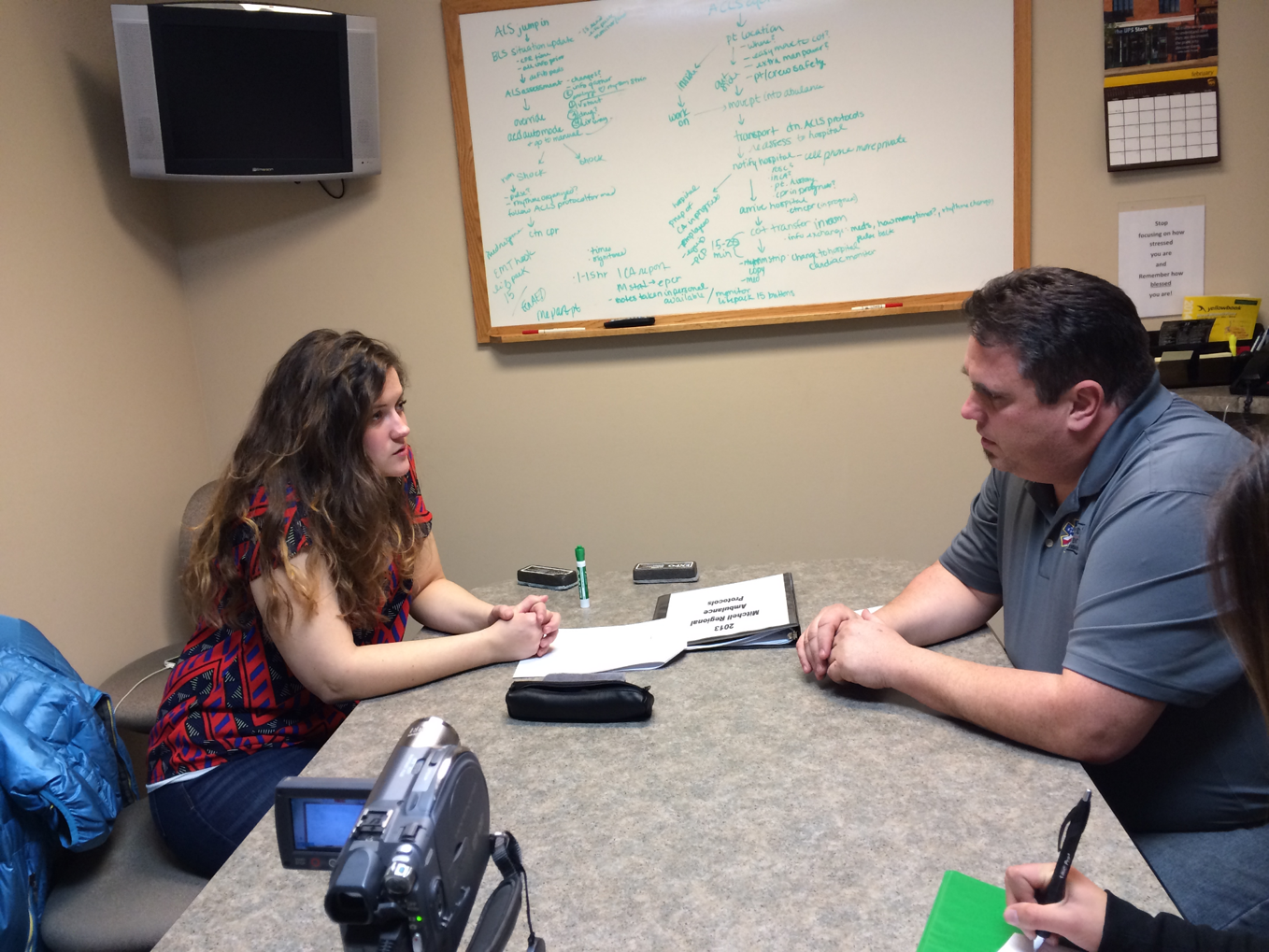 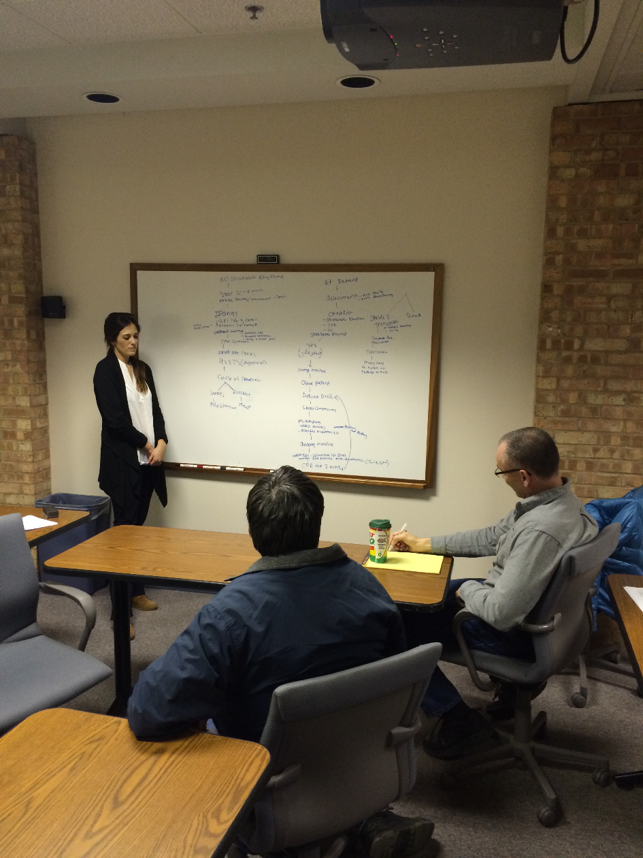 [Speaker Notes: Process flow mapping]
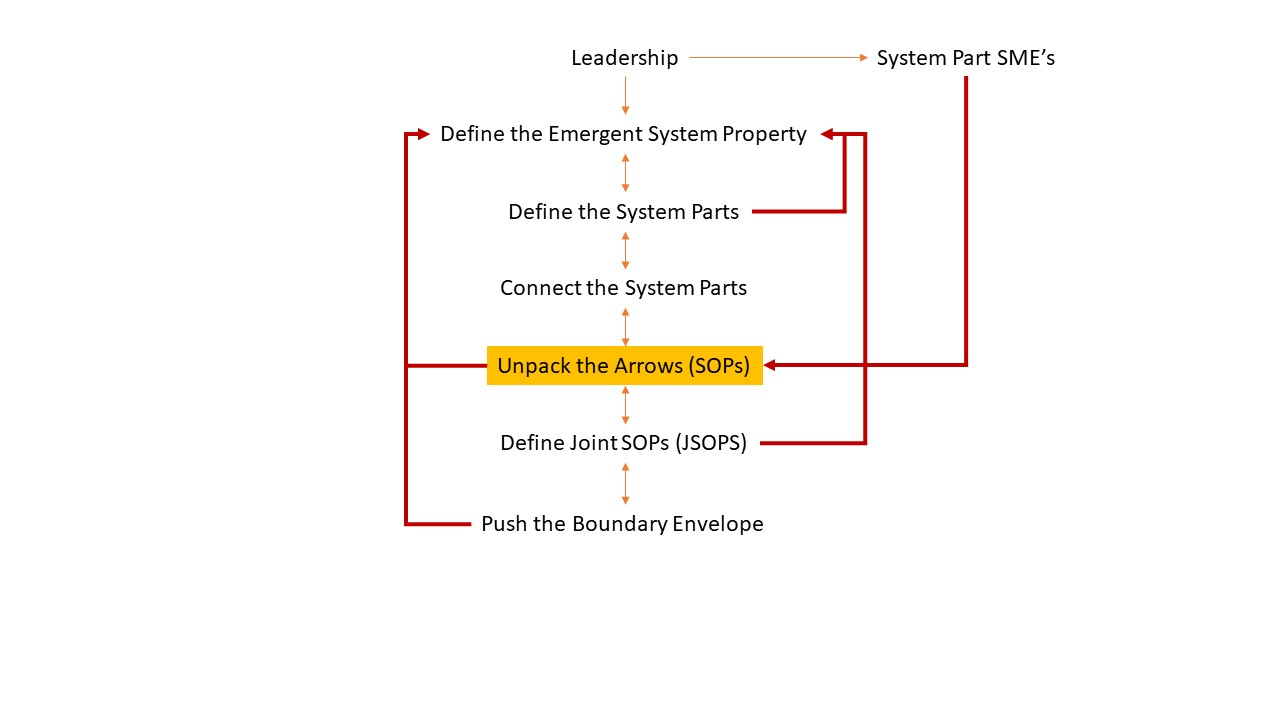 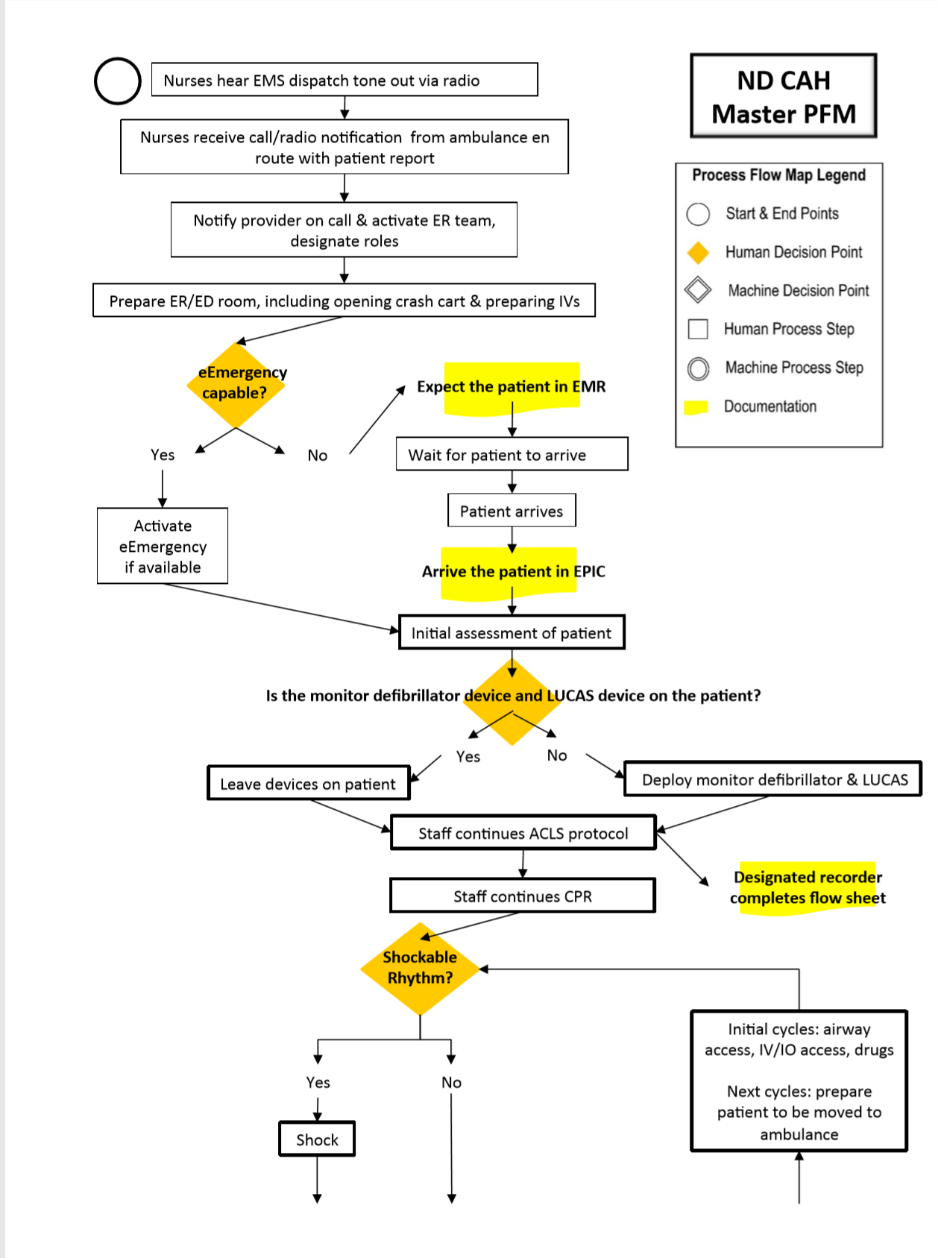 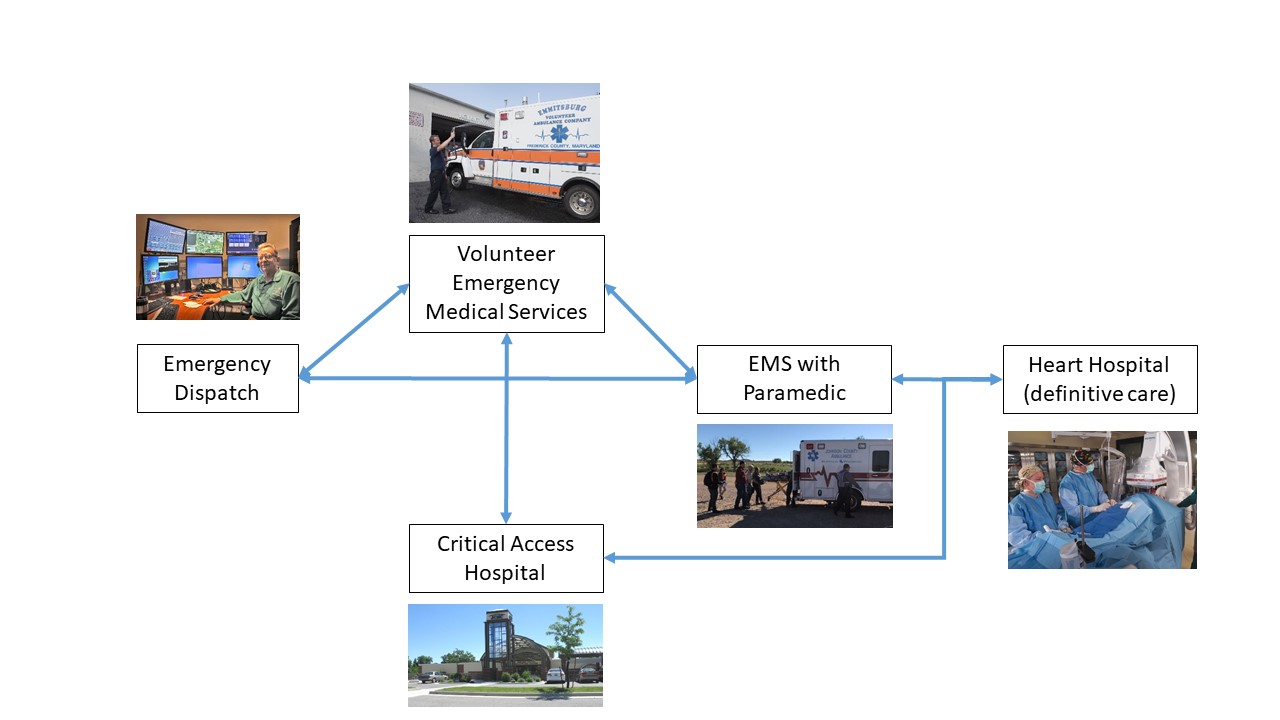 [Speaker Notes: Process flow mapping]
How do SOPs help with the evaluation?
The SOPs are the standard of acceptability against which we make evaluative judgements!
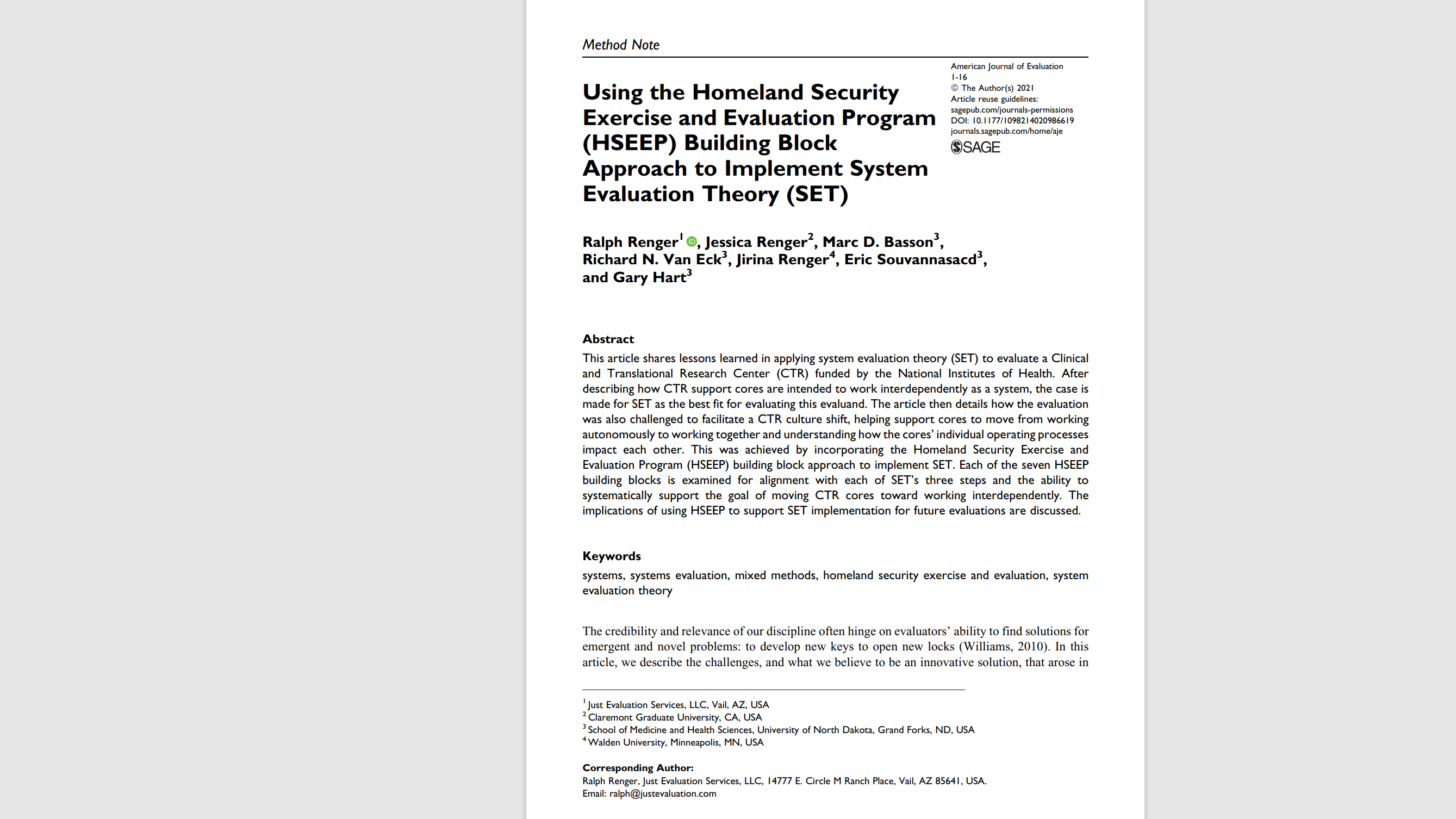 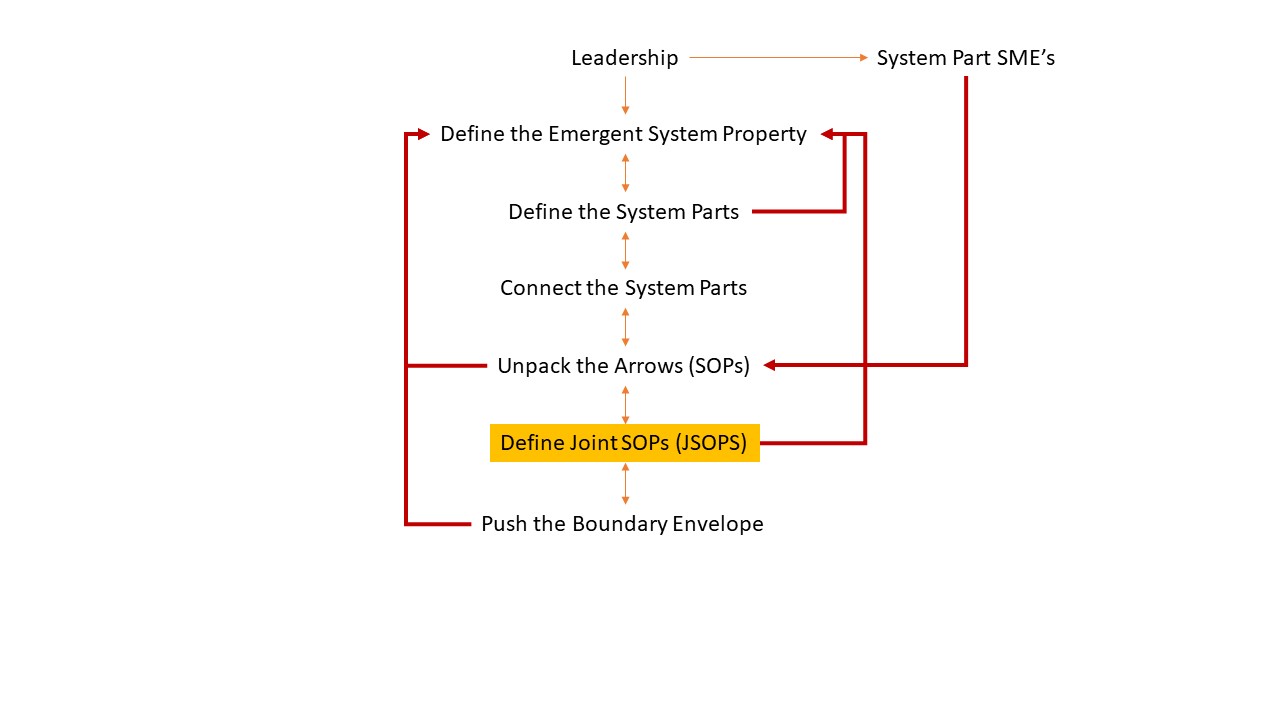 [Speaker Notes: Bring two system parts together at a time.]
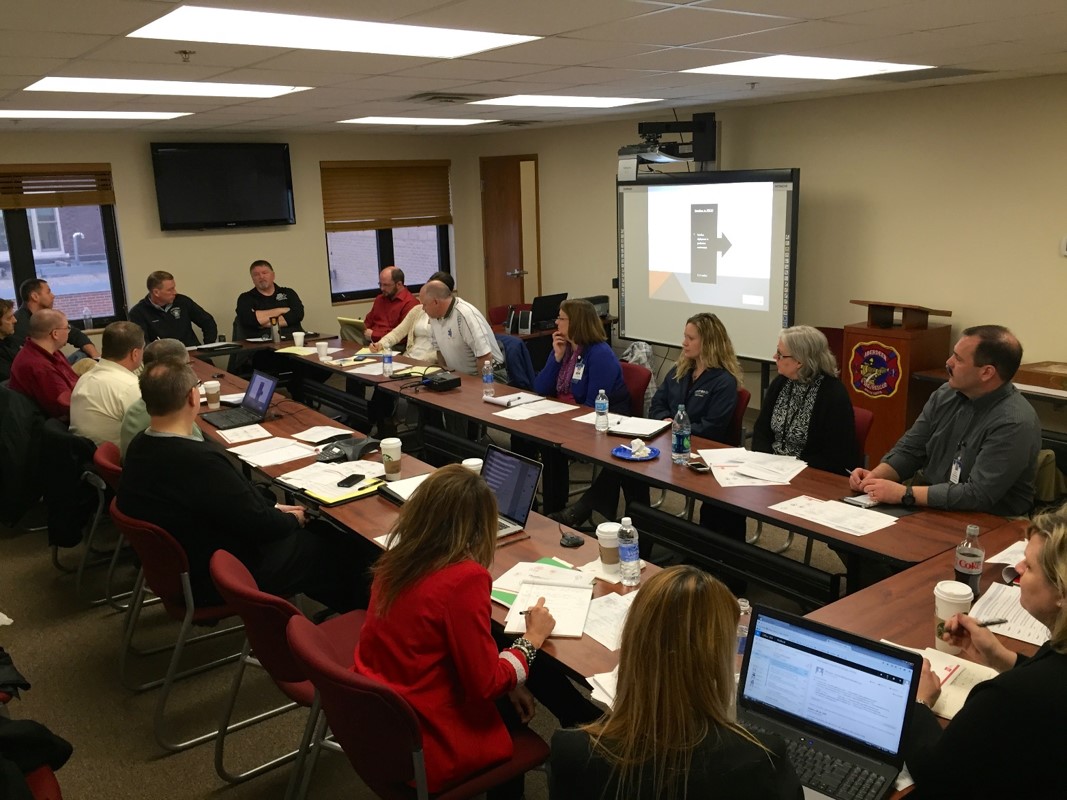 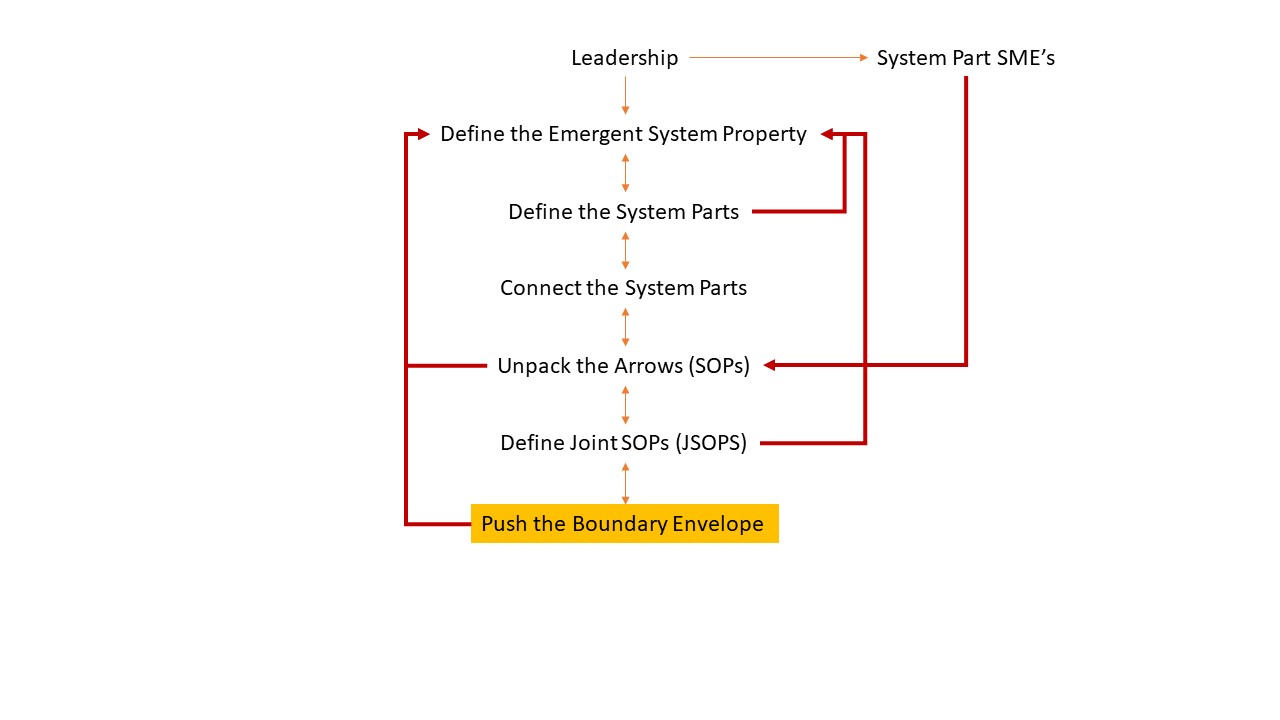 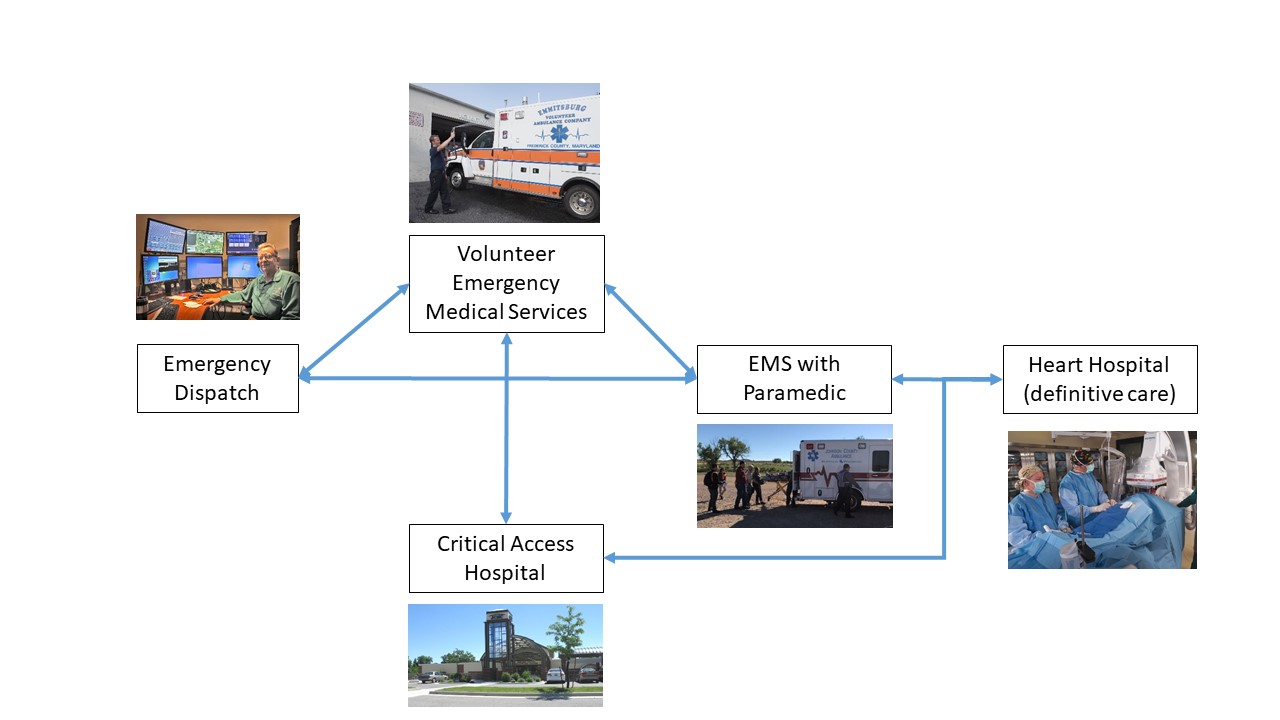 The parts included in our system form an initial system boundary
A system boundary separates the created system from its environment (Wolski, 2020).
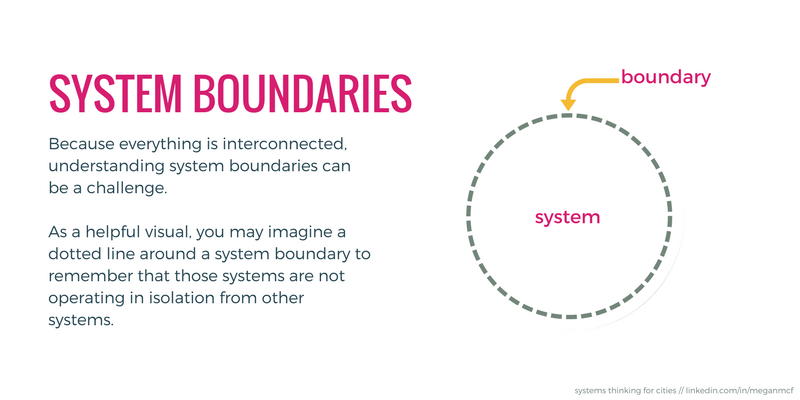 [Speaker Notes: Answer
Answer:  g, all of the above]
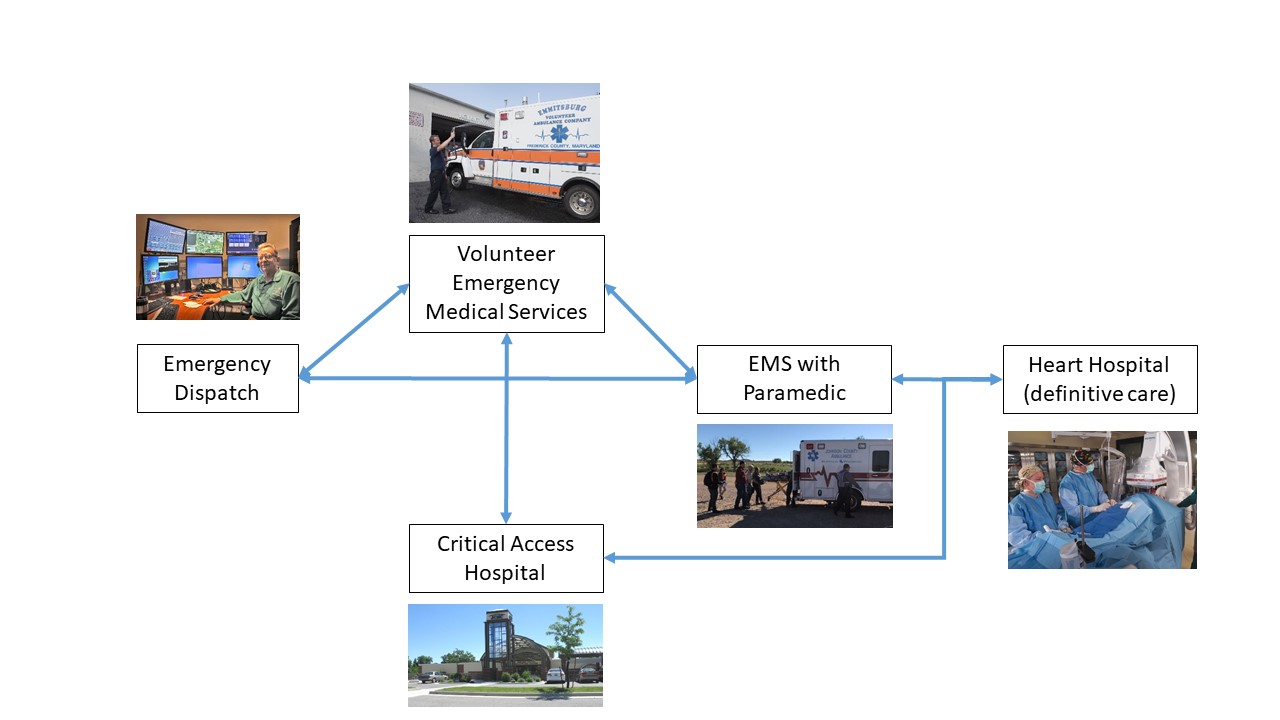 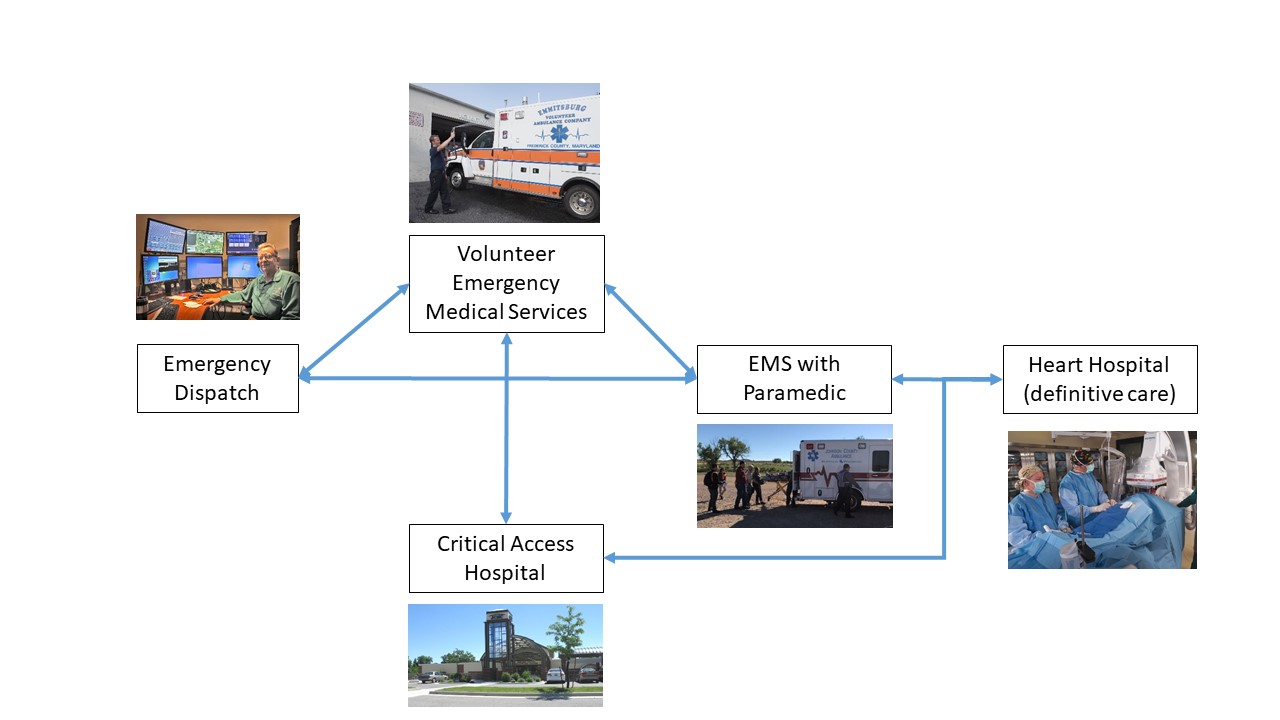 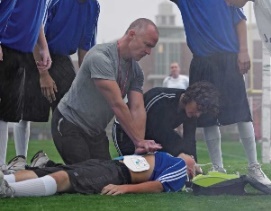 Long Term Care
(Rehabilitation)
Bystander CPR
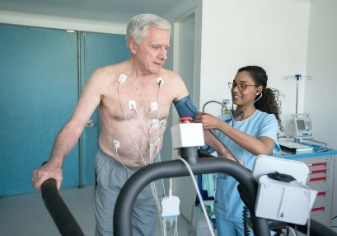 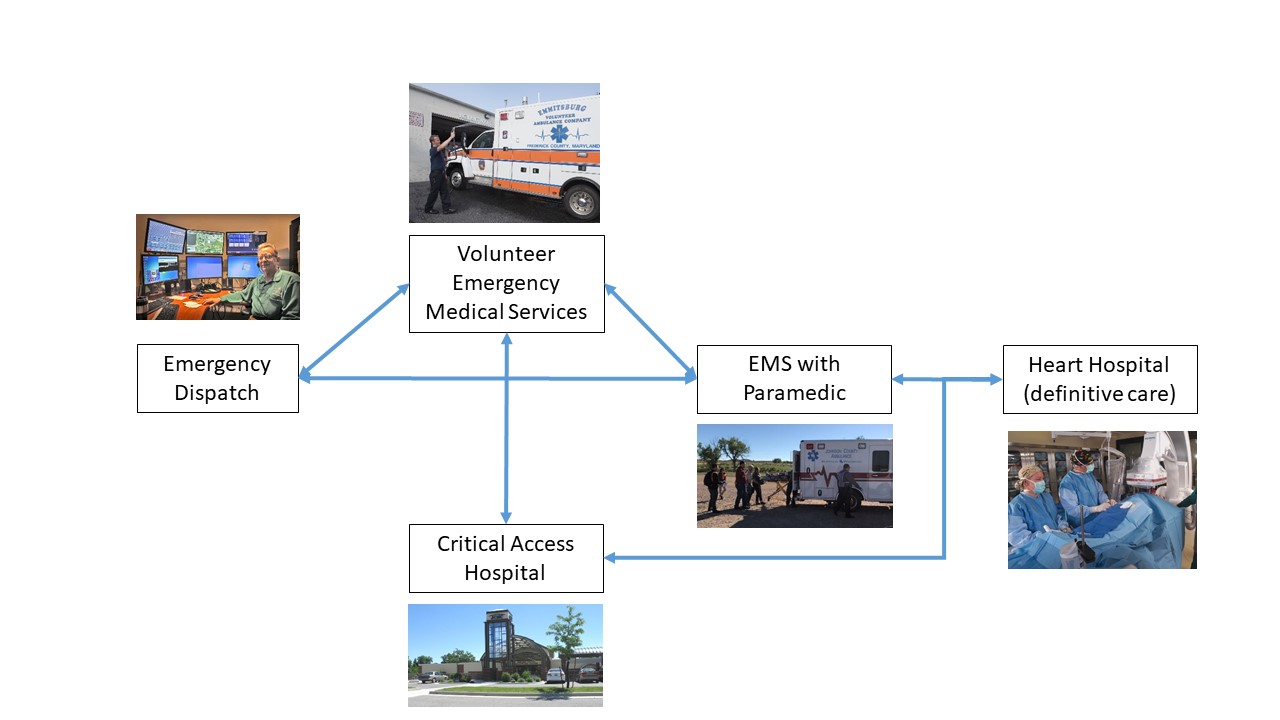 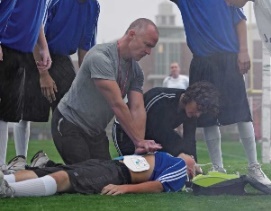 Long Term Care
(Rehabilitation)
Bystander CPR
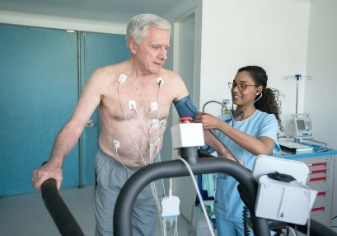 Why is knowing the system boundary important?
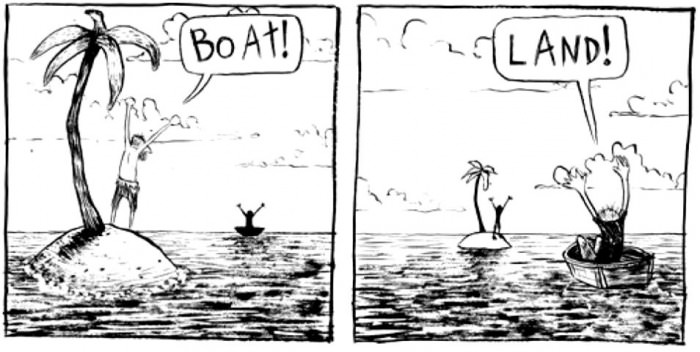 Helps you understand which perspectives are needed.






Gives you an idea of the scope and therefore cost of the evaluation.
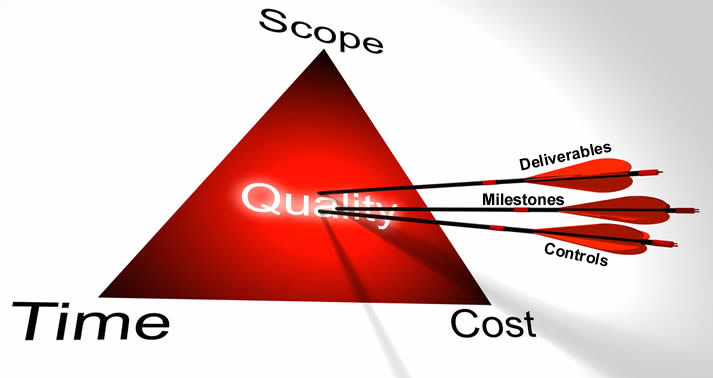 Summary:  Defining the System
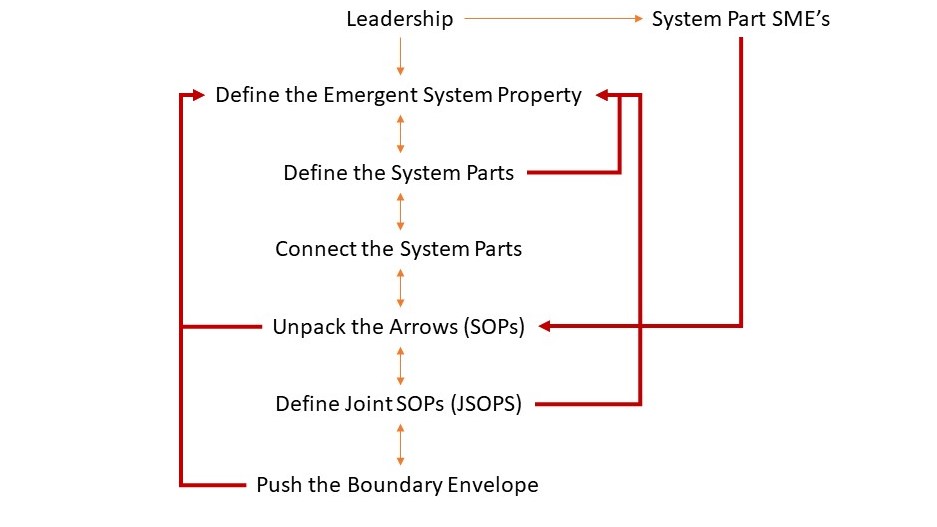 Step 1 Workarounds
When you don’t have time and/or money to work through all the steps.
“Everything around you is on fire” (Tania Buck)
IGEM Mark Beevers 
Used source documentation
Law
Workflows
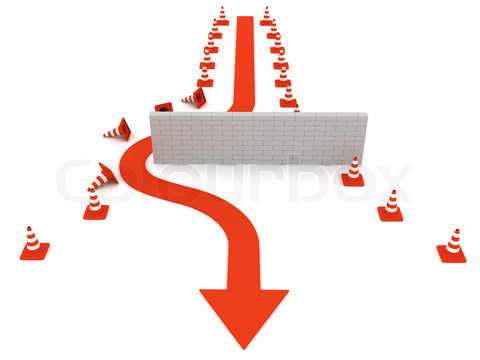 What are some benefits of step 1 beyond evaluation?
Yarbrough et. al = we want our evaluation  products and processes to be useful.

Products.
Defined SOPs =  helps with standardizing training.

Processes.
Builds culture of cooperation; improved SOPs by just talking through; cheaper alternative.
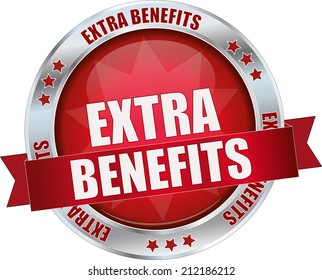 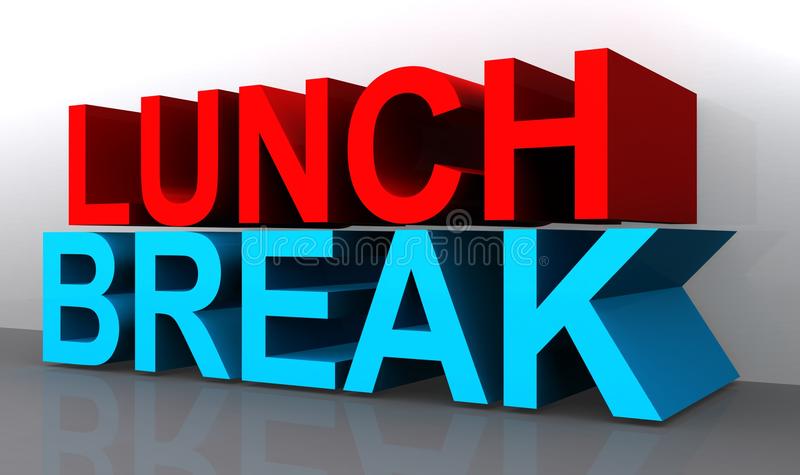 What is the product of step 1?
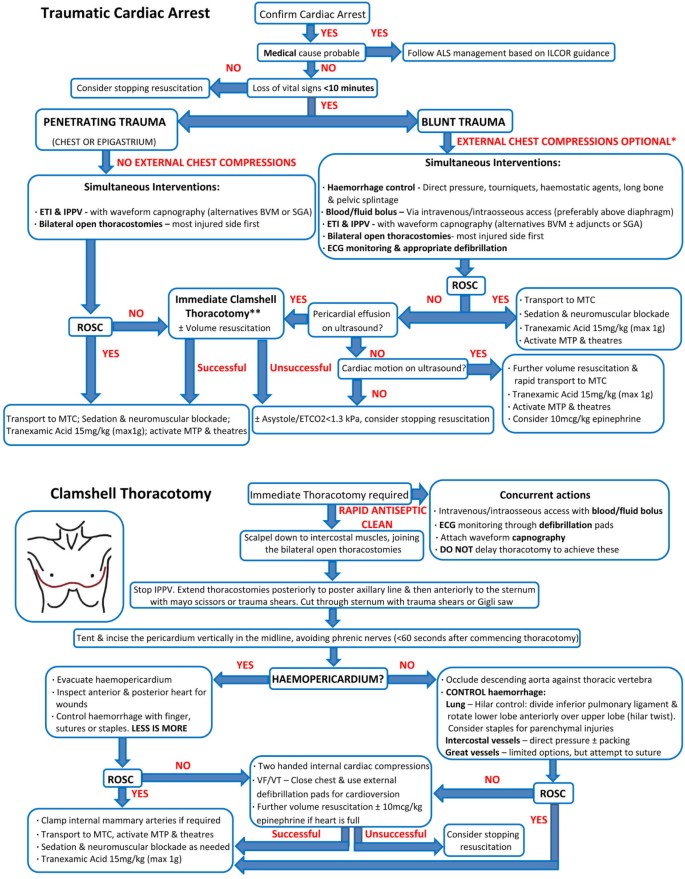 Now what?
Rationale of System Evaluation Theory (SET)
Cascading events
Parts
Reworks
Step 1: Define the Intervention Operating as a System
Levels
Step 2: Evaluate System Efficiency
Reflex Arcs
Interdependence
Scale
Feedback loops
Evaluate interdependencies
Boundaries
Others
Emergence
Step 3: Evaluate System Effectiveness
Note:  System refers to the complex intervention that is acting as a system.
Evaluate emergence
Holism
[Speaker Notes: Moved Mentimeter question (why is it important to evaluate system efficiency before effectiveness?) to this slide.]
What might be some methods for evaluating JSOPs (interdependencies)?
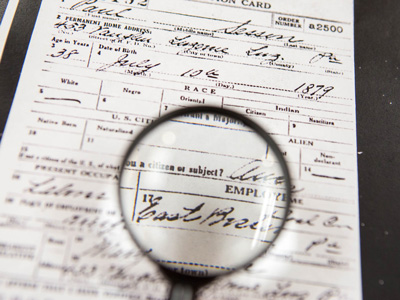 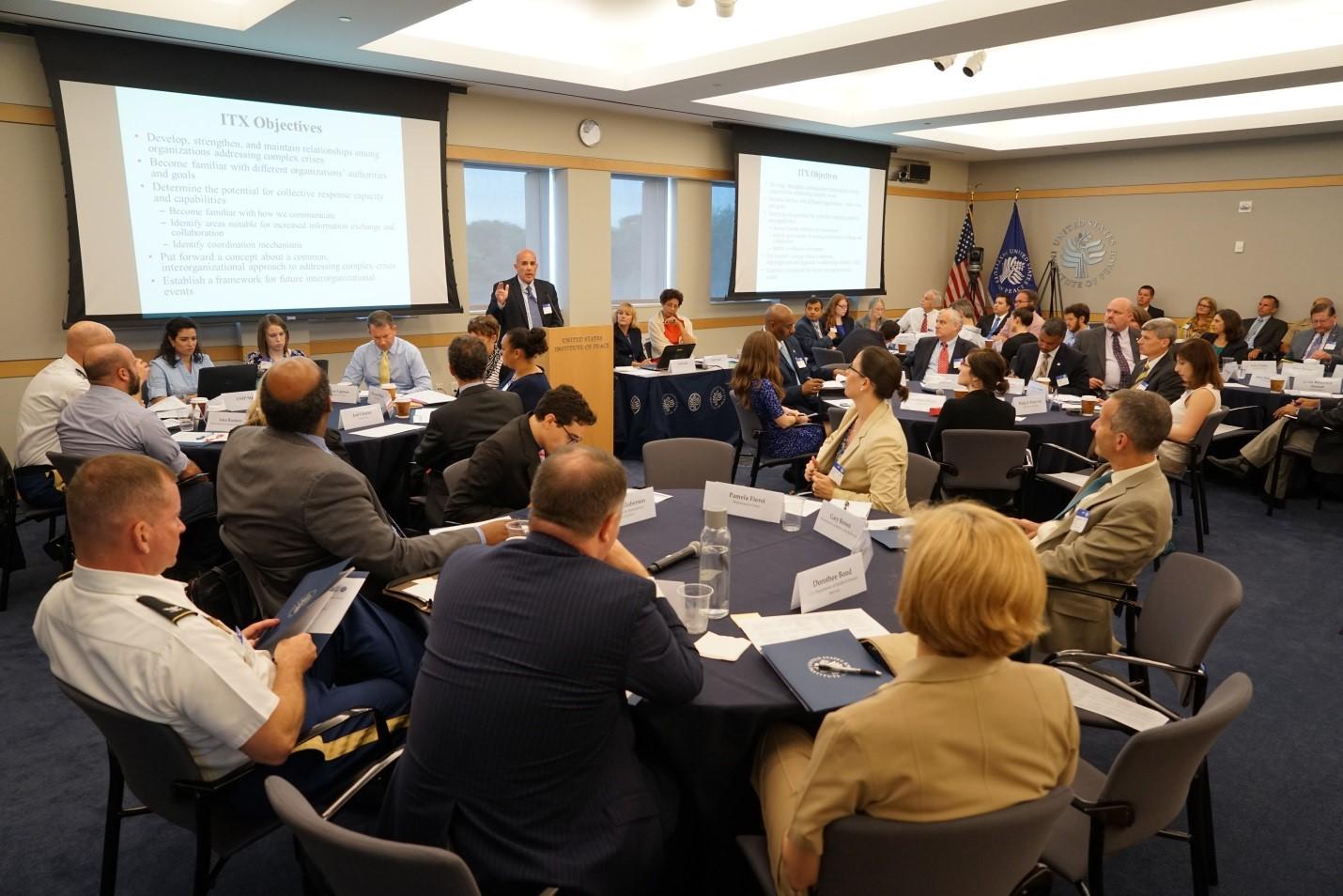 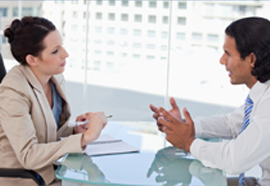 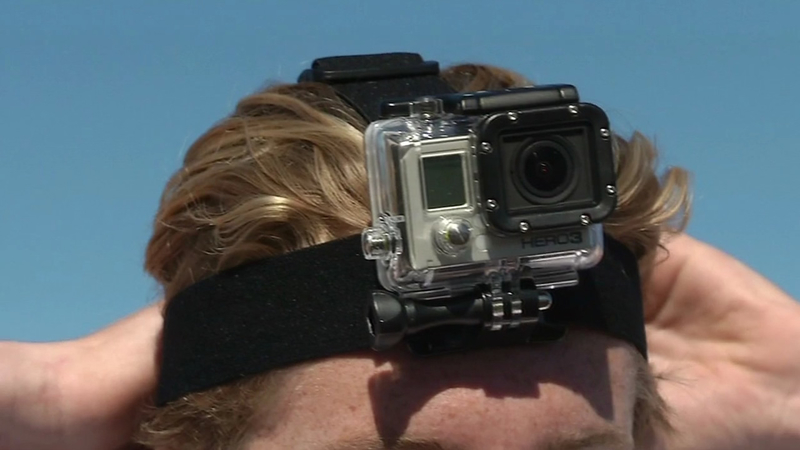 [Speaker Notes: The types of questions asked are informed by the system principles.
Questions will pertain to feedback loops, cascading events, reflex arcs, etc
Analyses of source documents (e.g. themes) informed by systems principles.
Where you focus your observation is informed by systems principles.]
Evaluating the Cardiac Care System JSOPs using direct observation
Volunteer Emergency Medical Services
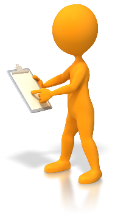 Emergency Dispatch
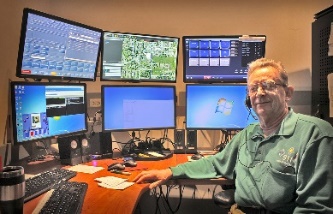 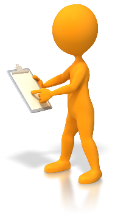 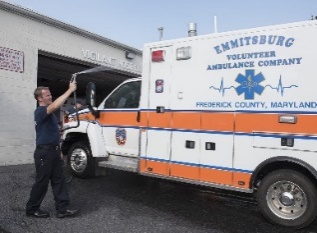 EMS with Paramedic
Heart Hospital
(definitive care)
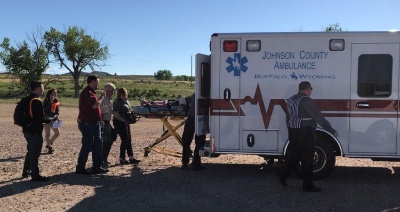 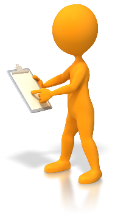 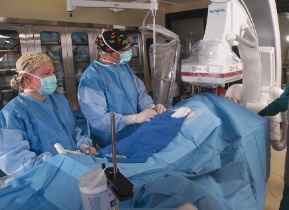 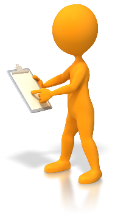 Critical Access Hospital
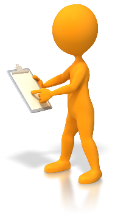 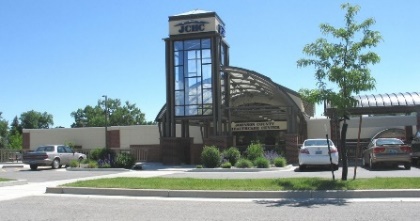 Applying system principles to evaluate interdependencies.
Feedback loops




Cascading events


Reflex arcs
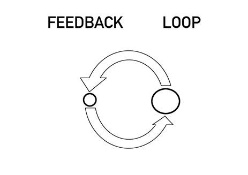 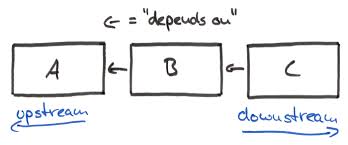 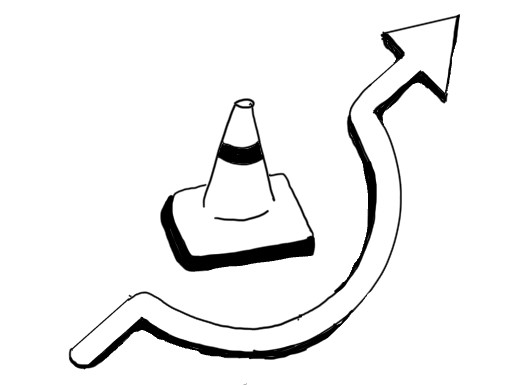 Feedback Loops
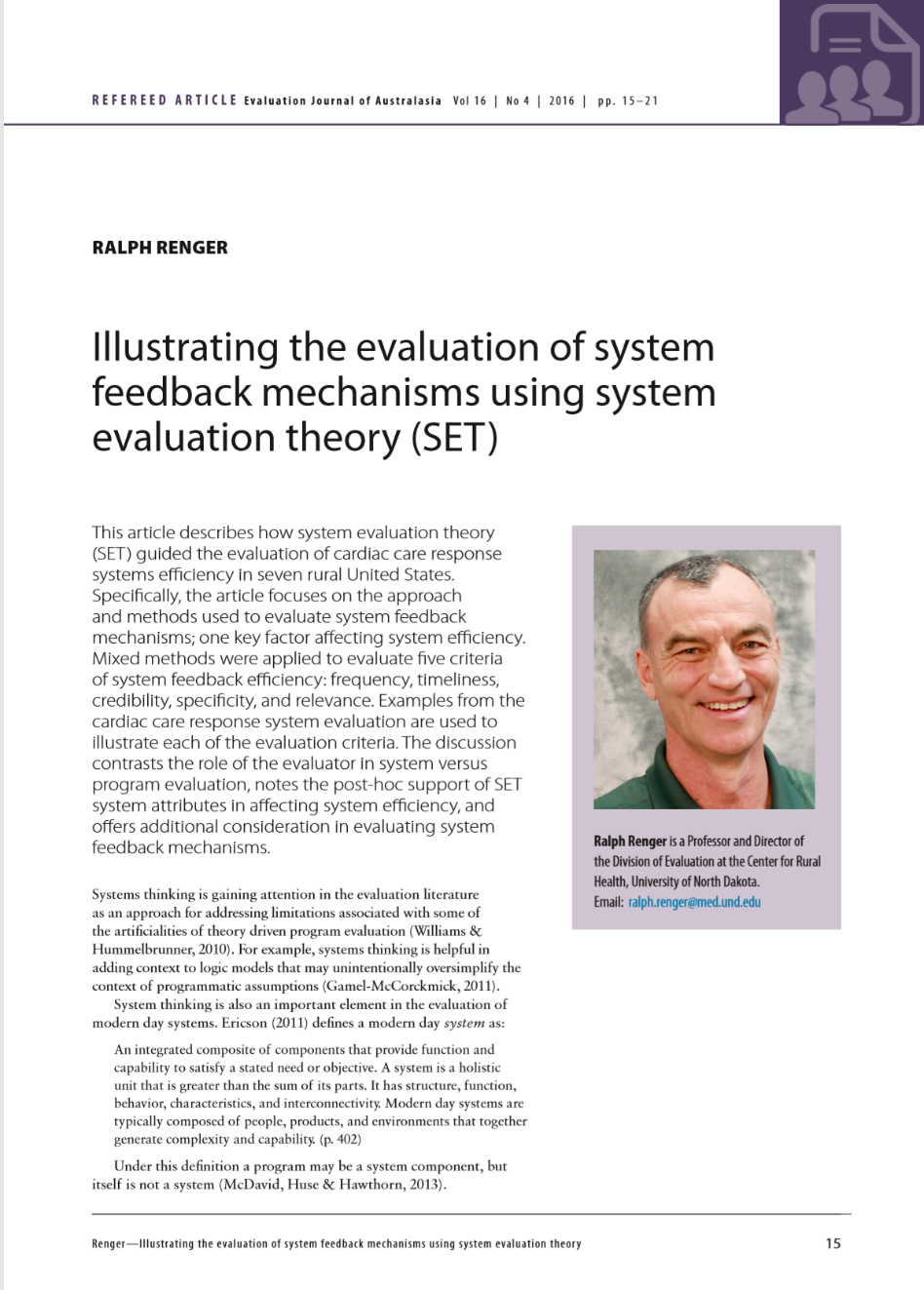 The return of information about the status of a process.
[Speaker Notes: Add close the loop]
Locating feedback loops
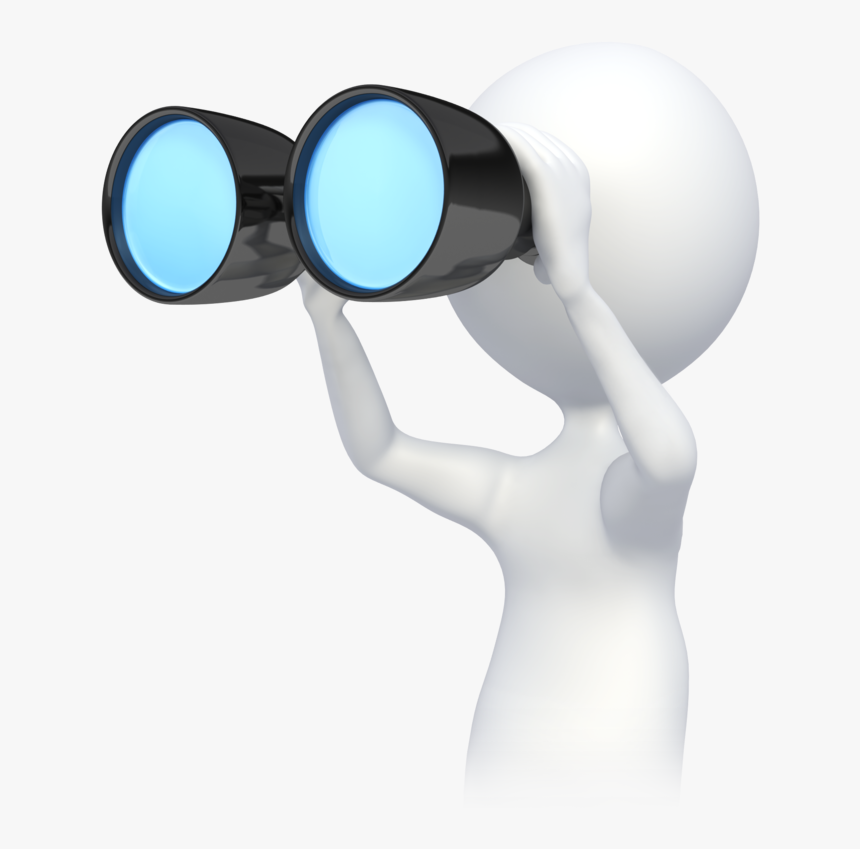 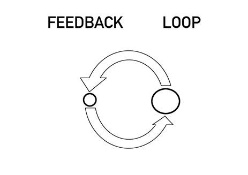 Feedback Loops:  Wherever and whenever information is exchanged.
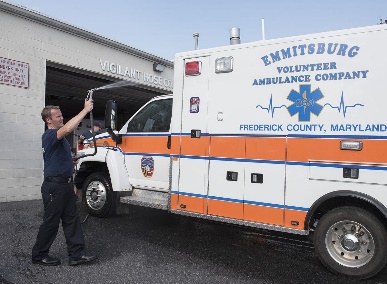 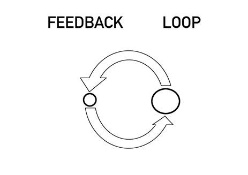 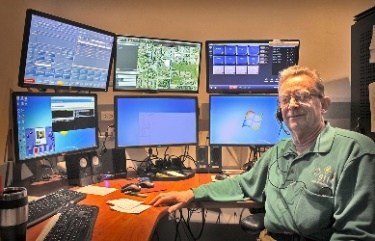 Volunteer Emergency Medical Services
Emergency Dispatch
EMS with Paramedic
Heart Hospital
(definitive care)
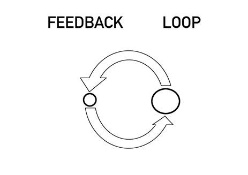 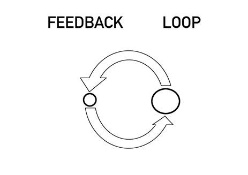 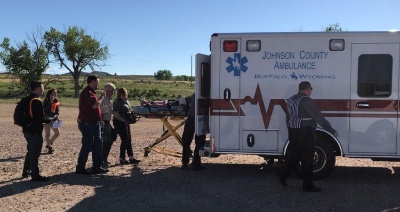 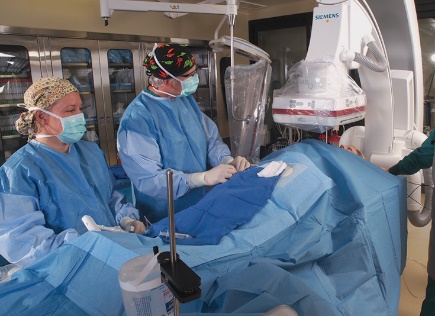 Critical Access Hospital
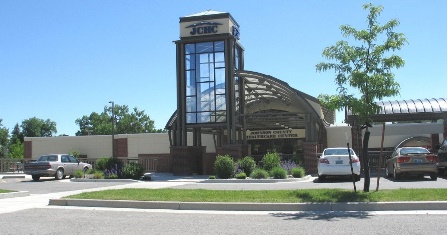 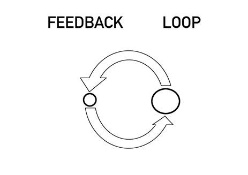 First evaluation decision point:  Is the feedback loop being closed?
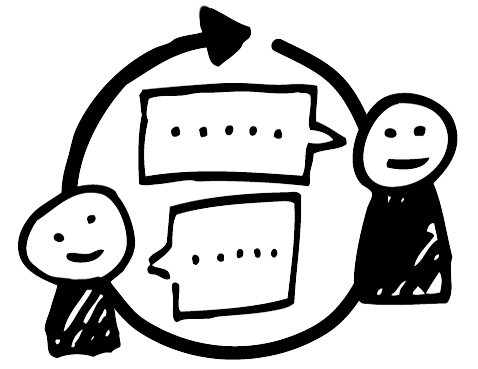 [Speaker Notes: Examples:  ending transmission; acknowledgment of fax, signature]
Second evaluation decision point:  Quality of the feedback?
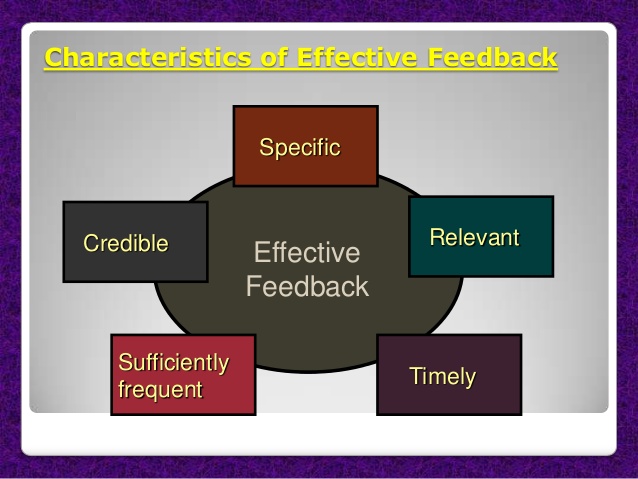 [Speaker Notes: Add close the loop]
Feedback loop frequency
Patient and run report data collected by EMS
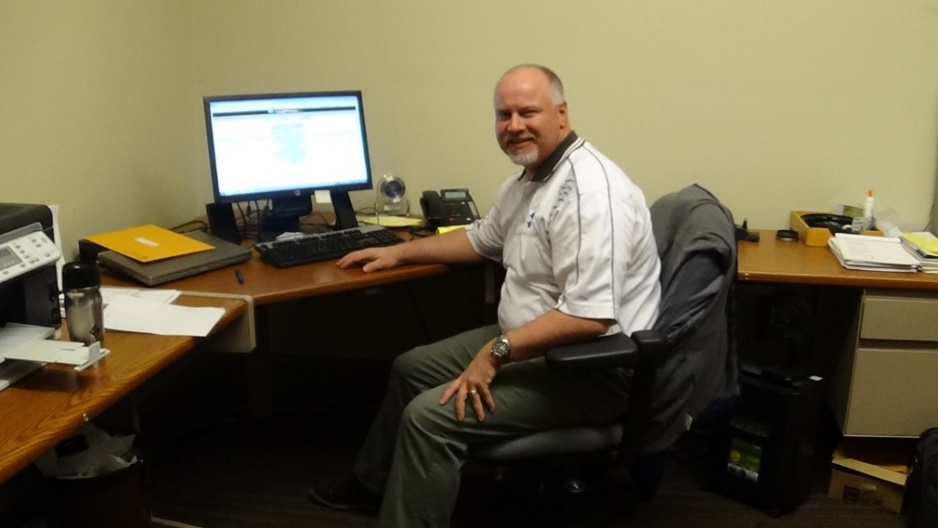 Hospital adds data on patient outcome
State EMS combines run data and hospital data.
[Speaker Notes: Cardiac arrest data entered into a system by EMTs after every run
Information wasn’t being provided back to EMTs to improve their performance:  EMTs stopped filling out reports]
Feedback loop frequency
Patient and run report data collected by EMS
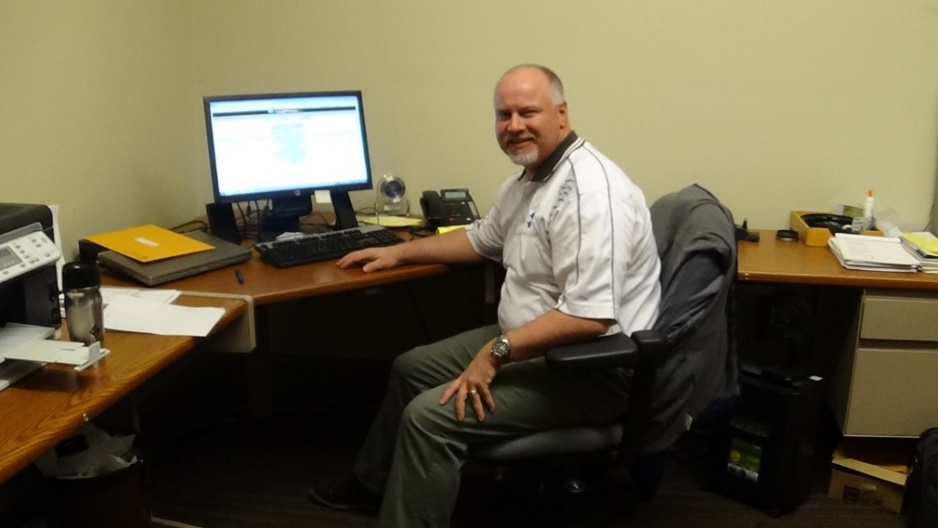 Annually
Hospital adds data on patient outcome
State EMS combines run data and hospital data.
[Speaker Notes: Cardiac arrest data entered into a system by EMTs after every run
Information wasn’t being provided back to EMTs to improve their performance:  EMTs stopped filling out reports]
Consequences
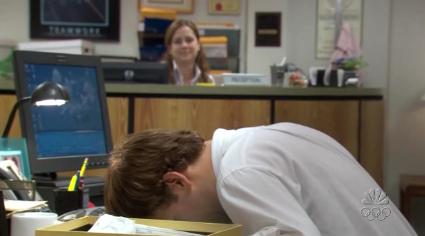 Recommendation: Increase feedback loop frequency
Patient and run report data collected by EMS
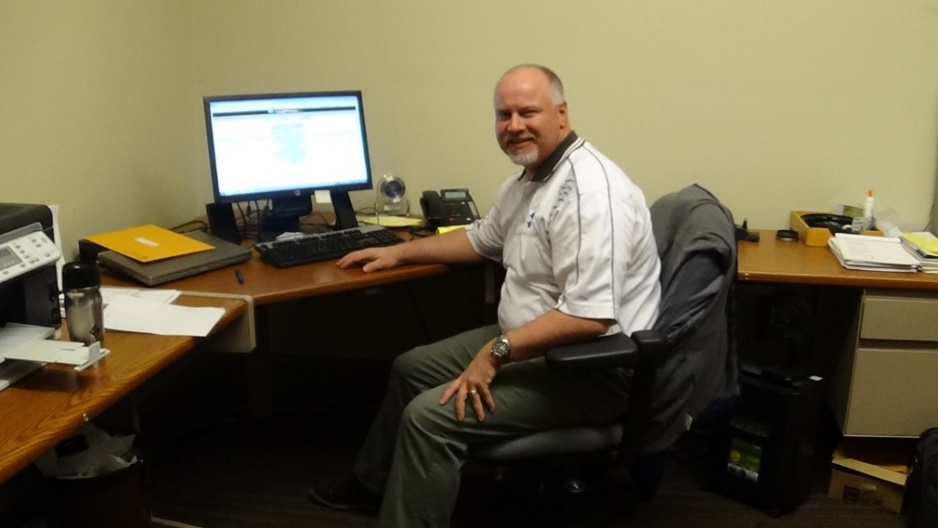 Annually
Hospital adds data on patient outcome
State EMS combines run data and hospital data.
[Speaker Notes: Cardiac arrest data entered into a system by EMTs after every run
Information wasn’t being provided back to EMTs to improve their performance:  EMTs stopped filling out reports]
Recommendation: Increase feedback loop frequency
Patient and run report data collected by EMS
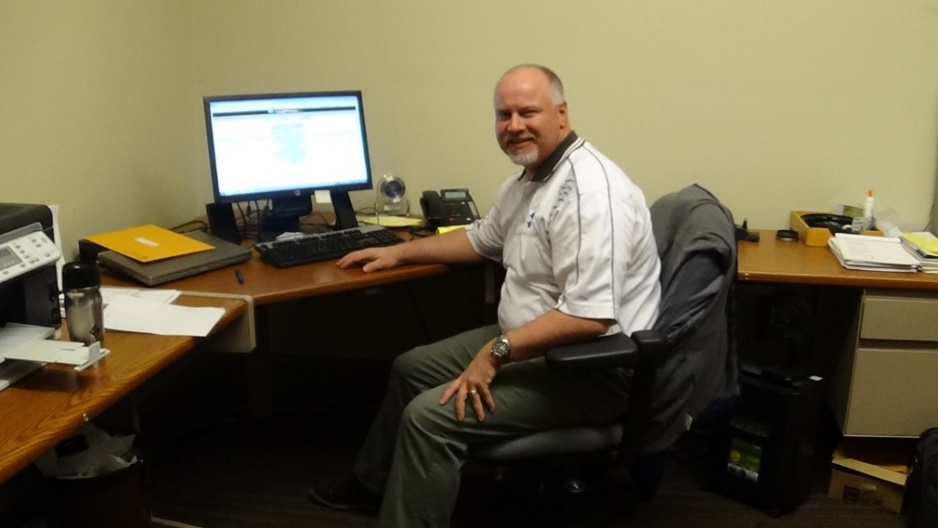 Monthly
Hospital adds data on patient outcome
State EMS combines run data and hospital data.
[Speaker Notes: Cardiac arrest data entered into a system by EMTs after every run
Information wasn’t being provided back to EMTs to improve their performance:  EMTs stopped filling out reports]
Feedback Specificity
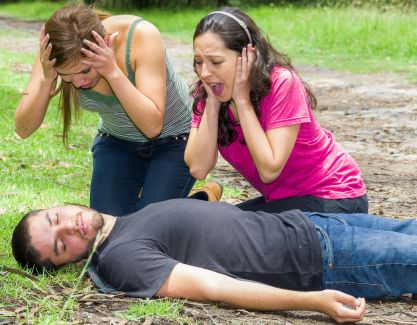 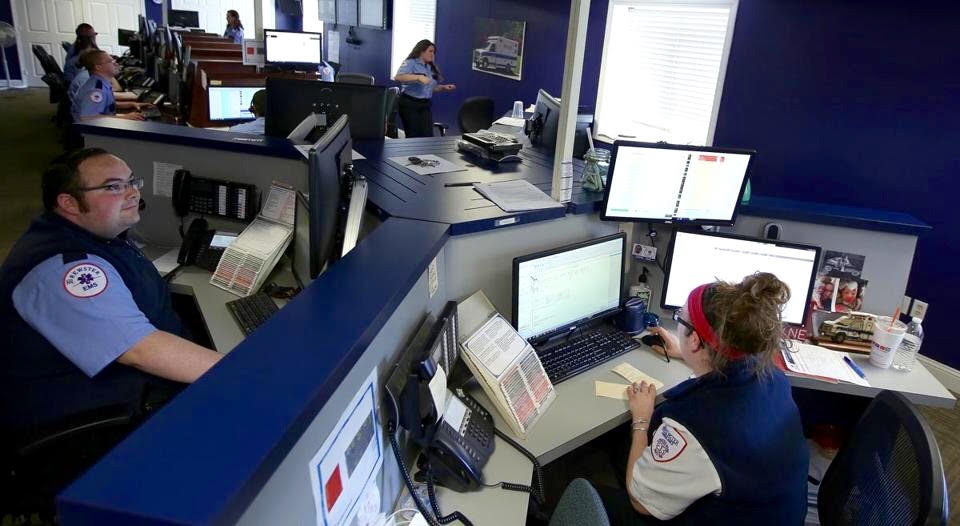 911 Dispatch Center
Caller
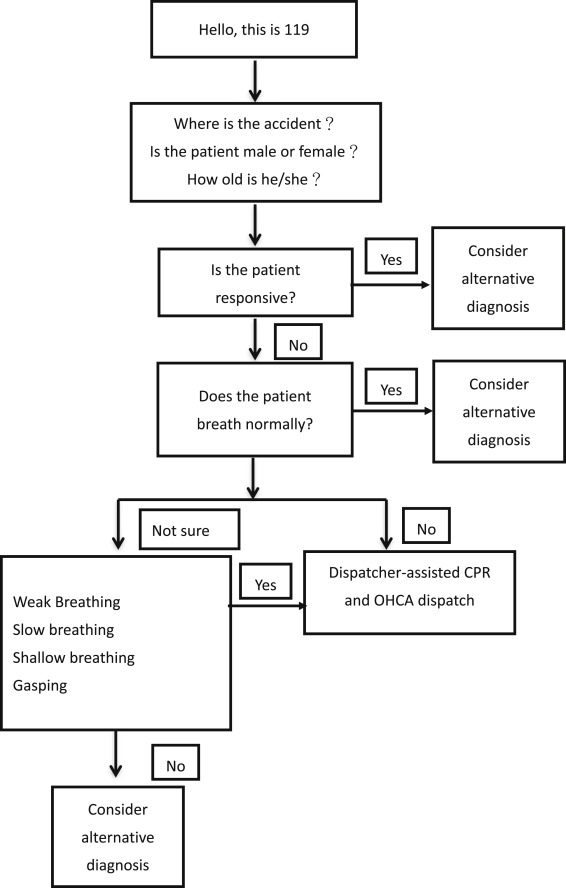 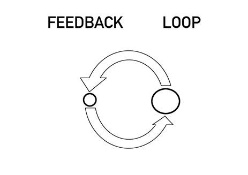 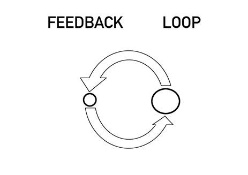 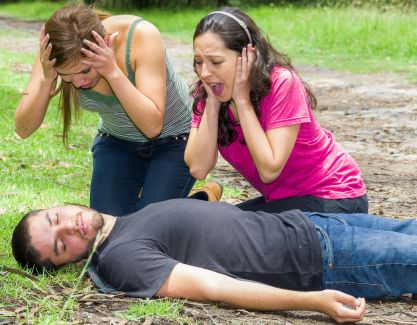 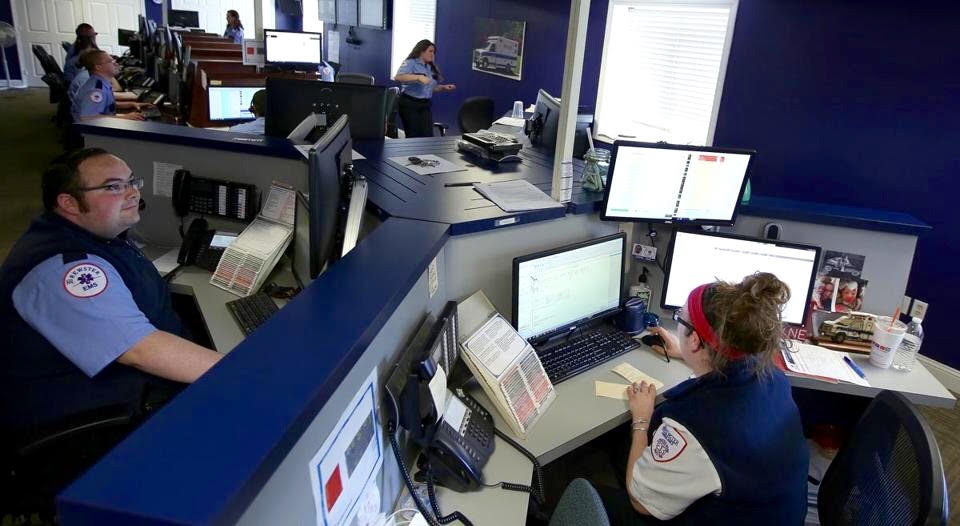 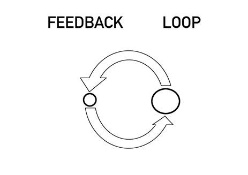 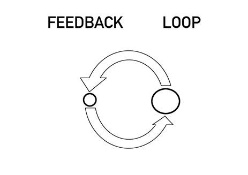 Locate the feedback loops
[Speaker Notes: specificty]
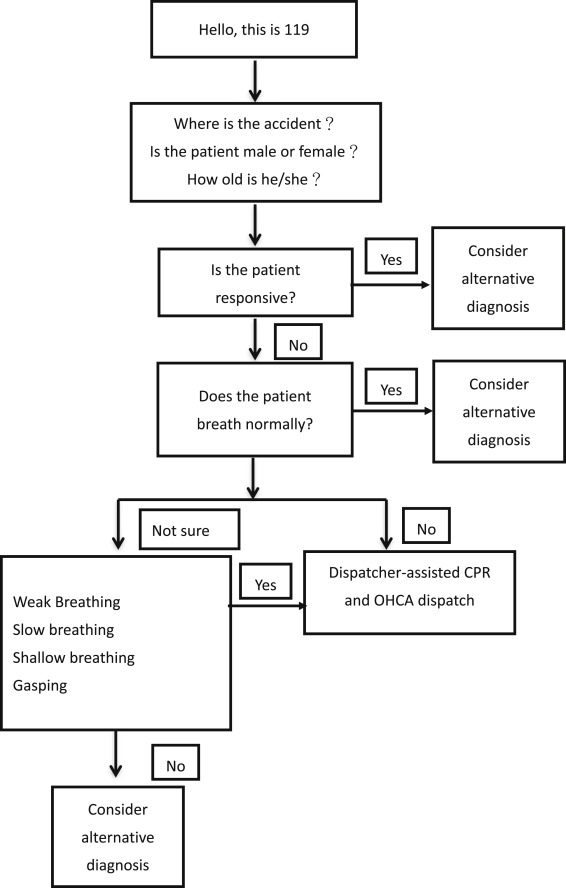 Specificity critical at each feedback loop
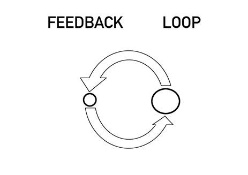 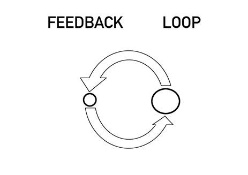 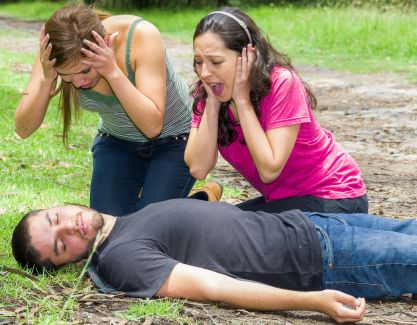 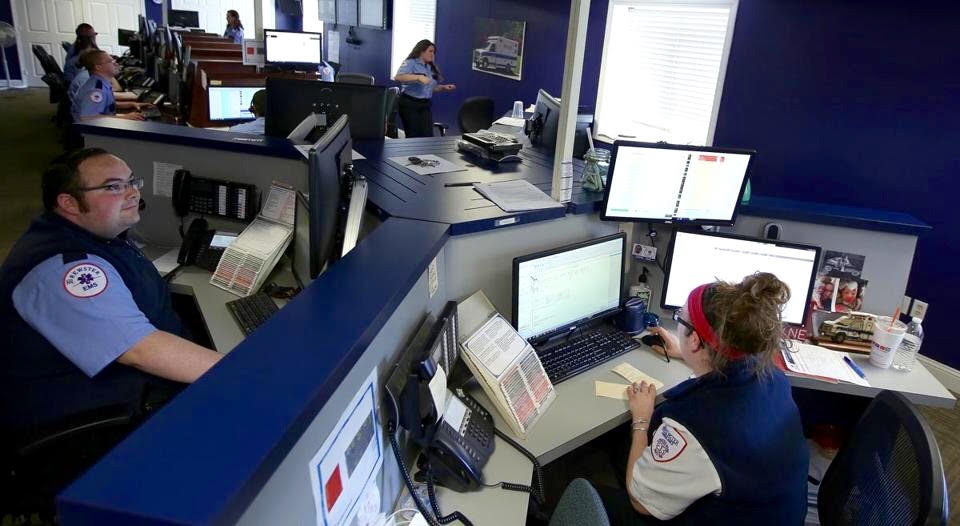 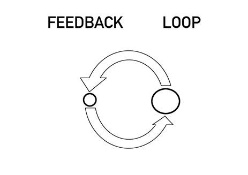 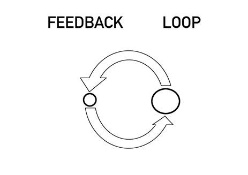 Goal is to get to this part of the algorithm as quickly as possible.
[Speaker Notes: Specificity key at each step because it informs the algoriythm…the quicker they get through the algorithm the sooner the help gets sent.

Recommendation to change from “what is your emergency”  to where is your emergency first question.]
The consequence
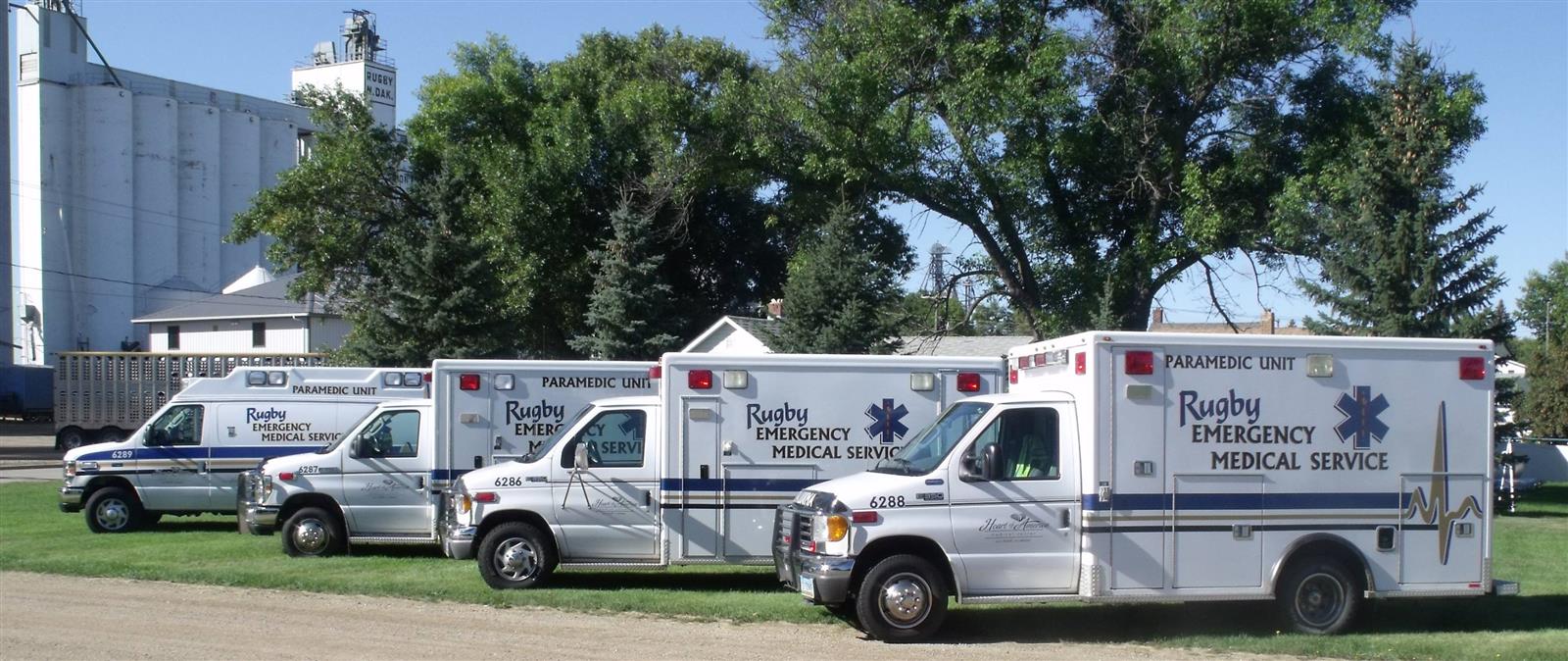 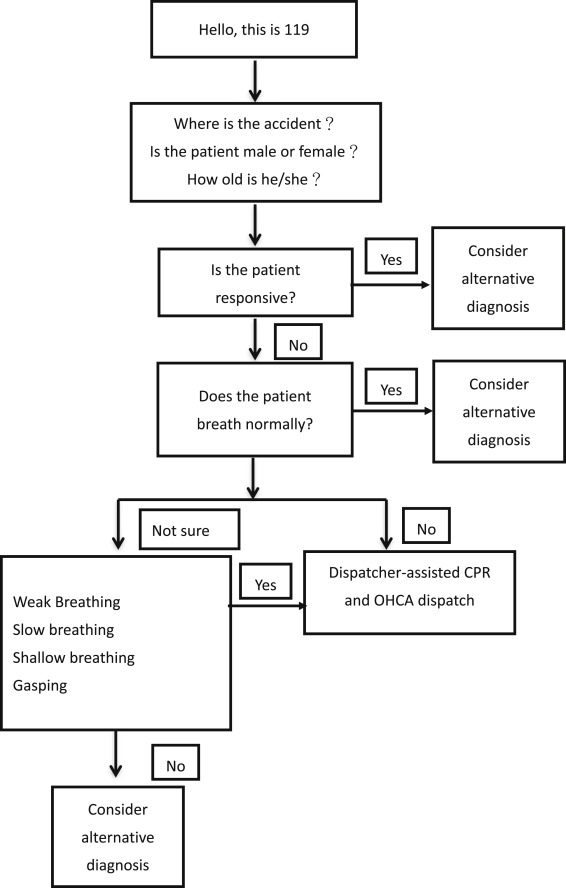 “What is your emergency?”

A cascading event caused by a failed feedback loop
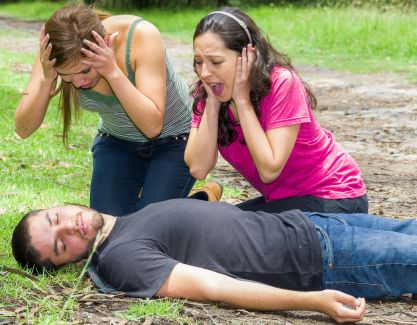 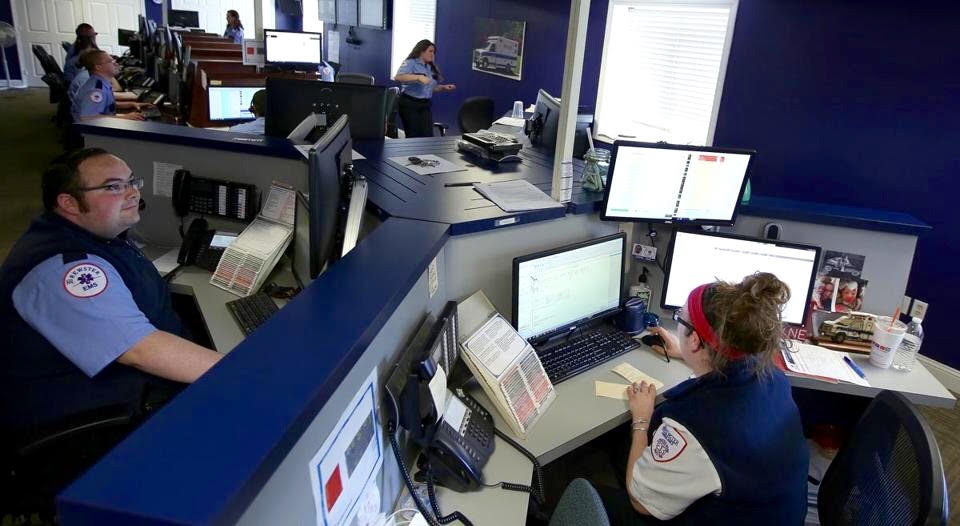 Goal is to get to this part of the algorithm as quickly as possible.
[Speaker Notes: Specificity key at each step because it informs the algoriythm…the quicker they get through the algorithm the sooner the help gets sent.

Recommendation to change from “what is your emergency”  to where is your emergency first question.]
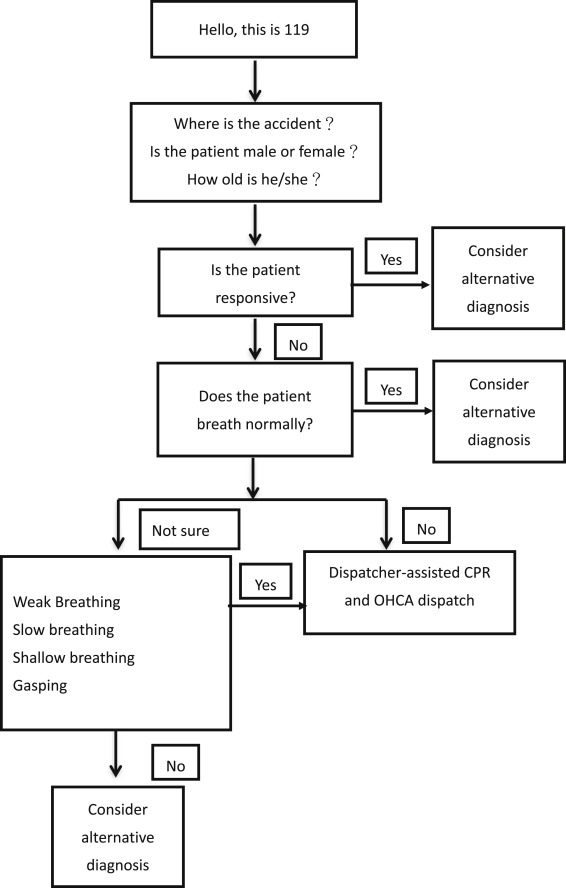 Additional specificity problem
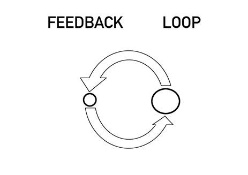 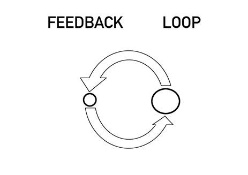 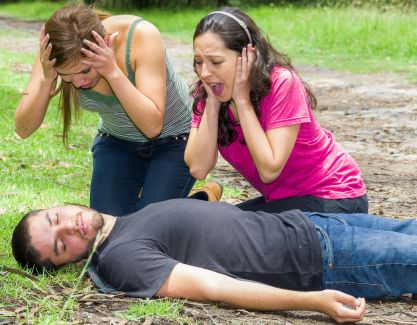 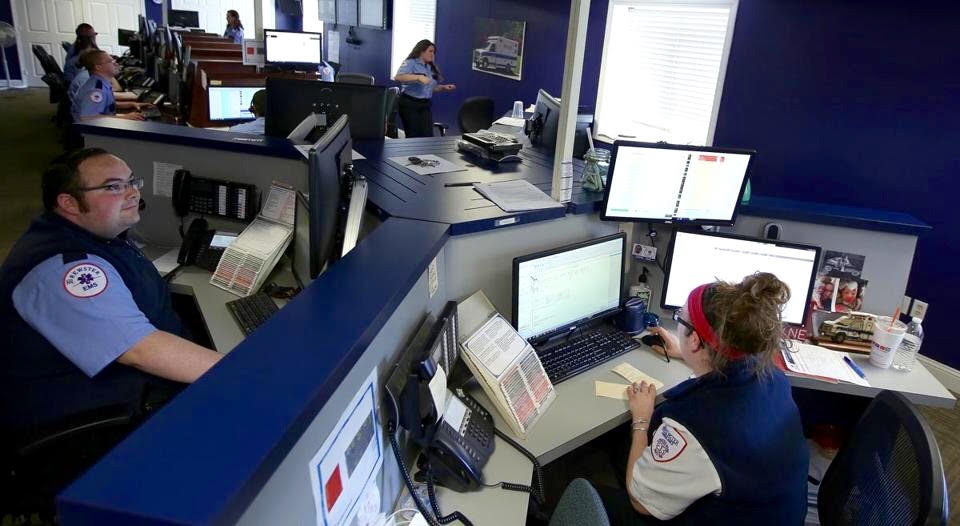 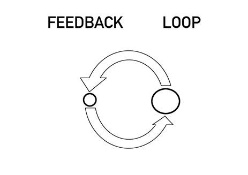 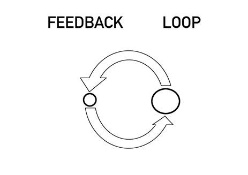 [Speaker Notes: Specificity key at each step because it informs the algoriythm…the quicker they get through the algorithm the sooner the help gets sent.]
Recommendation
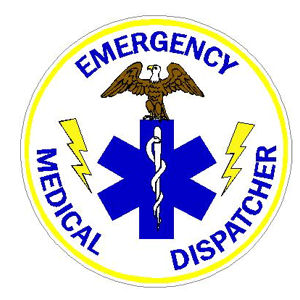 Feedback Credibility
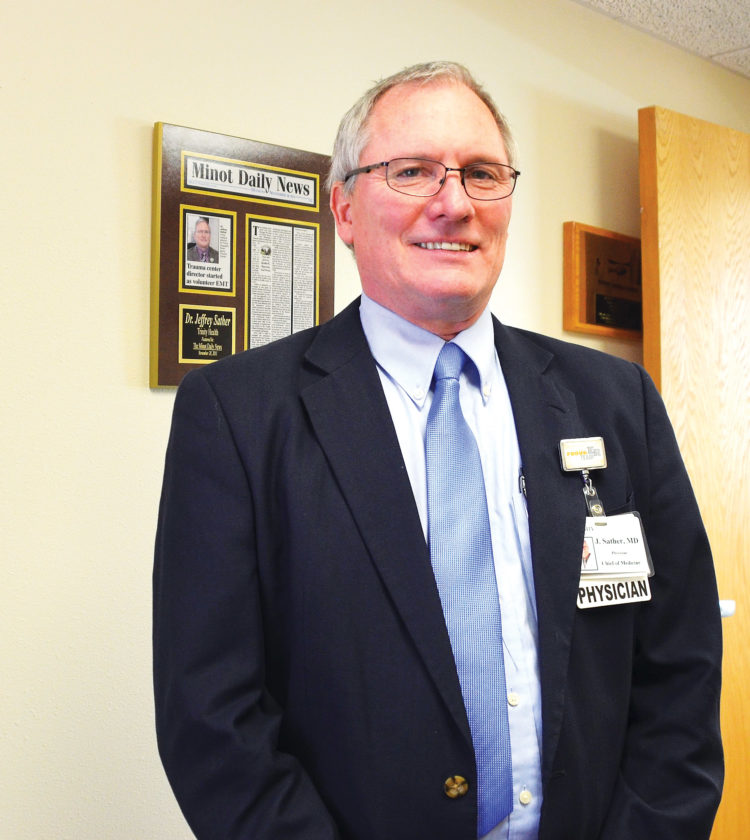 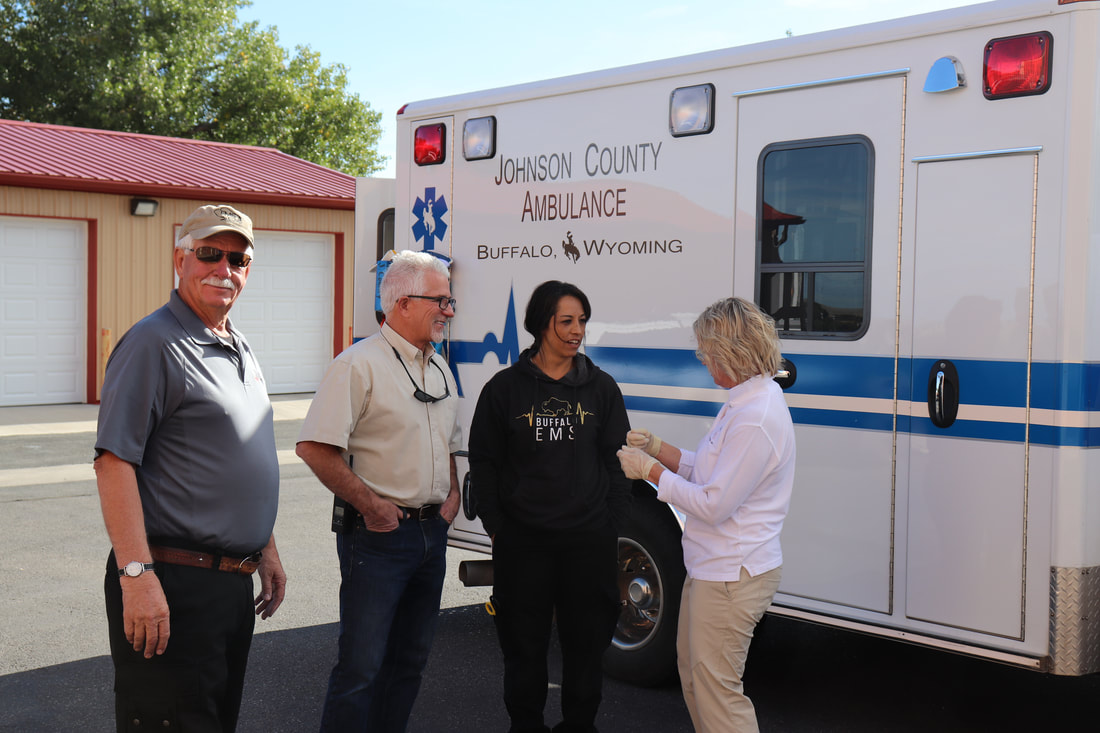 [Speaker Notes: Don’t trust volunteers in this critical situations because many volunteers have not experienced them alot]
Consequences
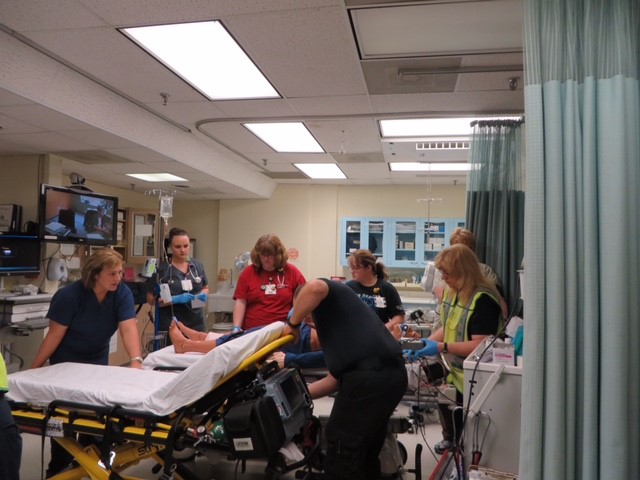 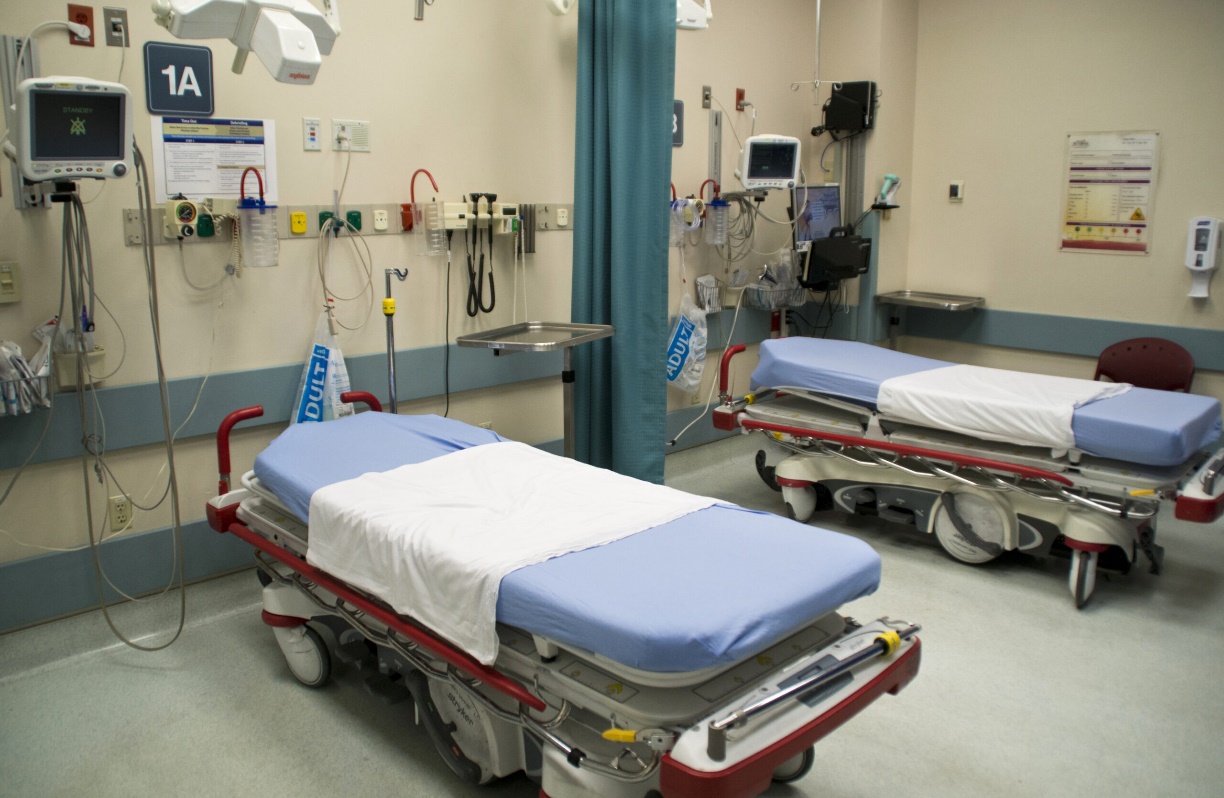 [Speaker Notes: Not deemed as credible there is no action in the ER to receive the patient.  Should look like panel A, but looks like panel B]
Helmsley Charitable Trust solution:  create a bypass
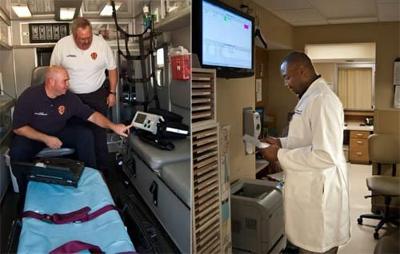 [Speaker Notes: Show this and then problem was closing the loop!]
Reflex Arc
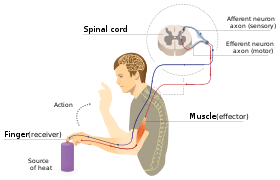 In practice: To what extent can processes be handled at the lowest operational level as opposed to being passed up the system for processing; which causes delays.
Reflex Arcs
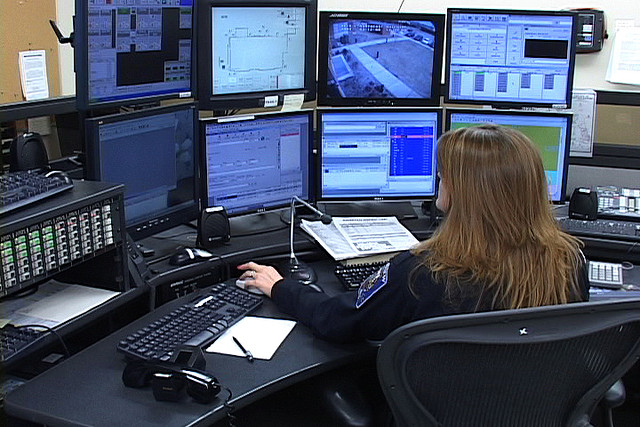 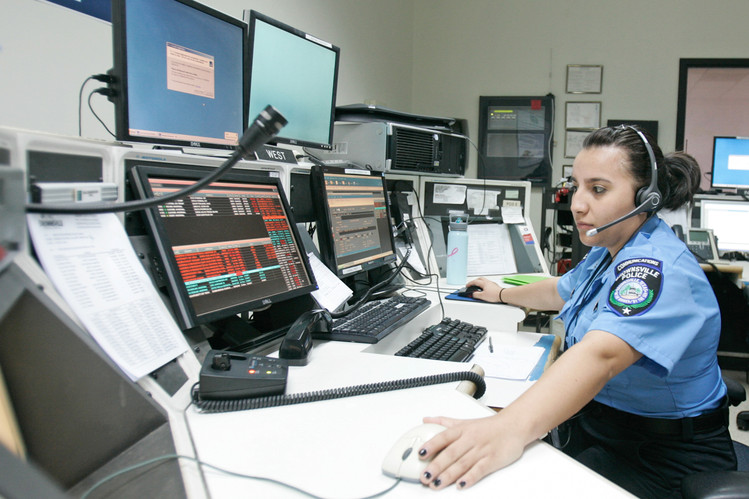 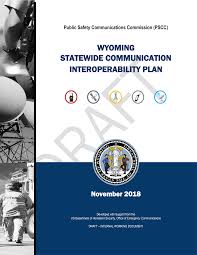 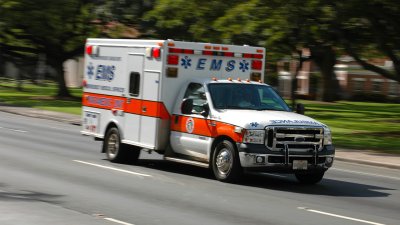 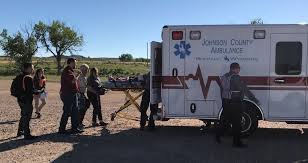 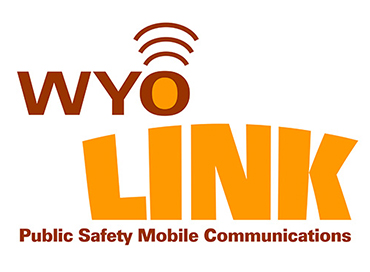 Reflex Arcs
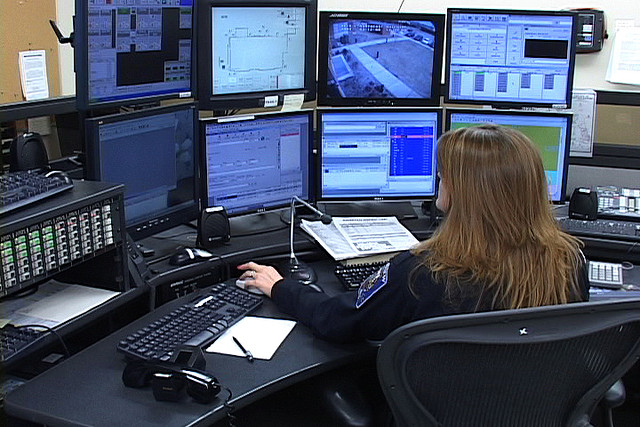 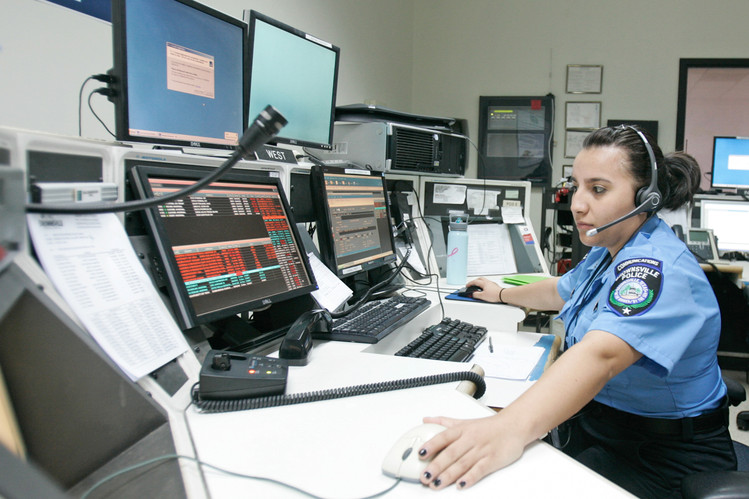 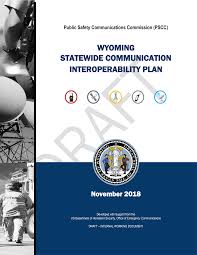 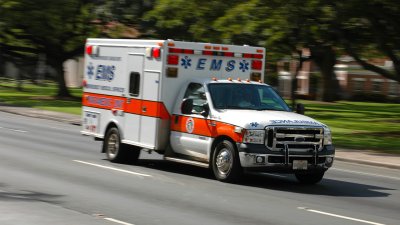 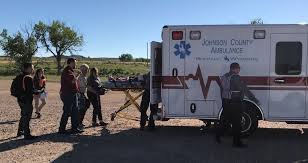 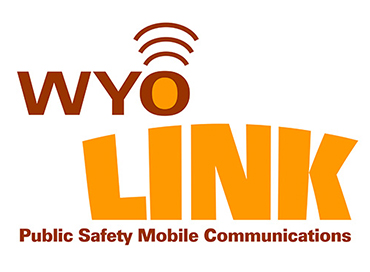 Cascading Failures
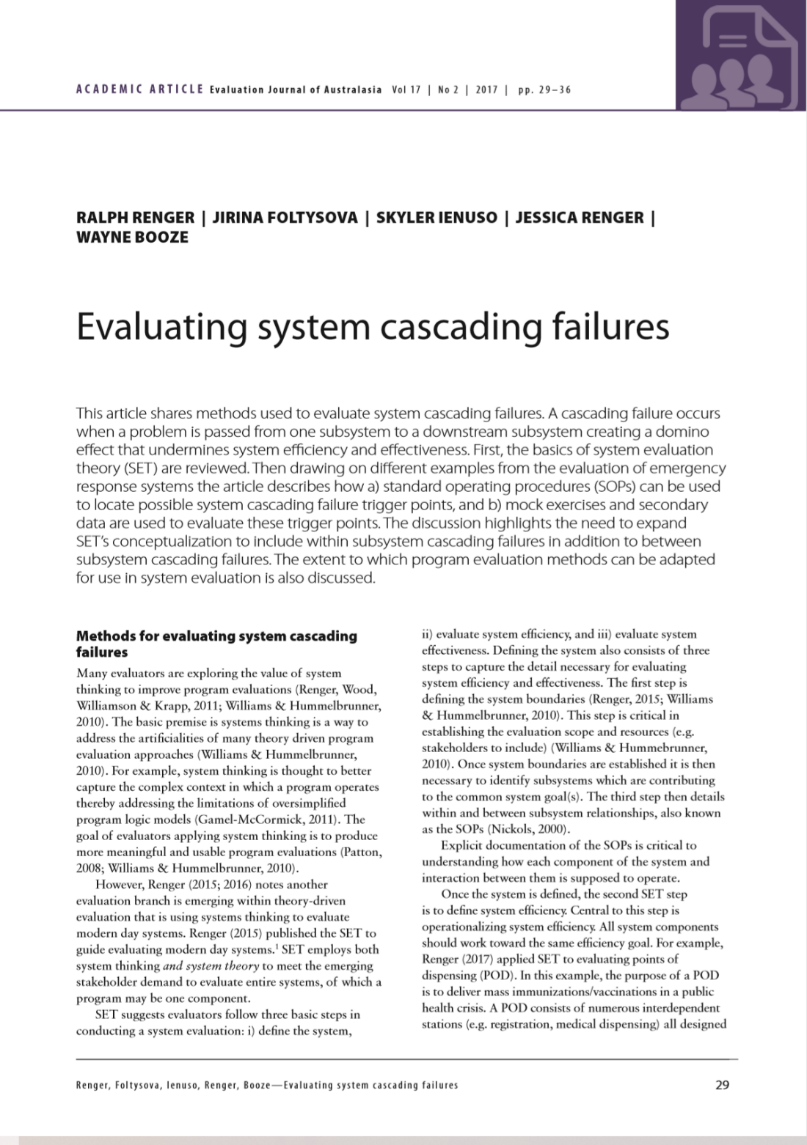 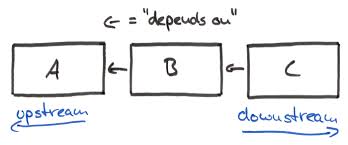 Cascading Failures
Looking upstream for solutions
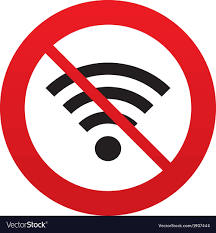 Volunteer Emergency Medical Services
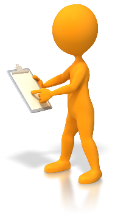 Emergency Dispatch
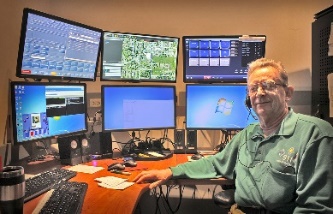 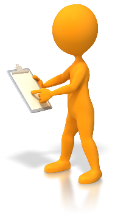 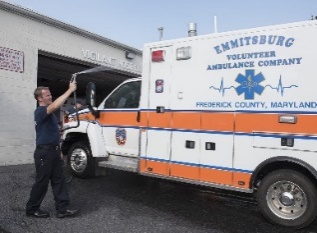 EMS with Paramedic
Heart Hospital
(definitive care)
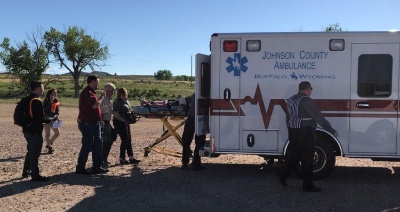 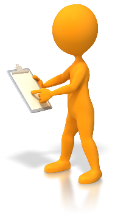 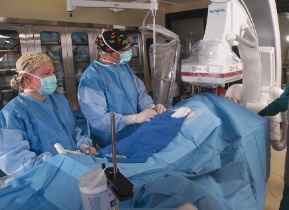 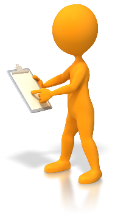 Critical Access Hospital
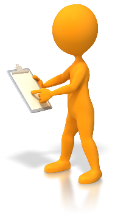 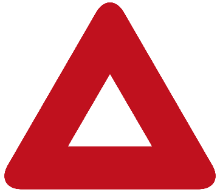 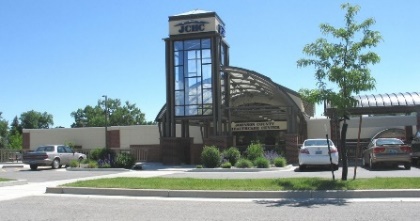 Recommendation
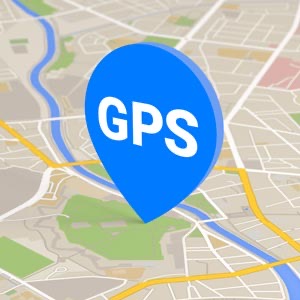 Rationale of System Evaluation Theory (SET)
Cascading events
Parts
Reworks
Step 1: Define the Intervention Operating as a System
Levels
Step 2: Evaluate System Efficiency
Reflex Arcs
Interdependence
Scale
Feedback loops
Evaluate interdependencies
Boundaries
Others
Emergence
Step 3: Evaluate System Effectiveness
Note:  System refers to the complex intervention that is acting as a system.
Evaluate emergence
Holism
[Speaker Notes: Moved Mentimeter question (why is it important to evaluate system efficiency before effectiveness?) to this slide.]
Step 3: Evaluating System Emergence (i.e., effectiveness)
To evaluate a system’s effectiveness is to ask whether the interdependent parts were successful in allowing the essential system property to emerge.
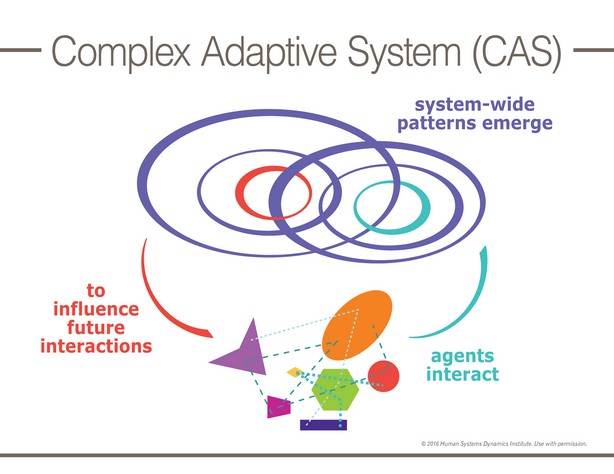 Volunteer Emergency Medical Services
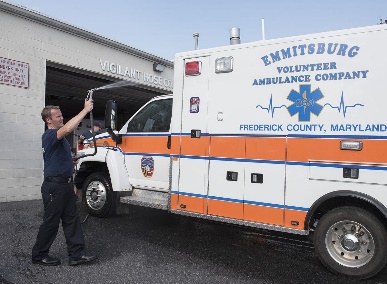 Heart Hospital
(definitive care)
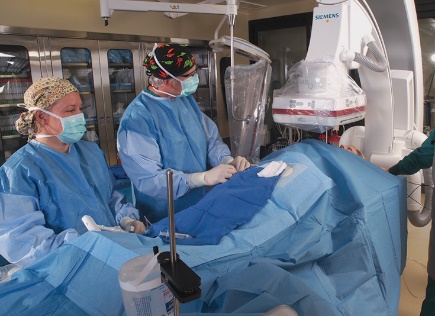 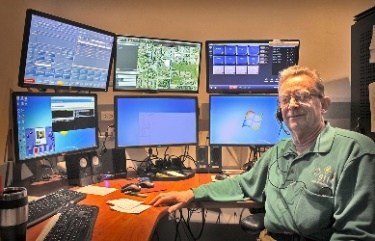 Cardiac Care System
Emergency Dispatch
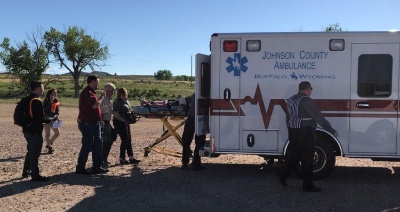 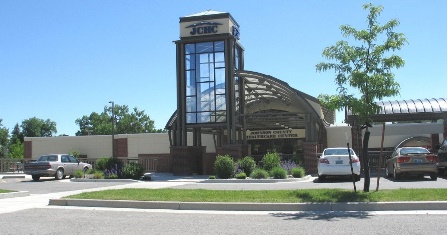 Critical Access Hospital
EMS with Paramedic
[Speaker Notes: Used leaders to do this.  Storyboarding technique
Chronological or time bound boundary]
Volunteer Emergency Medical Services
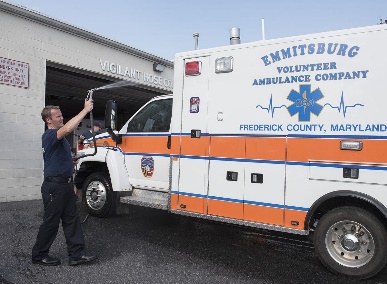 Heart Hospital
(definitive care)
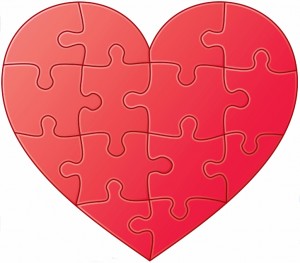 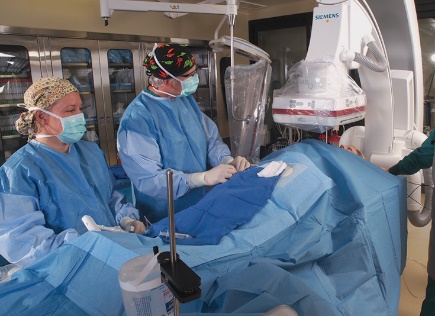 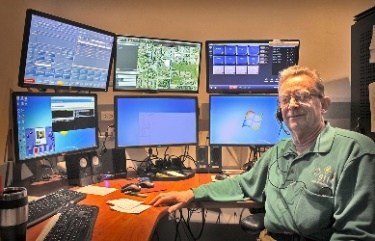 Emergency Dispatch
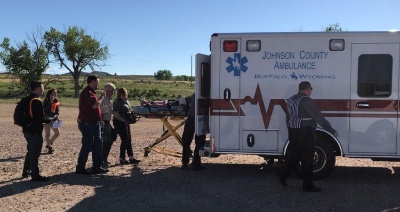 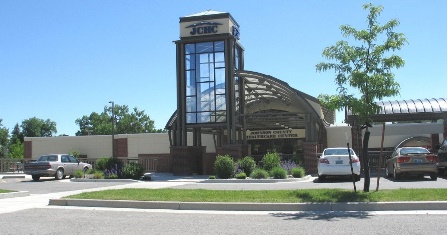 Critical Access Hospital
EMS with Paramedic
[Speaker Notes: Used leaders to do this.  Storyboarding technique
Chronological or time bound boundary]
Who is responsible for collecting data on the emergent property?
Those overseeing the system (complex intervention).

Friedman (RBA):  community level indicators.

Not individual system parts.
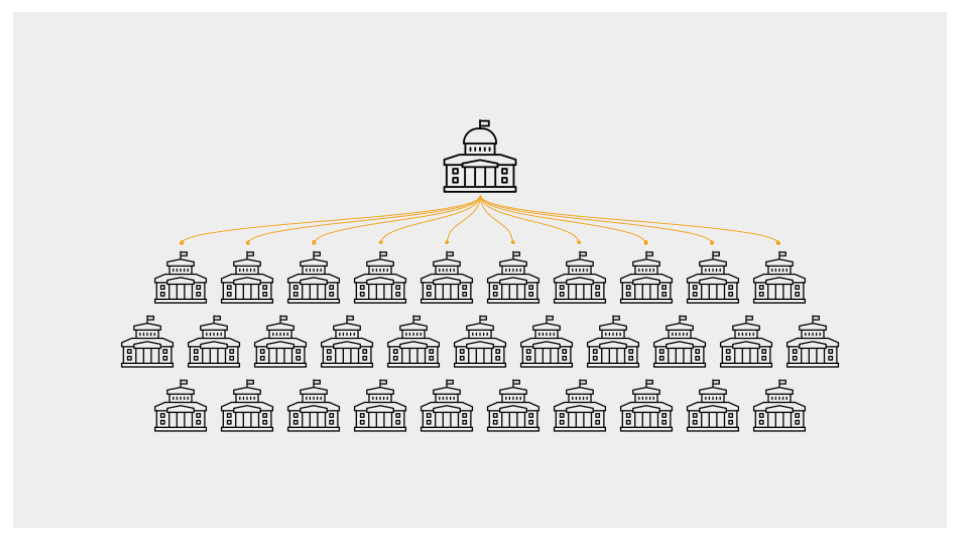 [Speaker Notes: Results based accountability]
Cardiac Care System
Survival rate data compiled at the state level.
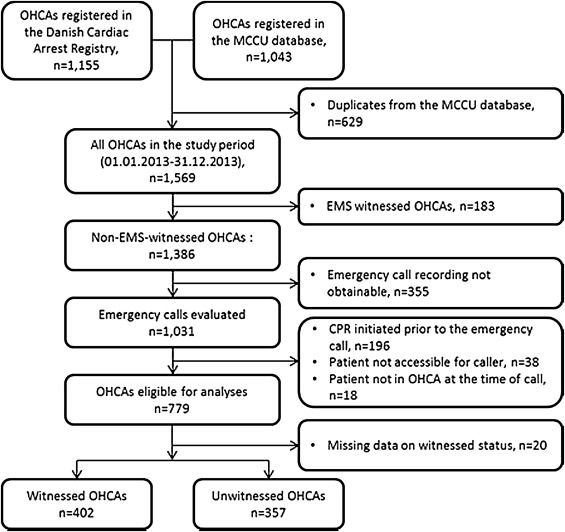 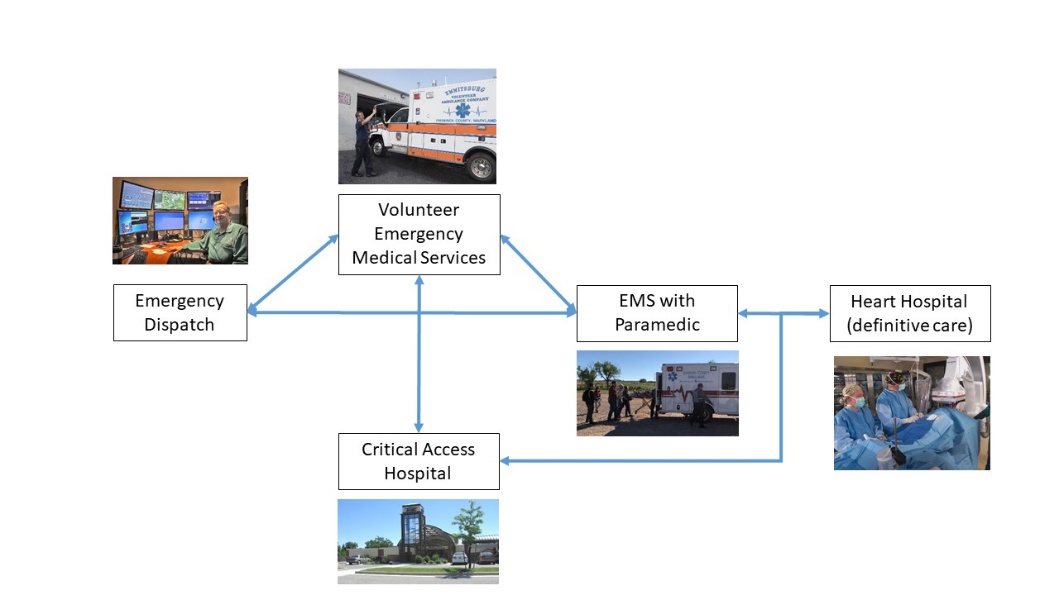 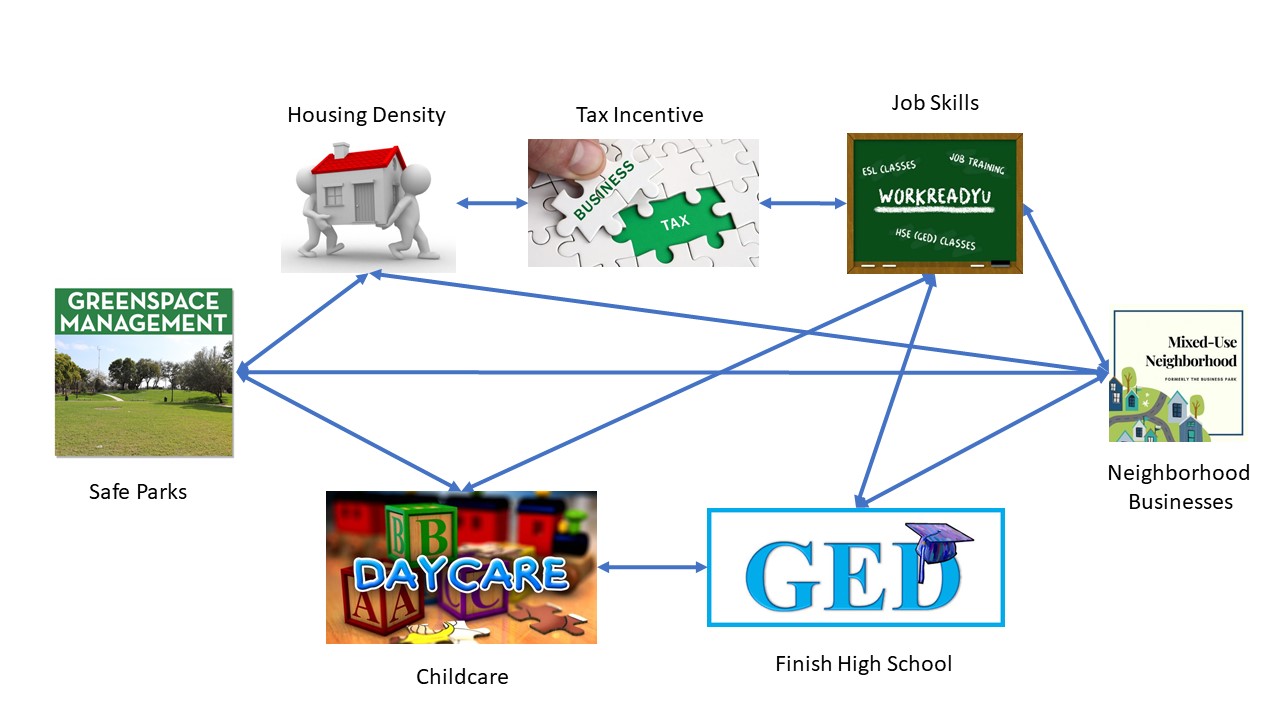 HUD HOPE VI
Survey of all participants by external evaluator.
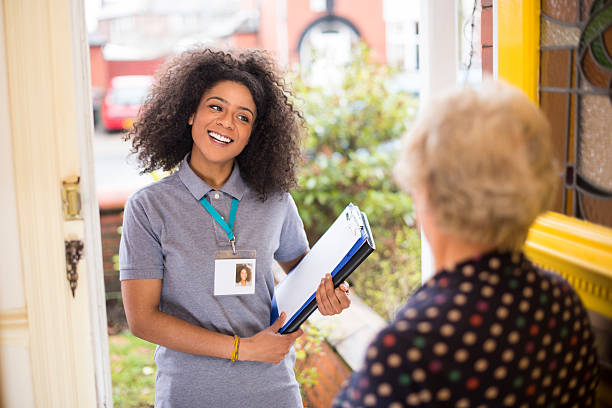 A pitfall of evaluating emergence
If you are evaluating emergence then it  not make sense to evaluate the effectiveness of individual system parts because they are “interdependent”.  

But assuming interdependence is good if property isn’t emerging then you might need to:
look at whether the system parts are indeed correct…that is, is it what a system part contributing necessary and correct or are we missing a part??
Or whether you have the correct emergent property


The emergent property is a “product” of the interaction of parts. (Ackoff).  It’s not summative!
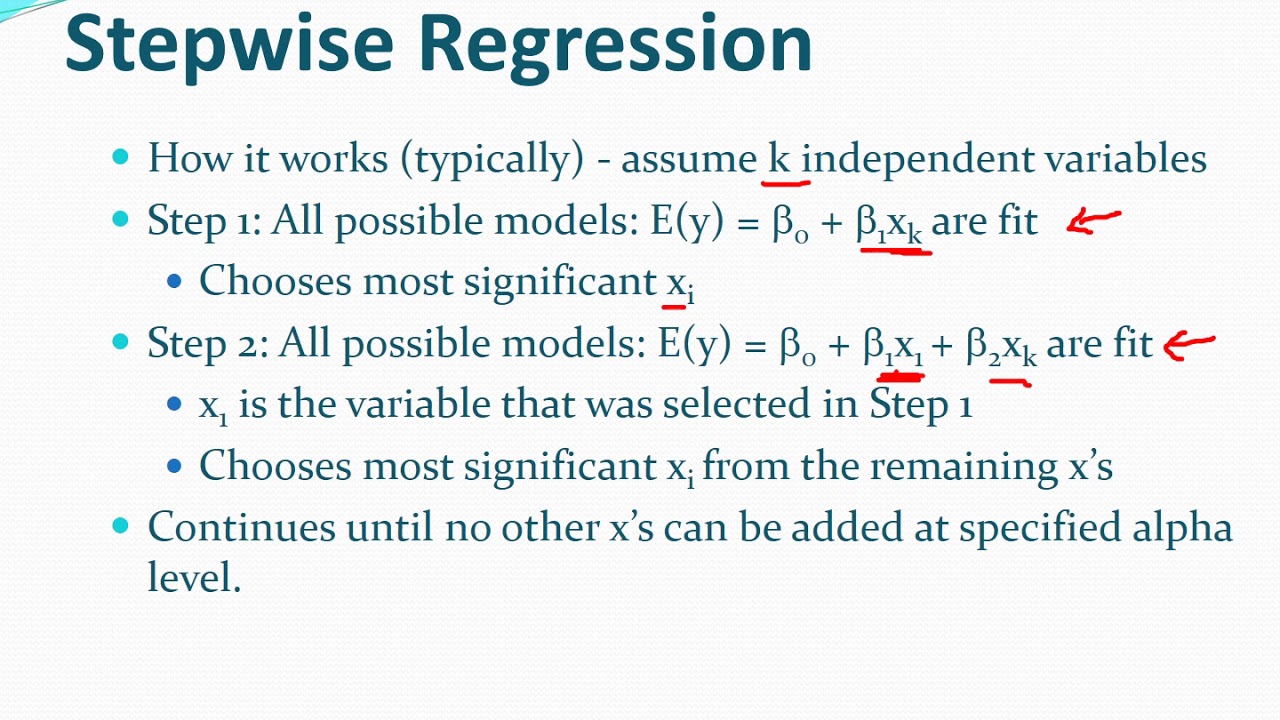 [Speaker Notes: Evaluating single parts is okay for its own long term outcome (in its control).  If we have interdependence but no emergence, then 1.  wrong emergent property.  2.  a system part may be failing….how do we know if a system part is failing?  This comes out in step 2….they aren’t interacting…..so you go back.

If you detect a system problem either emergence or interdependence.  I’m hoping before evaluating meregence that I’ve detected a probble with a system part through the evaluation of interdependence.  BUT….if not emergent, then one part isn’t holding up its end of the bargain…]
You know what to evaluate, but the how may be challenging
The emergent property is often multidimensional.
Mental component.
Physical component.
Financial component.

Could also borrow from other professions, like Psychology.
Psychologists have methods for developing tools to evaluate multidimensional constructs.

Indicators could be useful.
Tenure
work position (stability).
Businesses.
Purchasing a home.
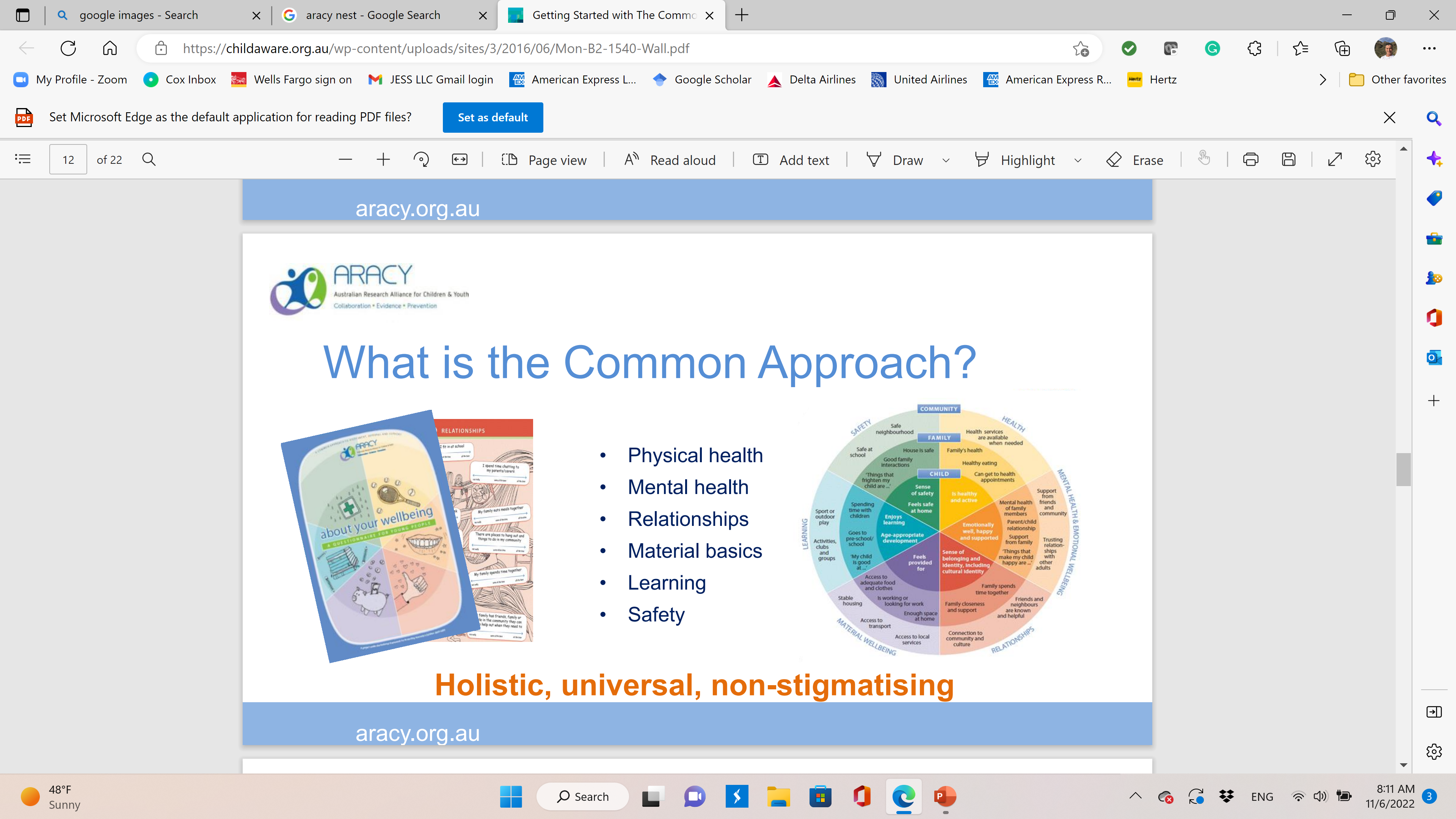 [Speaker Notes: Surveys…go to…often not practical]
Field trip to the Pythian Market
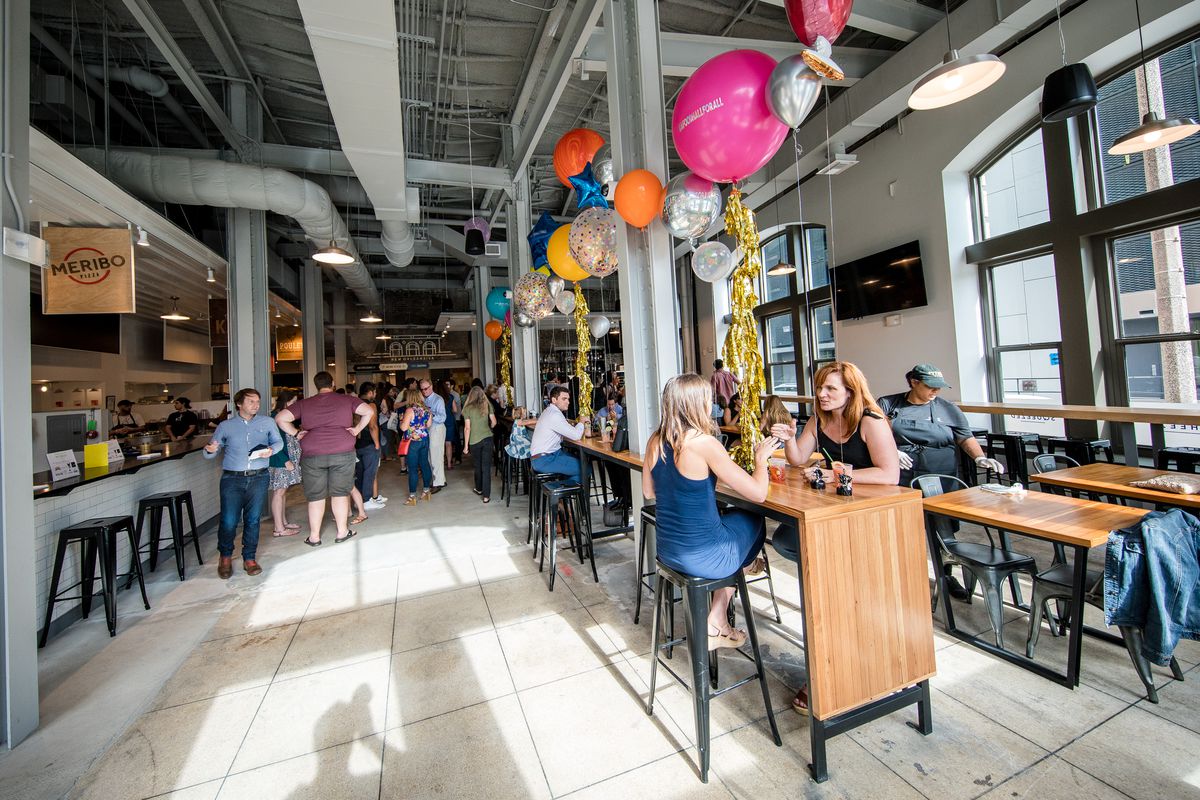 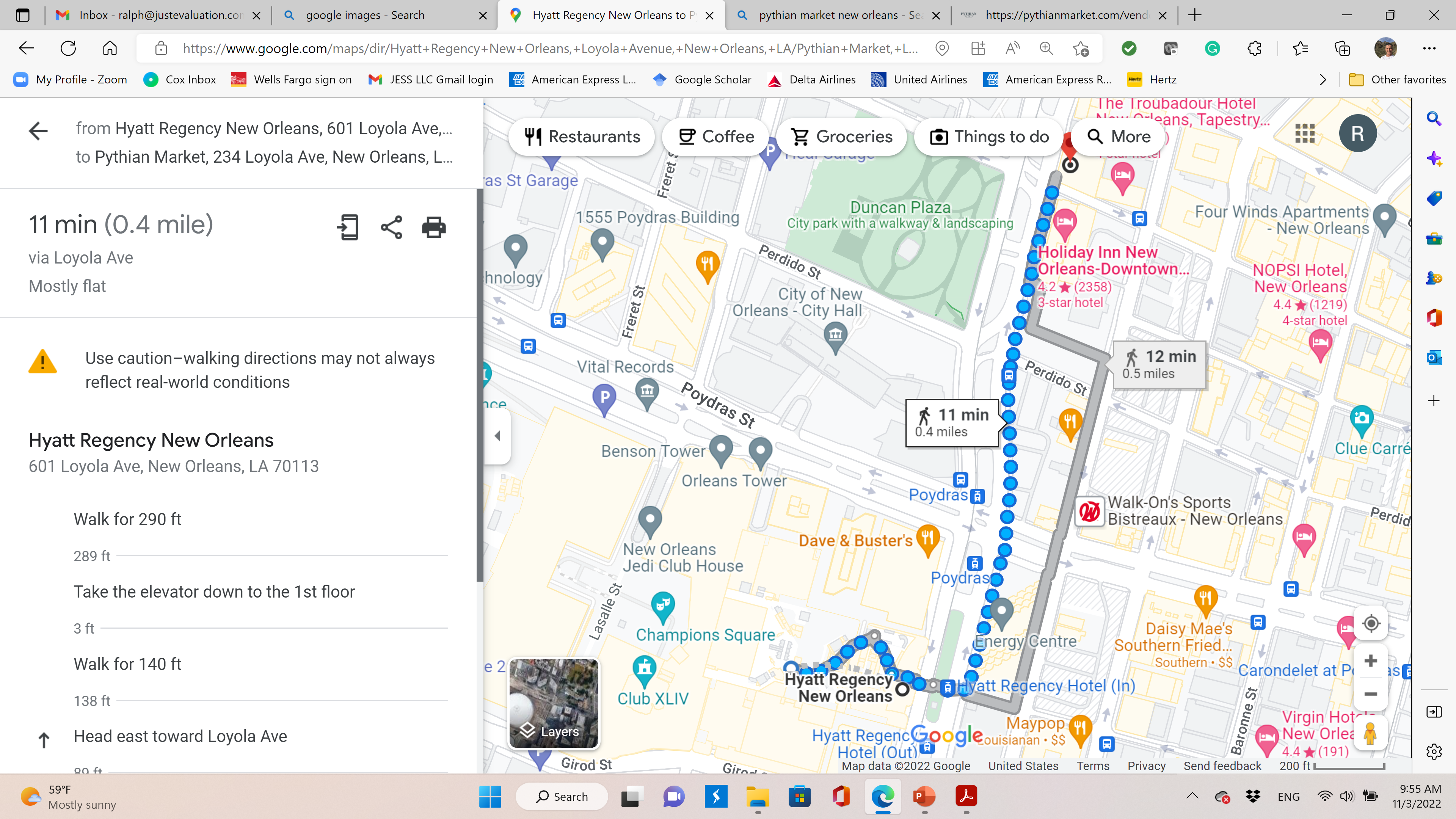 Worksheet
Field Trip Observations
Evaluating the emergent property 
All levels operate as a system.  
The emergent property remains the same at all levels!

Evaluating interdependencies 
The nature of the evaluation question change because the parts at each level are different.

Single restaurant:   Was the customer’s order being correctly relayed from the greeter, to toppings, to cashier? Was the cooking and cooling equipment required to ensure quality sandwiches regularly inspected and functional? 

Food court:  Are all restaurants in the food court abide by the Hazard Analysis Critical Control Point (HACCP) principles (FDA, 2017). What is the timing of the opening/closing of these three clusters of businesses that optimizes customer satisfaction?  Are all the different dietary requirments covered?


Highest level:  Is there a way to get people from the venue to venue safely?  Parking access?  Do the attractions cater to different age groups/interests?
Observations from a single restaurant
Feedback loops?

Cascading events?

Reflex arcs?
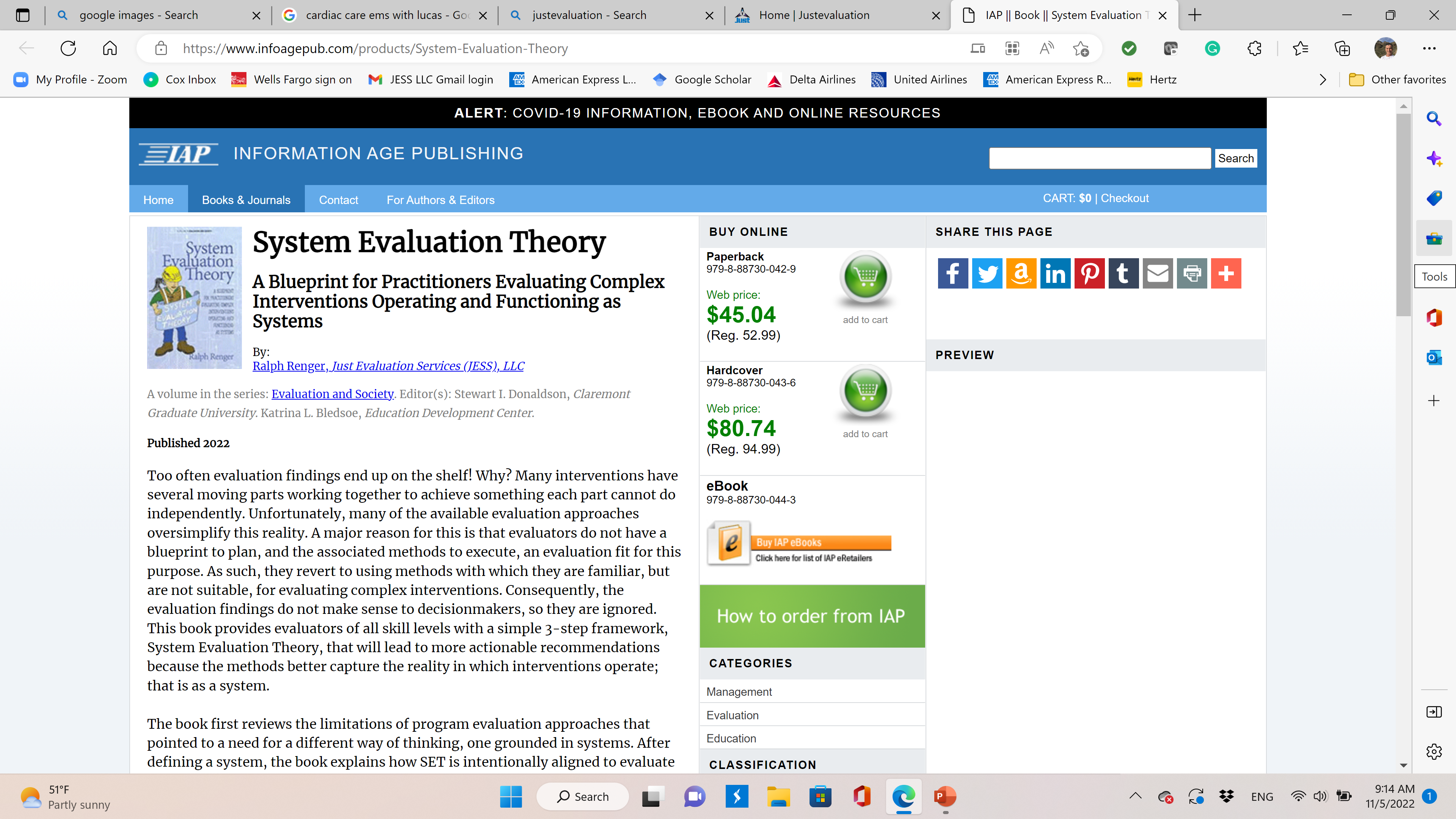 Contact Information: 
email  ralph@justevaluation.com
Website:  justevaluation.com
Cell:  520-203-1038
IAP || Book || System Evaluation Theory (infoagepub.com)